1
Motility Disorders: The Sinus, the Fissure, and the Apex
Supranuclear
Internuclear
CN3
Nucleus
CN6
Nucleus
CN4
Nucleus
MLF
^
Nuclear
^
Fascicular
This slide captures one way to think about the motility disorders. 
If it is unfamiliar, I strongly suggest you review the slide-set entitled  ‘Motility disorders: Overview’ 
before proceeding.
Subarachnoid
Cavernous sinus
Infranuclear
Orbital
Neuromuscular junction
Extraocular muscle
2
Motility Disorders: The Sinus, the Fissure, and the Apex
Supranuclear
Internuclear
CN3
Nucleus
CN6
Nucleus
CN4
Nucleus
MLF
^
Nuclear
^
Fascicular
Subarachnoid
Cavernous sinus
Infranuclear
Superior orbital fissure
Orbital
apex
Neuromuscular junction
In this slide-set, we’ll take a look at motility disorders stemming from pathology of the cavernous sinus (CS), superior orbital fissure (SOF) and the orbital apex (OA)
Extraocular muscle
3
Motility Disorders: The Sinus, the Fissure, and the Apex
Supranuclear
Internuclear
CN3
Nucleus
CN6
Nucleus
CN4
Nucleus
MLF
^
Nuclear
^
Fascicular
What is the hallmark of pathology involving these three locations?
Deficits implicating multiple nerves simultaneously

Which nerves can be involved?
--Optic nerve
--CN3
--CN4
--V1 and V2
--CN6
--Postganglionic sympathetics
Subarachnoid
Cavernous sinus
Infranuclear
Superior orbital fissure
Orbital
apex
Neuromuscular junction
Extraocular muscle
4
Motility Disorders: The Sinus, the Fissure, and the Apex
Supranuclear
Internuclear
CN3
Nucleus
CN6
Nucleus
CN4
Nucleus
MLF
^
Nuclear
^
Fascicular
What is the hallmark of pathology involving these three locations?
Deficits implicating multiple nerves simultaneously

Which nerves can be involved?
--Optic nerve
--CN3
--CN4
--V1 and V2
--CN6
--Postganglionic sympathetics
Subarachnoid
Cavernous sinus
Infranuclear
Superior orbital fissure
Orbital
apex
Neuromuscular junction
Extraocular muscle
5
Motility Disorders: The Sinus, the Fissure, and the Apex
Supranuclear
Internuclear
CN3
Nucleus
CN6
Nucleus
CN4
Nucleus
MLF
^
Nuclear
^
Fascicular
What is the hallmark of pathology involving these three locations?
Deficits implicating multiple nerves simultaneously

Which nerves can be involved?
--?
--?
--?
--?
--?
--?
Subarachnoid
Cavernous sinus
Infranuclear
Superior orbital fissure
Orbital
apex
Neuromuscular junction
Extraocular muscle
6
Motility Disorders: The Sinus, the Fissure, and the Apex
Supranuclear
Internuclear
CN3
Nucleus
CN6
Nucleus
CN4
Nucleus
MLF
^
Nuclear
^
Fascicular
What is the hallmark of pathology involving these three locations?
Deficits implicating multiple nerves simultaneously

Which nerves can be involved?
--Optic nerve
--CN3
--CN4
--CNV (specifically V1 and V2)
--CN6
--Postganglionic sympathetics
Subarachnoid
Cavernous sinus
Infranuclear
Superior orbital fissure
Orbital
apex
Neuromuscular junction
Extraocular muscle
7
Motility Disorders: The Sinus, the Fissure, and the Apex
Supranuclear
Internuclear
CN3
Nucleus
CN6
Nucleus
CN4
Nucleus
MLF
^
Nuclear
^
Fascicular
What is the hallmark of pathology involving these three locations?
Deficits implicating multiple nerves simultaneously

Which nerves can be involved?
--Optic nerve
--CN3
--CN4
--CNV (specifically V1 and V2)
--CN6
--Postganglionic sympathetics
Subarachnoid
Note: Some sources contend that the mandibular nerve (V3) can be affected by pathology in the posteriormost portion of the sinus. However, the most recent (at the time this slide-set was last edited) version of the BCSC Neuro book makes no mention of this.
Cavernous sinus
Infranuclear
Superior orbital fissure
Orbital
apex
Neuromuscular junction
including V3?
Extraocular muscle
^
8
Motility Disorders: The Sinus, the Fissure, and the Apex
Anatomically speaking, how are the cavernous sinus, superior orbital fissure and orbital apex related to one another?
9
Motility Disorders: The Sinus, the Fissure, and the Apex
Posterior
Anterior
Cavernous sinus
Superior orbital fissure
Orbital apex
Anatomically speaking, how are the cavernous sinus, superior orbital fissure and orbital apex related to one another?
They are ‘ducks in a row’ in that the orbital apex is in direct communication with the cavernous sinus via the superior orbital fissure
10
Motility Disorders: The Sinus, the Fissure, and the Apex
Posterior
Anterior
Cavernous sinus
Superior orbital fissure
Orbital apex
How many CSs are in a standard human head?
11
Motility Disorders: The Sinus, the Fissure, and the Apex
Posterior
Anterior
Cavernous sinus
Superior orbital fissure
Orbital apex
How many CSs are in a standard human head?
Two
12
Motility Disorders: The Sinus, the Fissure, and the Apex
Posterior
Anterior
Cavernous sinus
Superior orbital fissure
Orbital apex
How many CSs are in a standard human head?
Two

Where are they located?
13
Motility Disorders: The Sinus, the Fissure, and the Apex
Posterior
Anterior
Cavernous sinus
Superior orbital fissure
Orbital apex
How many CSs are in a standard human head?
Two

Where are they located?
Just behind the orbits, and just lateral to the sella turcica/pituitary fossa and the sphenoid sinus
14
Motility Disorders: The Sinus, the Fissure, and the Apex
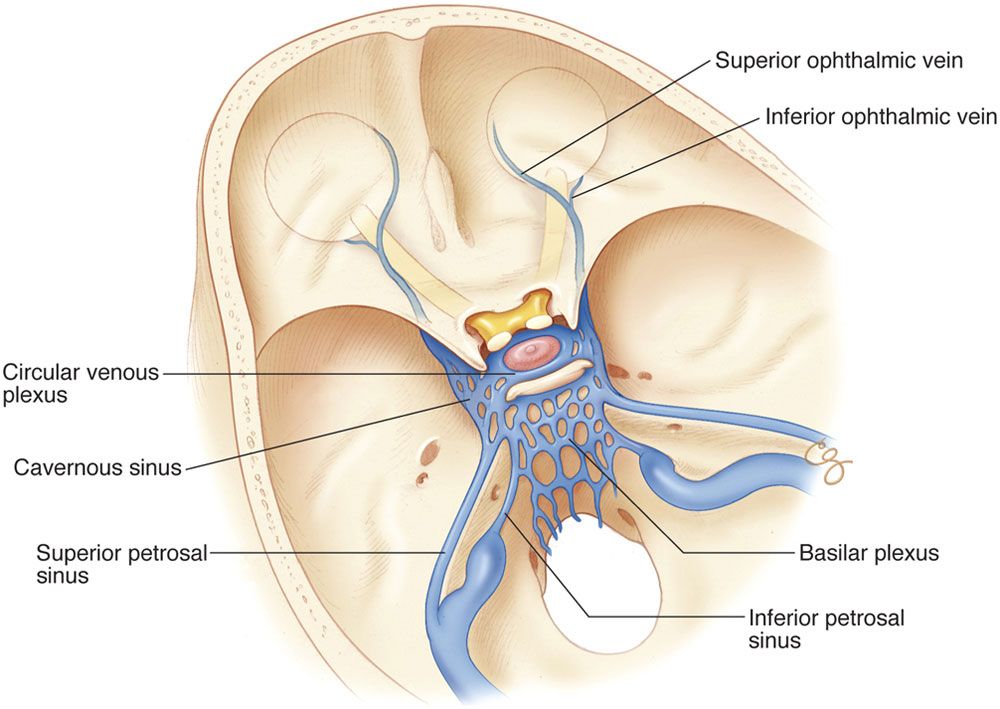 There’s one over here too
Cavernous sinuses
15
Motility Disorders: The Sinus, the Fissure, and the Apex
Posterior
Anterior
Cavernous sinus
Superior orbital fissure
Orbital apex
How many CSs are in a standard human head?
Two

Where are they located?
Just behind the orbits, and just lateral to the sella turcica/pituitary fossa and the sphenoid sinus
What structure occupies the pituitary fossa?
16
Motility Disorders: The Sinus, the Fissure, and the Apex
Posterior
Anterior
Cavernous sinus
Superior orbital fissure
Orbital apex
How many CSs are in a standard human head?
Two

Where are they located?
Just behind the orbits, and just lateral to the sella turcica/pituitary fossa and the sphenoid sinus
What structure occupies the pituitary fossa?
The pituitary gland, duh
17
Motility Disorders: The Sinus, the Fissure, and the Apex
Posterior
Anterior
Cavernous sinus
Superior orbital fissure
Orbital apex
How many CSs are in a standard human head?
Two

Where are they located?
Just behind the orbits, and just lateral to the sella turcica/pituitary fossa and the sphenoid sinus
What structure occupies the pituitary fossa?
The pituitary gland, duh

What does this anatomic arrangement indicate regarding pituitary pathology and the CS?
18
Motility Disorders: The Sinus, the Fissure, and the Apex
Posterior
Anterior
Cavernous sinus
Superior orbital fissure
Orbital apex
How many CSs are in a standard human head?
Two

Where are they located?
Just behind the orbits, and just lateral to the sella turcica/pituitary fossa and the sphenoid sinus
What structure occupies the pituitary fossa?
The pituitary gland, duh

What does this anatomic arrangement indicate regarding pituitary pathology and the CS?
It implies that pituitary pathology can directly impact one or both CSs
19
Motility Disorders: The Sinus, the Fissure, and the Apex
Posterior
Anterior
Cavernous sinus
Superior orbital fissure
Orbital apex
How many CSs are in a standard human head?
Two

Where are they located?
Just behind the orbits, and just lateral to the sella turcica/pituitary fossa and the sphenoid sinus

In a nutshell, what sort of structure is the CS?
20
Motility Disorders: The Sinus, the Fissure, and the Apex
Posterior
Anterior
Cavernous sinus
Superior orbital fissure
Orbital apex
How many CSs are in a standard human head?
Two

Where are they located?
Just behind the orbits, and just lateral to the sella turcica/pituitary fossa and the sphenoid sinus

In a nutshell, what sort of structure is the CS?
A venous sinus--one of a number responsible for draining the cranial vault
21
Motility Disorders: The Sinus, the Fissure, and the Apex
Posterior
Anterior
Cavernous sinus
Superior orbital fissure
Orbital apex
How many CSs are in a standard human head?
Two

Where are they located?
Just behind the orbits, and just lateral to the sella turcica/pituitary fossa and the sphenoid sinus

In a nutshell, what sort of structure is the CS?
A venous sinus--one of a number responsible for draining the cranial vault
Are the two CSs isolated, or in communication with one another?
They are in communication via numerous venous connections

Was this a rando anatomy question, or is this fact of  clinical significance?
The latter, as it explains how some pathologic processes can spread from one CS to the other
22
Motility Disorders: The Sinus, the Fissure, and the Apex
Posterior
Anterior
Cavernous sinus
Superior orbital fissure
Orbital apex
How many CSs are in a standard human head?
Two

Where are they located?
Just behind the orbits, and just lateral to the sella turcica/pituitary fossa and the sphenoid sinus

In a nutshell, what sort of structure is the CS?
A venous sinus--one of a number responsible for draining the cranial vault
Are the two CSs isolated, or in communication with one another?
They are in communication via numerous venous connections

Was this a rando anatomy question, or is this fact of  clinical significance?
The latter, as it explains how some pathologic processes can spread from one CS to the other
23
Motility Disorders: The Sinus, the Fissure, and the Apex
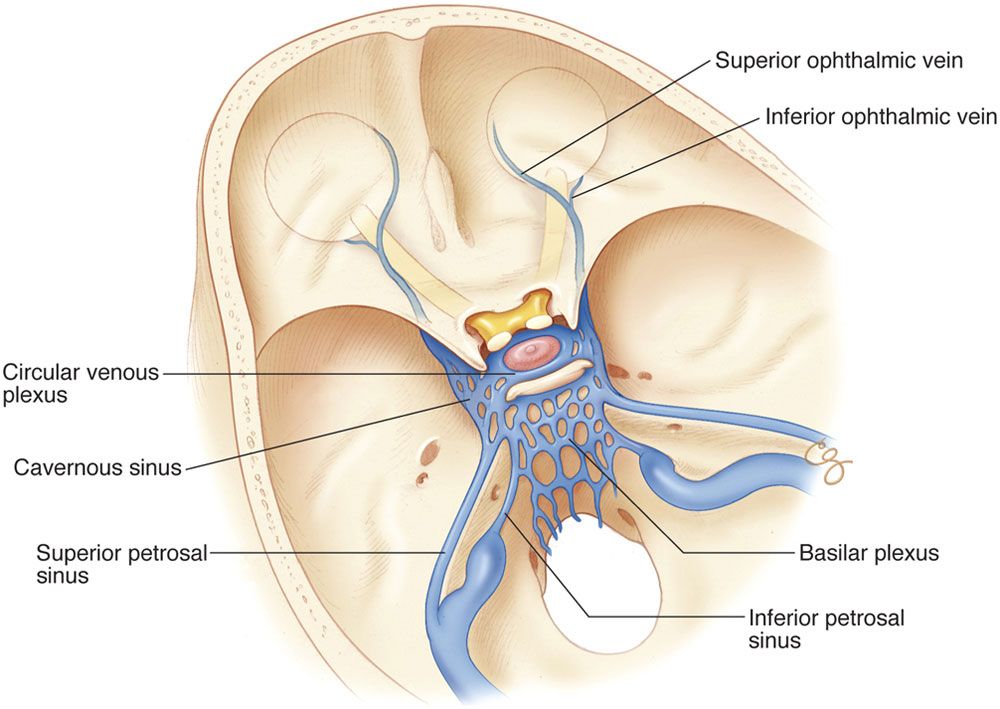 Cav sinuses: Interconnections 
(FWIW, I don’t think you need to know the plexus names)
24
Motility Disorders: The Sinus, the Fissure, and the Apex
Posterior
Anterior
Cavernous sinus
Superior orbital fissure
Orbital apex
How many CSs are in a standard human head?
Two

Where are they located?
Just behind the orbits, and just lateral to the sella turcica/pituitary fossa and the sphenoid sinus

In a nutshell, what sort of structure is the CS?
A venous sinus--one of a number responsible for draining the cranial vault
Are the two CSs isolated, or in communication with one another?
They are in communication via numerous venous connections

Was this a rando anatomy question, or is this fact of clinical significance?
The latter, as it explains how some pathologic processes can spread from one CS to the other
25
Motility Disorders: The Sinus, the Fissure, and the Apex
Posterior
Anterior
Cavernous sinus
Superior orbital fissure
Orbital apex
How many CSs are in a standard human head?
Two

Where are they located?
Just behind the orbits, and just lateral to the sella turcica/pituitary fossa and the sphenoid sinus

In a nutshell, what sort of structure is the CS?
A venous sinus--one of a number responsible for draining the cranial vault
Are the two CSs isolated, or in communication with one another?
They are in communication via numerous venous connections

Was this a rando anatomy question, or is this fact of clinical significance?
The latter, as it explains how pathologic processes can spread from one CS to the other
26
Motility Disorders: The Sinus, the Fissure, and the Apex
Posterior
Anterior
Cavernous sinus
Superior orbital fissure
Orbital apex
How many CSs are in a standard human head?
Two

Where are they located?
Just behind the orbits, and just lateral to the sella turcica/pituitary fossa and the sphenoid sinus

In a nutshell, what sort of structure is the CS?
A venous sinus--one of a number responsible for draining the cranial vault
Is the sphenoid sinus another venous sinus?
No, it is one of the four paranasal air sinuses
27
Motility Disorders: The Sinus, the Fissure, and the Apex
Posterior
Anterior
Cavernous sinus
Superior orbital fissure
Orbital apex
How many CSs are in a standard human head?
Two

Where are they located?
Just behind the orbits, and just lateral to the sella turcica/pituitary fossa and the sphenoid sinus

In a nutshell, what sort of structure is the CS?
A venous sinus--one of a number responsible for draining the cranial vault
Is the sphenoid sinus another venous sinus?
No, it is one of the four paranasal air sinuses
28
Motility Disorders: The Sinus, the Fissure, and the Apex
Posterior
Anterior
Cavernous sinus
Superior orbital fissure
Orbital apex
How many CSs are in a standard human head?
Two

Where are they located?
Just behind the orbits, and just lateral to the sella turcica/pituitary fossa and the sphenoid sinus

In a nutshell, what sort of structure is the CS?
A venous sinus--one of a number responsible for draining the cranial vault
Is the sphenoid sinus another venous sinus?
No, it is one of the four paranasal air sinuses
What are the other three? 
Relative to the eyes, where is each located?
--Sphenoid sinus
--Frontal  sinuses
--Ethmoid  sinuses
--Maxillary  sinuses
?
?
?
29
Motility Disorders: The Sinus, the Fissure, and the Apex
Posterior
Anterior
Cavernous sinus
Superior orbital fissure
Orbital apex
How many CSs are in a standard human head?
Two

Where are they located?
Just behind the orbits, and just lateral to the sella turcica/pituitary fossa and the sphenoid sinus

In a nutshell, what sort of structure is the CS?
A venous sinus--one of a number responsible for draining the cranial vault
Is the sphenoid sinus another venous sinus?
No, it is one of the four paranasal air sinuses
What are the other three? 
Relative to the eyes, where is each located?
--Sphenoid sinus
--Frontal  sinuses
--Ethmoid  sinuses
--Maxillary  sinuses
30
Motility Disorders: The Sinus, the Fissure, and the Apex
Posterior
Anterior
Cavernous sinus
Superior orbital fissure
Orbital apex
How many CSs are in a standard human head?
Two

Where are they located?
Just behind the orbits, and just lateral to the sella turcica/pituitary fossa and the sphenoid sinus

In a nutshell, what sort of structure is the CS?
A venous sinus--one of a number responsible for draining the cranial vault
Is the sphenoid sinus another venous sinus?
No, it is one of the four paranasal air sinuses
What are the other three? 
Relative to the eyes, where is each located?
--Sphenoid sinus: behind  the eyes
--Frontal  sinuses: above  the eyes
--Ethmoid  sinuses: between  the eyes
--Maxillary  sinuses: below  the eyes
?
?
?
?
31
Motility Disorders: The Sinus, the Fissure, and the Apex
Posterior
Anterior
Cavernous sinus
Superior orbital fissure
Orbital apex
How many CSs are in a standard human head?
Two

Where are they located?
Just behind the orbits, and just lateral to the sella turcica/pituitary fossa and the sphenoid sinus

In a nutshell, what sort of structure is the CS?
A venous sinus--one of a number responsible for draining the cranial vault
Is the sphenoid sinus another venous sinus?
No, it is one of the four paranasal air sinuses
What are the other three? 
Relative to the eyes, where is each located?
--Sphenoid sinus: behind  the eyes
--Frontal  sinuses: above  the eyes
--Ethmoid  sinuses: between  the eyes
--Maxillary  sinuses: below  the eyes
32
Motility Disorders: The Sinus, the Fissure, and the Apex
Posterior
Anterior
Cavernous sinus
Superior orbital fissure
Orbital apex
How many CSs are in a standard human head?
Two

Where are they located?
Just behind the orbits, and just lateral to the sella turcica/pituitary fossa and the sphenoid sinus

In a nutshell, what sort of structure is the CS?
A venous sinus--one of a number responsible for draining the cranial vault

Into what vessels do the sinuses ultimately drain; ie, how does intracranial blood get out of the head?
33
Motility Disorders: The Sinus, the Fissure, and the Apex
Posterior
Anterior
Cavernous sinus
Superior orbital fissure
Orbital apex
How many CSs are in a standard human head?
Two

Where are they located?
Just behind the orbits, and just lateral to the sella turcica/pituitary fossa and the sphenoid sinus

In a nutshell, what sort of structure is the CS?
A venous sinus--one of a number responsible for draining the cranial vault

Into what vessels do the sinuses ultimately drain; ie, how does intracranial blood get out of the head?
The internal jugular (IJ) veins
34
Motility Disorders: The Sinus, the Fissure, and the Apex
Posterior
Anterior
Cavernous sinus
Superior orbital fissure
Orbital apex
How many CSs are in a standard human head?
Two

Where are they located?
Just behind the orbits, and just lateral to the sella turcica/pituitary fossa and the sphenoid sinus

In a nutshell, what sort of structure is the CS?
A venous sinus--one of a number responsible for draining the cranial vault

Into what vessels do the sinuses ultimately drain; ie, how does intracranial blood get out of the head?
The internal jugular (IJ) veins
What structure is the main conduit for blood leaving the CS to get to the IJ vein?
35
Motility Disorders: The Sinus, the Fissure, and the Apex
Posterior
Anterior
Cavernous sinus
Superior orbital fissure
Orbital apex
How many CSs are in a standard human head?
Two

Where are they located?
Just behind the orbits, and just lateral to the sella turcica/pituitary fossa and the sphenoid sinus

In a nutshell, what sort of structure is the CS?
A venous sinus--one of a number responsible for draining the cranial vault

Into what vessels do the sinuses ultimately drain; ie, how does intracranial blood get out of the head?
The internal jugular (IJ) veins
What structure is the main conduit for blood leaving the CS to get to the IJ vein?
The inferior petrosal sinus
36
Motility Disorders: The Sinus, the Fissure, and the Apex
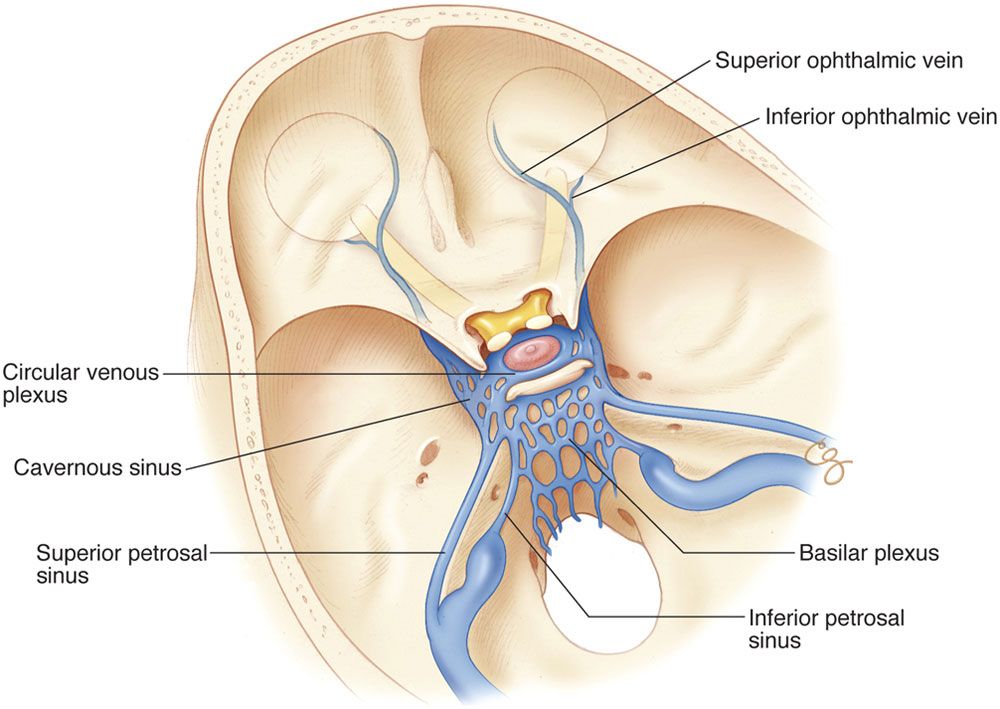 Internal jugular vein
Inferior petrosal sinus and the CS
37
Motility Disorders: The Sinus, the Fissure, and the Apex
Posterior
Anterior
Cavernous sinus
Superior orbital fissure
Orbital apex
How many CSs are in a standard human head?
Two

Where are they located?
Just behind the orbits, and just lateral to the sella turcica/pituitary fossa and the sphenoid sinus

In a nutshell, what sort of structure is the CS?
A venous sinus--one of a number responsible for draining the cranial vault

Into what vessels do the sinuses ultimately drain; ie, how does intracranial blood get out of the head?
The internal jugular (IJ) veins
What structure is the main conduit for blood leaving the CS to get to the IJ vein?
The inferior petrosal sinus
Through what eponymous space does the inferior petrosal sinus run?
38
Motility Disorders: The Sinus, the Fissure, and the Apex
Posterior
Anterior
Cavernous sinus
Superior orbital fissure
Orbital apex
How many CSs are in a standard human head?
Two

Where are they located?
Just behind the orbits, and just lateral to the sella turcica/pituitary fossa and the sphenoid sinus

In a nutshell, what sort of structure is the CS?
A venous sinus--one of a number responsible for draining the cranial vault

Into what vessels do the sinuses ultimately drain; ie, how does intracranial blood get out of the head?
The internal jugular (IJ) veins
What structure is the main conduit for blood leaving the CS to get to the IJ vein?
The inferior petrosal sinus
Through what eponymous space does the inferior petrosal sinus run?
Dorello’s canal
39
Motility Disorders: The Sinus, the Fissure, and the Apex
Posterior
Anterior
Cavernous sinus
Superior orbital fissure
Orbital apex
How many CSs are in a standard human head?
Two

Where are they located?
Just behind the orbits, and just lateral to the sella turcica/pituitary fossa and the sphenoid sinus

In a nutshell, what sort of structure is the CS?
A venous sinus--one of a number responsible for draining the cranial vault

Into what vessels do the sinuses ultimately drain; ie, how does intracranial blood get out of the head?
The internal jugular (IJ) veins
What structure is the main conduit for blood leaving the CS to get to the IJ vein?
The inferior petrosal sinus
Through what eponymous space does the inferior petrosal sinus run?
Dorello’s canal
Which cranial nerve travels in Dorello’s canal on its way to the CS?
40
Motility Disorders: The Sinus, the Fissure, and the Apex
Posterior
Anterior
Cavernous sinus
Superior orbital fissure
Orbital apex
How many CSs are in a standard human head?
Two

Where are they located?
Just behind the orbits, and just lateral to the sella turcica/pituitary fossa and the sphenoid sinus

In a nutshell, what sort of structure is the CS?
A venous sinus--one of a number responsible for draining the cranial vault

Into what vessels do the sinuses ultimately drain; ie, how does intracranial blood get out of the head?
The internal jugular (IJ) veins
What structure is the main conduit for blood leaving the CS to get to the IJ vein?
The inferior petrosal sinus
Through what eponymous space does the inferior petrosal sinus run?
Dorello’s canal
Which cranial nerve travels in Dorello’s canal on its way to the CS? CN6
41
Motility Disorders: The Sinus, the Fissure, and the Apex
Posterior
Anterior
Cavernous sinus
Superior orbital fissure
Orbital apex
How many CSs are in a standard human head?
Two

Where are they located?
Just behind the orbits, and just lateral to the sella turcica/pituitary fossa and the sphenoid sinus

In a nutshell, what sort of structure is the CS?
A venous sinus--one of a number responsible for draining the cranial vault

Into what vessels do the sinuses ultimately drain; ie, how does intracranial blood get out of the head?
The internal jugular (IJ) veins
Was this a set of rando anatomy questions, or is there a clinical point being made here, too?
As before, not rando. The clinical significance here is that if CS pathology extends via the inferior petrosal sinus, it can bag CN6 in the tight confines of Dorello’s canal, thereby providing another mechanism by which CS disease can produce ocular dysmotility.
The internal jugular (IJ) veins
What structure is the main conduit for blood leaving the CS to get to the IJ vein?
The inferior petrosal sinus
Through what eponymous space does the inferior petrosal sinus run?
Dorello’s canal
Which cranial nerve travels in Dorello’s canal on its way to the CS? CN6
42
Motility Disorders: The Sinus, the Fissure, and the Apex
Posterior
Anterior
Cavernous sinus
Superior orbital fissure
Orbital apex
How many CSs are in a standard human head?
Two

Where are they located?
Just behind the orbits, and just lateral to the sella turcica/pituitary fossa and the sphenoid sinus

In a nutshell, what sort of structure is the CS?
A venous sinus--one of a number responsible for draining the cranial vault

Into what vessels do the sinuses ultimately drain; ie, how does intracranial blood get out of the head?
The internal jugular (IJ) veins
Was this a set of rando anatomy questions, or is there a clinical point being made here, too?
As before, not rando. The clinical significance here is that if CS pathology extends via the inferior petrosal sinus, it can bag CN6 in the tight confines of Dorello’s canal, thereby providing another mechanism by which CS disease can produce ocular dysmotility.
The internal jugular (IJ) veins
What structure is the main conduit for blood leaving the CS to get to the IJ vein?
The inferior petrosal sinus
Through what eponymous space does the inferior petrosal sinus run?
Dorello’s canal
Which cranial nerve travels in Dorello’s canal on its way to the CS? CN6
43
Motility Disorders: The Sinus, the Fissure, and the Apex
Posterior
Anterior
Cavernous sinus
Superior orbital fissure
Orbital apex
How many CSs are in a standard human head?
Two

Where are they located?
Just behind the orbits, and just lateral to the sella turcica/pituitary fossa and the sphenoid sinus

In a nutshell, what sort of structure is the CS?
A venous sinus--one of a number responsible for draining the cranial vault

Into what vessels do the sinuses ultimately drain; ie, how does intracranial blood get out of the head?
The internal jugular (IJ) veins

What structures drain into the CS?
44
Motility Disorders: The Sinus, the Fissure, and the Apex
Posterior
Anterior
Cavernous sinus
Superior orbital fissure
Orbital apex
How many CSs are in a standard human head?
Two

Where are they located?
Just behind the orbits, and just lateral to the sella turcica/pituitary fossa and the sphenoid sinus

In a nutshell, what sort of structure is the CS?
A venous sinus--one of a number responsible for draining the cranial vault

Into what vessels do the sinuses ultimately drain; ie, how does intracranial blood get out of the head?
The internal jugular (IJ) veins

What structures drain into the CS?
The eye and orbit (along with some intracranial blood)
45
Motility Disorders: The Sinus, the Fissure, and the Apex
Posterior
Anterior
Cavernous sinus
Superior orbital fissure
Orbital apex
How many CSs are in a standard human head?
Two

Where are they located?
Just behind the orbits, and just lateral to the sella turcica/pituitary fossa and the sphenoid sinus

In a nutshell, what sort of structure is the CS?
A venous sinus--one of a number responsible for draining the cranial vault

Into what vessels do the sinuses ultimately drain; ie, how does intracranial blood get out of the head?
The internal jugular (IJ) veins

What structures drain into the CS?
The eye and orbit (along with some intracranial blood)
What vessel is the main conduit for blood leaving the eye to get to the CS?
The superior orbital vein
46
Motility Disorders: The Sinus, the Fissure, and the Apex
Posterior
Anterior
Cavernous sinus
Superior orbital fissure
Orbital apex
How many CSs are in a standard human head?
Two

Where are they located?
Just behind the orbits, and just lateral to the sella turcica/pituitary fossa and the sphenoid sinus

In a nutshell, what sort of structure is the CS?
A venous sinus--one of a number responsible for draining the cranial vault

Into what vessels do the sinuses ultimately drain; ie, how does intracranial blood get out of the head?
The internal jugular (IJ) veins

What structures drain into the CS?
The eye and orbit (along with some intracranial blood)
What vessel is the main conduit for blood leaving the eye to get to the CS?
The superior ophthalmic vein
47
Motility Disorders: The Sinus, the Fissure, and the Apex
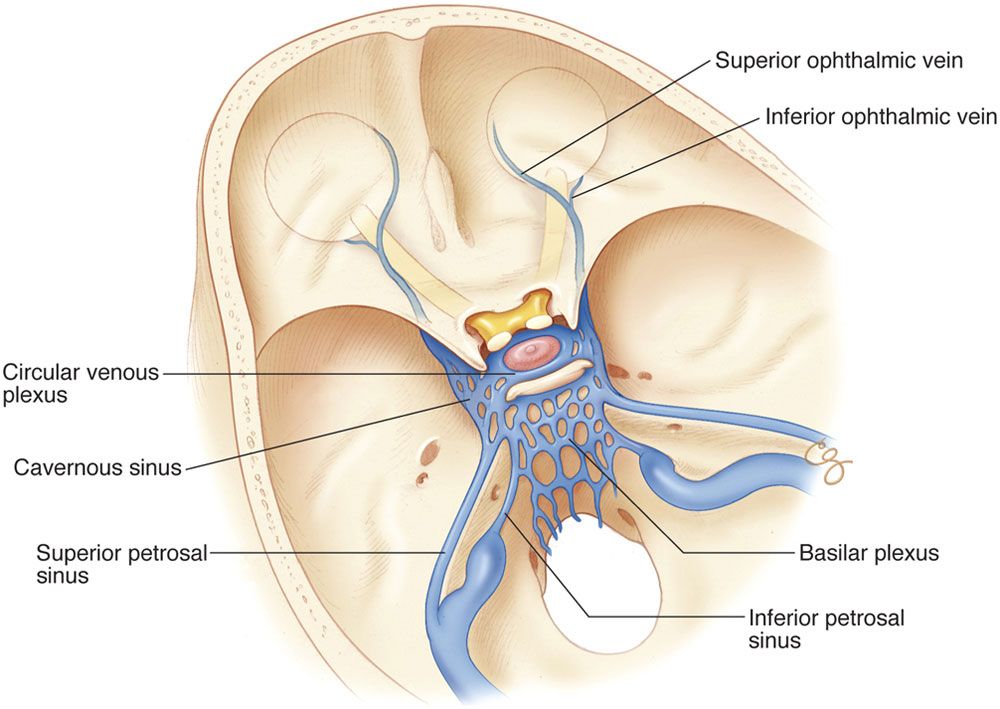 Superior ophthalmic vein and the CS
48
Motility Disorders: The Sinus, the Fissure, and the Apex
Posterior
Anterior
Cavernous sinus
Superior orbital fissure
Orbital apex
A number of critical structures are located within each CS. CN6 was alluded to a few slides ago--what are the others?
Where within the CS is each located?
--?
--CN6
--?
--?
--?
--?
--?
49
Motility Disorders: The Sinus, the Fissure, and the Apex
Posterior
Anterior
Cavernous sinus
Superior orbital fissure
Orbital apex
A number of critical structures are located within each CS. CN6 was alluded to a few slides ago--what are the others?
Where within the CS is each located?
--The internal carotid artery 
--CN6
--CN3 
--CN4 
--V1 
--V2 
--Postganglionic sympathetics
50
Motility Disorders: The Sinus, the Fissure, and the Apex
Posterior
Anterior
Cavernous sinus
Superior orbital fissure
Orbital apex
A number of critical structures are located within each CS. CN6 was alluded to a few slides ago--what are the others?
Where within the CS is each located?
--The internal carotid artery 
--CN6
--CN3 
--CN4 
--V1 
--V2 
--Postganglionic sympathetics 
--Not the…
What eye-critical structure is notable for its absence from this list?
51
Motility Disorders: The Sinus, the Fissure, and the Apex
Posterior
Anterior
Cavernous sinus
Superior orbital fissure
Orbital apex
A number of critical structures are located within each CS. CN6 was alluded to a few slides ago--what are the others?
Where within the CS is each located?
--The internal carotid artery 
--CN6
--CN3 
--CN4 
--V1 
--V2 
--Postganglionic sympathetics 
--Not the…optic nerves!
What eye-critical structure is notable for its absence from this list?
The optic nerve
52
Motility Disorders: The Sinus, the Fissure, and the Apex
Posterior
Anterior
Cavernous sinus
Superior orbital fissure
Orbital apex
A number of critical structures are located within each CS. CN6 was alluded to a few slides ago--what are the others?
Where within the CS is each located?
--The internal carotid artery: ?
--CN6: ?
--CN3: ?
--CN4: ?
--V1: ?
--V2: ?
--Postganglionic sympathetics: ?
53
Motility Disorders: The Sinus, the Fissure, and the Apex
Posterior
Anterior
Cavernous sinus
Superior orbital fissure
Orbital apex
A number of critical structures are located within each CS. CN6 was alluded to a few slides ago--what are the others?
Where within the CS is each located?
--The internal carotid artery: The cavern
--CN6: The cavern
--CN3: The lateral wall
--CN4: The lateral wall
--V1: The lateral wall
--V2: The lateral wall
--Postganglionic sympathetics: The cavern
54
Motility Disorders: The Sinus, the Fissure, and the Apex
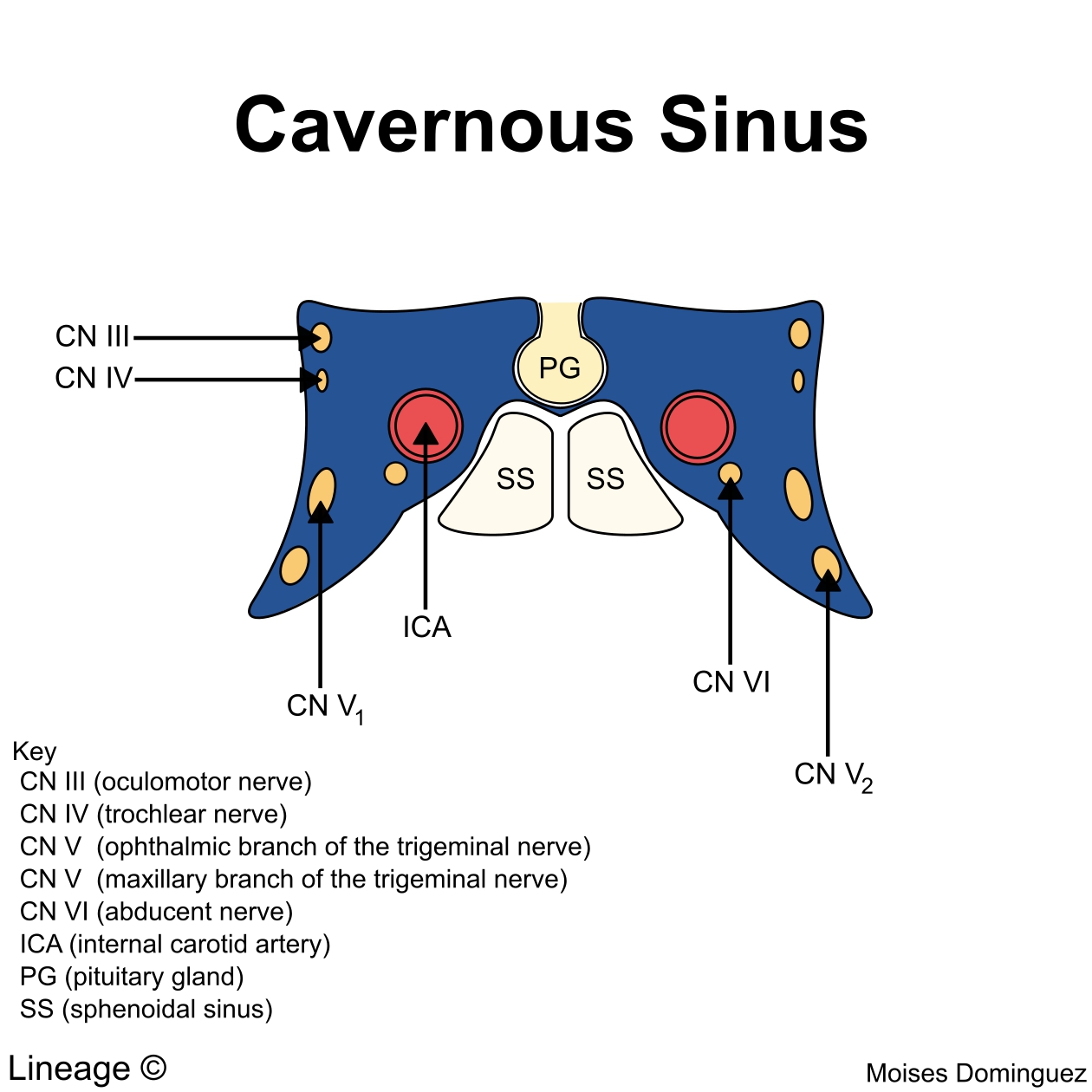 Cavernous sinus, and related structures
(Not pictured: postganglionic sympathetics)
55
Motility Disorders: The Sinus, the Fissure, and the Apex
Posterior
Anterior
Cavernous sinus
Superior orbital fissure
Orbital apex
A number of critical structures are located within each CS. CN6 was alluded to a few slides ago--what are the others?
Where within the CS is each located?
--The internal carotid artery: The cavern
--CN6: The cavern
--CN3: The lateral wall
--CN4: The lateral wall
--V1: The lateral wall
--V2: The lateral wall
--Postganglionic sympathetics:
Simultaneous deficits involving structures innervated by some (or all) of these nerves is highly suggestive of 
CS pathology
56
Motility Disorders: The Sinus, the Fissure, and the Apex
Posterior
Anterior
Cavernous sinus
Superior orbital fissure
Orbital apex
A number of critical structures are located within each CS. CN6 was alluded to a few slides ago--what are the others?
Where within the CS is each located?
--The internal carotid artery: The cavern
--CN6: The cavern
--CN3: The lateral wall
--CN4: The lateral wall
--V1: The lateral wall
--V2: The lateral wall
--Postganglionic sympathetics:

What other signs/symptoms of
CS disease might be present?
--
--
--
Simultaneous deficits involving structures innervated by some (or all) of these nerves is highly suggestive of 
CS pathology
57
Motility Disorders: The Sinus, the Fissure, and the Apex
Posterior
Anterior
Cavernous sinus
Superior orbital fissure
Orbital apex
A number of critical structures are located within each CS. CN6 was alluded to a few slides ago--what are the others?
Where within the CS is each located?
--The internal carotid artery: The cavern
--CN6: The cavern
--CN3: The lateral wall
--CN4: The lateral wall
--V1: The lateral wall
--V2: The lateral wall
--Postganglionic sympathetics:

What other signs/symptoms of
CS disease might be present?
--Engorged ocular surface veins
--Increased IOP
--Chemosis
Simultaneous deficits involving structures innervated by some (or all) of these nerves is highly suggestive of 
CS pathology
58
Motility Disorders: The Sinus, the Fissure, and the Apex
Posterior
Anterior
Cavernous sinus
Superior orbital fissure
Orbital apex
A number of critical structures are located within each CS. CN6 was alluded to a few slides ago--what are the others?
Where within the CS is each located?
--The internal carotid artery: The cavern
--CN6: The cavern
--CN3: The lateral wall
--CN4: The lateral wall
--V1: The lateral wall
--V2: The lateral wall
--Postganglionic sympathetics:

What other signs/symptoms of
CS disease might be present?
--Engorged ocular surface veins
--Increased IOP
--Chemosis
Simultaneous deficits involving structures innervated by some (or all) of these nerves is highly suggestive of 
CS pathology
especially
if
signs and symptoms
of orbital congestion are
present as well!
59
Motility Disorders: The Sinus, the Fissure, and the Apex
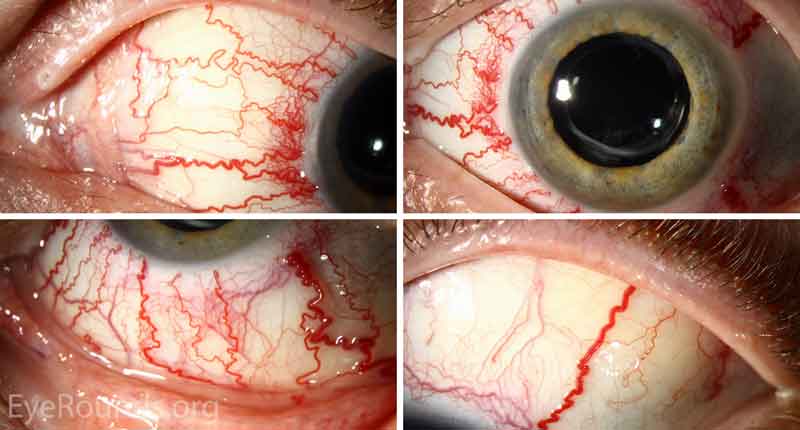 Engorged ocular surface vessels 2ndry to CS dz
60
Motility Disorders: The Sinus, the Fissure, and the Apex
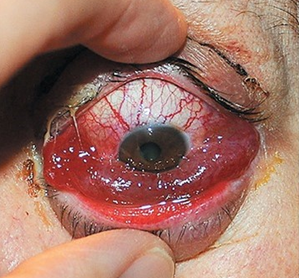 Chemosis 2ndry to CS dz
61
Motility Disorders: The Sinus, the Fissure, and the Apex
Posterior
Anterior
Cavernous sinus
Superior orbital fissure
Orbital apex
A number of critical structures are located within each CS. CN6 was alluded to a few slides ago--what are the others?
Where within the CS is each located?
--The internal carotid artery: The cavern
--CN6: The cavern
--CN3: The lateral wall
--CN4: The lateral wall
--V1: The lateral wall
--V2: The lateral wall
--Postganglionic sympathetics:

What other signs/symptoms of
CS disease might be present?
--Engorged ocular surface veins
--Increased IOP
--Chemosis
Simultaneous deficits involving structures innervated by some (or all) of these nerves is highly suggestive of 
CS pathology,
as
if
signs and symptoms
How does CS pathology lead to orbital congestion and concomitant changes to the ocular surface, and IOP?
Recall that most intraocular blood (and much orbital blood) drains into the CS via the  superior ophthalmic vein . If CS pathology impedes venous drainage of the eye and orbit, the increased pressure on the venous side will produce the findings described.
of orbital congestion are
present as well!
62
Motility Disorders: The Sinus, the Fissure, and the Apex
Posterior
Anterior
Cavernous sinus
Superior orbital fissure
Orbital apex
A number of critical structures are located within each CS. CN6 was alluded to a few slides ago--what are the others?
Where within the CS is each located?
--The internal carotid artery: The cavern
--CN6: The cavern
--CN3: The lateral wall
--CN4: The lateral wall
--V1: The lateral wall
--V2: The lateral wall
--Postganglionic sympathetics:

What other signs/symptoms of
CS disease might be present?
--Engorged ocular surface veins
--Increased IOP
--Chemosis
Simultaneous deficits involving structures innervated by some (or all) of these nerves is highly suggestive of 
CS pathology,
as
if
signs and symptoms
How does CS pathology lead to orbital congestion and concomitant changes to the ocular surface, and IOP?
Recall that most intraocular blood (and much orbital blood) drains into the CS via the  superior ophthalmic vein . If CS pathology impedes venous drainage of the eye and orbit, the increased pressure on the venous side will produce the findings described.
three words
of orbital congestion are
present as well!
63
Motility Disorders: The Sinus, the Fissure, and the Apex
Posterior
Anterior
Cavernous sinus
Superior orbital fissure
Orbital apex
A number of critical structures are located within each CS. CN6 was alluded to a few slides ago--what are the others?
Where within the CS is each located?
--The internal carotid artery: The cavern
--CN6: The cavern
--CN3: The lateral wall
--CN4: The lateral wall
--V1: The lateral wall
--V2: The lateral wall
--Postganglionic sympathetics:

What other signs/symptoms of
CS disease might be present?
--Engorged ocular surface veins
--Increased IOP
--Chemosis
Simultaneous deficits involving structures innervated by some (or all) of these nerves is highly suggestive of 
CS pathology,
as
if
signs and symptoms
How does CS pathology lead to orbital congestion and concomitant changes to the ocular surface, and IOP?
Recall that most intraocular blood (and much orbital blood) drains into the CS via the  superior ophthalmic vein . If CS pathology impedes venous drainage of the eye and orbit, the increased pressure on the venous side will produce the findings described.
of orbital congestion are
present as well!
64
Motility Disorders: The Sinus, the Fissure, and the Apex
Posterior
Anterior
Cavernous sinus
Superior orbital fissure
Orbital apex
A number of critical structures are located within each CS. CN6 was alluded to a few slides ago--what are the others?
Where within the CS is each located?
--The internal carotid artery: The cavern
--CN6: The cavern
--CN3: The lateral wall
--CN4: The lateral wall
--V1: The lateral wall
--V2: The lateral wall
--Postganglionic sympathetics:

What other signs/symptoms of
CS disease might be present?
--Engorged ocular surface veins
--Increased IOP
--Chemosis
Simultaneous deficits involving structures innervated by some (or all) of these nerves is highly suggestive of 
CS pathology
?
Three general categories
of CS pathology:
?
?
65
Motility Disorders: The Sinus, the Fissure, and the Apex
Posterior
Anterior
Cavernous sinus
Superior orbital fissure
Orbital apex
A number of critical structures are located within each CS. CN6 was alluded to a few slides ago--what are the others?
Where within the CS is each located?
--The internal carotid artery: The cavern
--CN6: The cavern
--CN3: The lateral wall
--CN4: The lateral wall
--V1: The lateral wall
--V2: The lateral wall
--Postganglionic sympathetics:

What other signs/symptoms of
CS disease might be present?
--Engorged ocular surface veins
--Increased IOP
--Chemosis
Simultaneous deficits involving structures innervated by some (or all) of these nerves is highly suggestive of 
CS pathology
Neoplastic
Three general categories
of CS pathology:
Vascular
Inflammatory
66
Motility Disorders: The Sinus, the Fissure, and the Apex
Posterior
Anterior
Cavernous sinus
Superior orbital fissure
Orbital apex
A number of critical structures are located within each CS. CN6 was alluded to a few slides ago--what are the others?
Where within the CS is each located?
--The internal carotid artery: The cavern
--CN6: The cavern
--CN3: The lateral wall
--CN4: The lateral wall
--V1: The lateral wall
--V2: The lateral wall
--Postganglionic sympathetics:

What other signs/symptoms of
CS disease might be present?
--Engorged ocular surface veins
--Increased IOP
--Chemosis
Simultaneous deficits involving structures innervated by some (or all) of these nerves is highly suggestive of 
CS pathology
Neoplastic
Can a neoplasia inducing a CS syndrome arise:
--As a primary in the CS? 
--As a metastasis to the CS? 
--In the pituitary gland, medial to the CS? 
--In the ethmoid sinus, medial to the CS? 
--As a sphenoid-wing meningioma, lateral to the CS? Yes
--In an infiltrative manner, eg, from leukemia?
Infectious/
inflammatory
Vascular
67
Motility Disorders: The Sinus, the Fissure, and the Apex
Posterior
Anterior
Cavernous sinus
Superior orbital fissure
Orbital apex
A number of critical structures are located within each CS. CN6 was alluded to a few slides ago--what are the others?
Where within the CS is each located?
--The internal carotid artery: The cavern
--CN6: The cavern
--CN3: The lateral wall
--CN4: The lateral wall
--V1: The lateral wall
--V2: The lateral wall
--Postganglionic sympathetics:

What other signs/symptoms of
CS disease might be present?
--Engorged ocular surface veins
--Increased IOP
--Chemosis
Simultaneous deficits involving structures innervated by some (or all) of these nerves is highly suggestive of 
CS pathology
Neoplastic
Can a neoplasia inducing a CS syndrome arise:
--As a primary in the CS? Yes
--As a metastasis to the CS? Yes
--In the pituitary gland, medial to the CS? Yes
--In the ethmoid sinus, medial to the CS? Yes
--As a sphenoid-wing meningioma, lateral to the CS? Yes
--In an infiltrative manner, eg, from leukemia? Yes
Infectious/
inflammatory
Vascular
68
Motility Disorders: The Sinus, the Fissure, and the Apex
Posterior
Anterior
Cavernous sinus
Superior orbital fissure
Orbital apex
A number of critical structures are located within each CS. CN6 was alluded to a few slides ago--what are the others?
Where within the CS is each located?
--The internal carotid artery: The cavern
--CN6: The cavern
--CN3: The lateral wall
--CN4: The lateral wall
--V1: The lateral wall
--V2: The lateral wall
--Postganglionic sympathetics:

What other signs/symptoms of
CS disease might be present?
--Engorged ocular surface veins
--Increased IOP
--Chemosis
Simultaneous deficits involving structures innervated by some (or all) of these nerves is highly suggestive of 
CS pathology
Neoplastic
?
Two broad types of CS
vascular pathology:
Vascular
?
Inflammatory
69
Motility Disorders: The Sinus, the Fissure, and the Apex
Posterior
Anterior
Cavernous sinus
Superior orbital fissure
Orbital apex
A number of critical structures are located within each CS. CN6 was alluded to a few slides ago--what are the others?
Where within the CS is each located?
--The internal carotid artery: The cavern
--CN6: The cavern
--CN3: The lateral wall
--CN4: The lateral wall
--V1: The lateral wall
--V2: The lateral wall
--Postganglionic sympathetics:

What other signs/symptoms of
CS disease might be present?
--Engorged ocular surface veins
--Increased IOP
--Chemosis
Simultaneous deficits involving structures innervated by some (or all) of these nerves is highly suggestive of 
CS pathology
Neoplastic
Thrombosis
Two broad types of CS
vascular pathology:
Vascular
Fistula
Inflammatory
70
Motility Disorders: The Sinus, the Fissure, and the Apex
Posterior
Anterior
Cavernous sinus
Superior orbital fissure
Orbital apex
A number of critical structures are located within each CS. CN6 was alluded to a few slides ago--what are the others?
Where within the CS is each located?
--The internal carotid artery: The cavern
--CN6: The cavern
--CN3: The lateral wall
--CN4: The lateral wall
--V1: The lateral wall
--V2: The lateral wall
--Postganglionic sympathetics:

What other signs/symptoms of
CS disease might be present?
--Engorged ocular surface veins
--Increased IOP
--Chemosis
Simultaneous deficits involving structures innervated by some (or all) of these nerves is highly suggestive of 
CS pathology
Neoplastic
?
Two types of CS
thrombosis:
?
Thrombosis
Vascular
Fistula
Inflammatory
71
Motility Disorders: The Sinus, the Fissure, and the Apex
Posterior
Anterior
Cavernous sinus
Superior orbital fissure
Orbital apex
A number of critical structures are located within each CS. CN6 was alluded to a few slides ago--what are the others?
Where within the CS is each located?
--The internal carotid artery: The cavern
--CN6: The cavern
--CN3: The lateral wall
--CN4: The lateral wall
--V1: The lateral wall
--V2: The lateral wall
--Postganglionic sympathetics:

What other signs/symptoms of
CS disease might be present?
--Engorged ocular surface veins
--Increased IOP
--Chemosis
Simultaneous deficits involving structures innervated by some (or all) of these nerves is highly suggestive of 
CS pathology
Neoplastic
Septic
Two types of CS
thrombosis:
Aseptic
Thrombosis
Vascular
Fistula
Inflammatory
72
Motility Disorders: The Sinus, the Fissure, and the Apex
Posterior
Anterior
In septic CS thrombosis, is the intra-cavernous infection usually primary to the sinus, or does it originate in another site?
In most cases it originates elsewhere and spreads to the CS

In addition to simultaneous ophthalmic neuropathies and signs of orbital congestion, how does septic CS thrombosis present?
The pt is usually ill-appearing, with constitutional signs of infection (fever, chills, etc). Headache and N/V are the rule. 

Are the ophthalmic findings unilateral, or bilateral?
The typical case presents unilaterally, but quickly becomes bilateral if appropriate and aggressive tx isn’t initiated. In the proper clinical context (ie, a very ill pt), bilateral simultaneous ophthalmic neuropathies is essentially diagnostic of septic CS thrombosis
Cavernous sinus
Superior orbital fissure
Orbital apex
A number of critical structures are located within each CS. CN6 was alluded to a few slides ago--what are the others?
Where within the CS is each located?
--The internal carotid artery: The cavern
--CN6: The cavern
--CN3: The lateral wall
--CN4: The lateral wall
--V1: The lateral wall
--V2: The lateral wall
--Postganglionic sympathetics:

What other signs/symptoms of
CS disease might be present?
--Engorged ocular surface veins
--Increased IOP
--Chemosis
Simultaneous deficits involving structures innervated by some (or all) of these nerves is highly suggestive of 
CS pathology
Neoplastic
Septic
Aseptic
Thrombosis
Vascular
Fistula
Inflammatory
73
Motility Disorders: The Sinus, the Fissure, and the Apex
Posterior
Anterior
In septic CS thrombosis, is the intra-cavernous infection usually primary to the sinus, or does it originate in another site?
In most cases it originates elsewhere and spreads to the CS

In addition to simultaneous ophthalmic neuropathies and signs of orbital congestion, how does septic CS thrombosis present?
The pt is usually ill-appearing, with constitutional signs of infection (fever, chills, etc). Headache and N/V are the rule. 

Are the ophthalmic findings unilateral, or bilateral?
The typical case presents unilaterally, but quickly becomes bilateral if appropriate and aggressive tx isn’t initiated. In the proper clinical context (ie, a very ill pt), bilateral simultaneous ophthalmic neuropathies is essentially diagnostic of septic CS thrombosis
Cavernous sinus
Superior orbital fissure
Orbital apex
A number of critical structures are located within each CS. CN6 was alluded to a few slides ago--what are the others?
Where within the CS is each located?
--The internal carotid artery: The cavern
--CN6: The cavern
--CN3: The lateral wall
--CN4: The lateral wall
--V1: The lateral wall
--V2: The lateral wall
--Postganglionic sympathetics:

What other signs/symptoms of
CS disease might be present?
--Engorged ocular surface veins
--Increased IOP
--Chemosis
Simultaneous deficits involving structures innervated by some (or all) of these nerves is highly suggestive of 
CS pathology
Neoplastic
Septic
Aseptic
Thrombosis
Vascular
Fistula
Inflammatory
74
Motility Disorders: The Sinus, the Fissure, and the Apex
Posterior
Anterior
In septic CS thrombosis, is the intra-cavernous infection usually primary to the sinus, or does it originate in another site?
In most cases it originates elsewhere and spreads to the CS

In addition to simultaneous ophthalmic neuropathies and signs of orbital congestion, how does septic CS thrombosis present?
The pt is usually ill-appearing, with constitutional signs of infection (fever, chills, etc). Headache and N/V are the rule. 

Are the ophthalmic findings unilateral, or bilateral?
The typical case presents unilaterally, but quickly becomes bilateral if appropriate and aggressive tx isn’t initiated. In the proper clinical context (ie, a very ill pt), bilateral simultaneous ophthalmic neuropathies is essentially diagnostic of septic CS thrombosis
Cavernous sinus
Superior orbital fissure
Orbital apex
A number of critical structures are located within each CS. CN6 was alluded to a few slides ago--what are the others?
Where within the CS is each located?
--The internal carotid artery: The cavern
--CN6: The cavern
--CN3: The lateral wall
--CN4: The lateral wall
--V1: The lateral wall
--V2: The lateral wall
--Postganglionic sympathetics:

What other signs/symptoms of
CS disease might be present?
--Engorged ocular surface veins
--Increased IOP
--Chemosis
Three sites are notorious for spreading to the CS--what are they?
--?
--?
--?
Simultaneous deficits involving structures innervated by some (or all) of these nerves is highly suggestive of 
CS pathology
Neoplastic
Septic
Aseptic
Thrombosis
Vascular
Fistula
Inflammatory
75
Motility Disorders: The Sinus, the Fissure, and the Apex
Posterior
Anterior
In septic CS thrombosis, is the intra-cavernous infection usually primary to the sinus, or does it originate in another site?
In most cases it originates elsewhere and spreads to the CS

In addition to simultaneous ophthalmic neuropathies and signs of orbital congestion, how does septic CS thrombosis present?
The pt is usually ill-appearing, with constitutional signs of infection (fever, chills, etc). Headache and N/V are the rule. 

Are the ophthalmic findings unilateral, or bilateral?
The typical case presents unilaterally, but quickly becomes bilateral if appropriate and aggressive tx isn’t initiated. In the proper clinical context (ie, a very ill pt), bilateral simultaneous ophthalmic neuropathies is essentially diagnostic of septic CS thrombosis
Cavernous sinus
Superior orbital fissure
Orbital apex
A number of critical structures are located within each CS. CN6 was alluded to a few slides ago--what are the others?
Where within the CS is each located?
--The internal carotid artery: The cavern
--CN6: The cavern
--CN3: The lateral wall
--CN4: The lateral wall
--V1: The lateral wall
--V2: The lateral wall
--Postganglionic sympathetics:

What other signs/symptoms of
CS disease might be present?
--Engorged ocular surface veins
--Increased IOP
--Chemosis
Three sites are notorious for spreading to the CS--what are they?
--The mid-face
--The oral cavity (usually in the form of a  dental  infection)
--The sphenoid/ethmoid sinuses
Simultaneous deficits involving structures innervated by some (or all) of these nerves is highly suggestive of 
CS pathology
Neoplastic
Septic
Aseptic
Thrombosis
Vascular
Fistula
Inflammatory
76
Motility Disorders: The Sinus, the Fissure, and the Apex
Posterior
Anterior
In septic CS thrombosis, is the intra-cavernous infection usually primary to the sinus, or does it originate in another site?
In most cases it originates elsewhere and spreads to the CS

In addition to simultaneous ophthalmic neuropathies and signs of orbital congestion, how does septic CS thrombosis present?
The pt is usually ill-appearing, with constitutional signs of infection (fever, chills, etc). Headache and N/V are the rule. 

Are the ophthalmic findings unilateral, or bilateral?
The typical case presents unilaterally, but quickly becomes bilateral if appropriate and aggressive tx isn’t initiated. In the proper clinical context (ie, a very ill pt), bilateral simultaneous ophthalmic neuropathies is essentially diagnostic of septic CS thrombosis
Cavernous sinus
Superior orbital fissure
Orbital apex
A number of critical structures are located within each CS. CN6 was alluded to a few slides ago--what are the others?
Where within the CS is each located?
--The internal carotid artery: The cavern
--CN6: The cavern
--CN3: The lateral wall
--CN4: The lateral wall
--V1: The lateral wall
--V2: The lateral wall
--Postganglionic sympathetics:

What other signs/symptoms of
CS disease might be present?
--Engorged ocular surface veins
--Increased IOP
--Chemosis
Three sites are notorious for spreading to the CS--what are they?
--The mid-face
--The oral cavity (usually in the form of a  dental  infection)
--The sphenoid/ethmoid sinuses
Simultaneous deficits involving structures innervated by some (or all) of these nerves is highly suggestive of 
CS pathology
Neoplastic
Septic
Aseptic
Thrombosis
Vascular
Fistula
Inflammatory
77
Motility Disorders: The Sinus, the Fissure, and the Apex
Posterior
Anterior
In septic CS thrombosis, is the intra-cavernous infection usually primary to the sinus, or does it originate in another site?
In most cases it originates elsewhere and spreads to the CS

In addition to simultaneous ophthalmic neuropathies and signs of orbital congestion, how does septic CS thrombosis present?
The pt is usually ill-appearing, with constitutional signs of infection (fever, chills, etc). Headache and N/V are the rule. 

Are the ophthalmic findings unilateral, or bilateral?
The typical case presents unilaterally, but quickly becomes bilateral if appropriate and aggressive tx isn’t initiated. In the proper clinical context (ie, a very ill pt), bilateral simultaneous ophthalmic neuropathies is essentially diagnostic of septic CS thrombosis
Cavernous sinus
Superior orbital fissure
Orbital apex
A number of critical structures are located within each CS. CN6 was alluded to a few slides ago--what are the others?
Where within the CS is each located?
--The internal carotid artery: The cavern
--CN6: The cavern
--CN3: The lateral wall
--CN4: The lateral wall
--V1: The lateral wall
--V2: The lateral wall
--Postganglionic sympathetics:

What other signs/symptoms of
CS disease might be present?
--Engorged ocular surface veins
--Increased IOP
--Chemosis
Three sites are notorious for spreading to the CS--what are they?
--The mid-face
--The oral cavity (usually in the form of a  dental  infection)
--The sphenoid/ethmoid sinuses
Simultaneous deficits involving structures innervated by some (or all) of these nerves is highly suggestive of 
CS pathology
--Orbital cellulitis?
What about orbital cellulitis--can it be the nidus for CS thrombosis?
In theory yes, but it is considered to be a very rare source in practice
Neoplastic
Septic
Aseptic
Thrombosis
Vascular
Fistula
Inflammatory
78
Motility Disorders: The Sinus, the Fissure, and the Apex
Posterior
Anterior
In septic CS thrombosis, is the intra-cavernous infection usually primary to the sinus, or does it originate in another site?
In most cases it originates elsewhere and spreads to the CS

In addition to simultaneous ophthalmic neuropathies and signs of orbital congestion, how does septic CS thrombosis present?
The pt is usually ill-appearing, with constitutional signs of infection (fever, chills, etc). Headache and N/V are the rule. 

Are the ophthalmic findings unilateral, or bilateral?
The typical case presents unilaterally, but quickly becomes bilateral if appropriate and aggressive tx isn’t initiated. In the proper clinical context (ie, a very ill pt), bilateral simultaneous ophthalmic neuropathies is essentially diagnostic of septic CS thrombosis
Cavernous sinus
Superior orbital fissure
Orbital apex
A number of critical structures are located within each CS. CN6 was alluded to a few slides ago--what are the others?
Where within the CS is each located?
--The internal carotid artery: The cavern
--CN6: The cavern
--CN3: The lateral wall
--CN4: The lateral wall
--V1: The lateral wall
--V2: The lateral wall
--Postganglionic sympathetics:

What other signs/symptoms of
CS disease might be present?
--Engorged ocular surface veins
--Increased IOP
--Chemosis
Three sites are notorious for spreading to the CS--what are they?
--The mid-face
--The oral cavity (usually in the form of a  dental  infection)
--The sphenoid/ethmoid sinuses
Simultaneous deficits involving structures innervated by some (or all) of these nerves is highly suggestive of 
CS pathology
--Orbital cellulitis? No
What about orbital cellulitis--can it be the nidus for CS thrombosis?
In theory yes, but it is considered to be a very rare source in practice
Neoplastic
Septic
Aseptic
Thrombosis
Vascular
Fistula
Inflammatory
79
Motility Disorders: The Sinus, the Fissure, and the Apex
Posterior
Anterior
In septic CS thrombosis, is the intra-cavernous infection usually primary to the sinus, or does it originate in another site?
In most cases it originates elsewhere and spreads to the CS

In addition to simultaneous ophthalmic neuropathies and signs of orbital congestion, how does septic CS thrombosis present?
The pt is usually ill-appearing, with constitutional signs of infection (fever, chills, etc). Headache and N/V are the rule. 

Are the ophthalmic findings unilateral, or bilateral?
The typical case presents unilaterally, but quickly becomes bilateral if appropriate and aggressive tx isn’t initiated. In the proper clinical context (ie, a very ill pt), bilateral simultaneous ophthalmic neuropathies is essentially diagnostic of septic CS thrombosis
Cavernous sinus
Superior orbital fissure
Orbital apex
A number of critical structures are located within each CS. CN6 was alluded to a few slides ago--what are the others?
Where within the CS is each located?
--The internal carotid artery: The cavern
--CN6: The cavern
--CN3: The lateral wall
--CN4: The lateral wall
--V1: The lateral wall
--V2: The lateral wall
--Postganglionic sympathetics:

What other signs/symptoms of
CS disease might be present?
--Engorged ocular surface veins
--Increased IOP
--Chemosis
Simultaneous deficits involving structures innervated by some (or all) of these nerves is highly suggestive of 
CS pathology
Neoplastic
Septic
Aseptic
Thrombosis
Vascular
Fistula
Inflammatory
80
Motility Disorders: The Sinus, the Fissure, and the Apex
Posterior
Anterior
In septic CS thrombosis, is the intra-cavernous infection usually primary to the sinus, or does it originate in another site?
In most cases it originates elsewhere and spreads to the CS

In addition to simultaneous ophthalmic neuropathies and signs of orbital congestion, how does septic CS thrombosis present?
The pt is usually ill-appearing, with constitutional signs of infection (fever, chills, etc). Headache and N/V are the rule. 

Are the ophthalmic findings unilateral, or bilateral?
The typical case presents unilaterally, but quickly becomes bilateral if appropriate and aggressive tx isn’t initiated. In the proper clinical context (ie, a very ill pt), bilateral simultaneous ophthalmic neuropathies is essentially diagnostic of septic CS thrombosis
Cavernous sinus
Superior orbital fissure
Orbital apex
A number of critical structures are located within each CS. CN6 was alluded to a few slides ago--what are the others?
Where within the CS is each located?
--The internal carotid artery: The cavern
--CN6: The cavern
--CN3: The lateral wall
--CN4: The lateral wall
--V1: The lateral wall
--V2: The lateral wall
--Postganglionic sympathetics:

What other signs/symptoms of
CS disease might be present?
--Engorged ocular surface veins
--Increased IOP
--Chemosis
Simultaneous deficits involving structures innervated by some (or all) of these nerves is highly suggestive of 
CS pathology
Neoplastic
Septic
Aseptic
Thrombosis
Vascular
Fistula
Inflammatory
81
Motility Disorders: The Sinus, the Fissure, and the Apex
Posterior
Anterior
In septic CS thrombosis, is the intra-cavernous infection usually primary to the sinus, or does it originate in another site?
In most cases it originates elsewhere and spreads to the CS

In addition to simultaneous ophthalmic neuropathies and signs of orbital congestion, how does septic CS thrombosis present?
The pt is usually ill-appearing, with constitutional signs of infection (fever, chills, etc). Headache and N/V are the rule. 

Are the ophthalmic findings unilateral, or bilateral?
The typical case presents unilaterally, but quickly becomes bilateral if appropriate and aggressive tx isn’t initiated. In the proper clinical context (ie, a very ill pt), bilateral simultaneous ophthalmic neuropathies is essentially diagnostic of septic CS thrombosis
Cavernous sinus
Superior orbital fissure
Orbital apex
A number of critical structures are located within each CS. CN6 was alluded to a few slides ago--what are the others?
Where within the CS is each located?
--The internal carotid artery: The cavern
--CN6: The cavern
--CN3: The lateral wall
--CN4: The lateral wall
--V1: The lateral wall
--V2: The lateral wall
--Postganglionic sympathetics:

What other signs/symptoms of
CS disease might be present?
--Engorged ocular surface veins
--Increased IOP
--Chemosis
Simultaneous deficits involving structures innervated by some (or all) of these nerves is highly suggestive of 
CS pathology
Neoplastic
Septic
Aseptic
Thrombosis
Vascular
Fistula
Inflammatory
82
Motility Disorders: The Sinus, the Fissure, and the Apex
Posterior
Anterior
In septic CS thrombosis, is the intra-cavernous infection usually primary to the sinus, or does it originate in another site?
In most cases it originates elsewhere and spreads to the CS

In addition to simultaneous ophthalmic neuropathies and signs of orbital congestion, how does septic CS thrombosis present?
The pt is usually ill-appearing, with constitutional signs of infection (fever, chills, etc). Headache and N/V are the rule. 

Are the ophthalmic findings unilateral, or bilateral?
The typical case presents unilaterally, but quickly becomes bilateral if appropriate and aggressive tx isn’t initiated. In the proper clinical context (ie, a very ill pt), bilateral simultaneous ophthalmic neuropathies is essentially diagnostic of septic CS thrombosis
Cavernous sinus
Superior orbital fissure
Orbital apex
A number of critical structures are located within each CS. CN6 was alluded to a few slides ago--what are the others?
Where within the CS is each located?
--The internal carotid artery: The cavern
--CN6: The cavern
--CN3: The lateral wall
--CN4: The lateral wall
--V1: The lateral wall
--V2: The lateral wall
--Postganglionic sympathetics:

What other signs/symptoms of
CS disease might be present?
--Engorged ocular surface veins
--Increased IOP
--Chemosis
Simultaneous deficits involving structures innervated by some (or all) of these nerves is highly suggestive of 
CS pathology
Neoplastic
Septic
Aseptic
Thrombosis
Vascular
Fistula
Inflammatory
83
Motility Disorders: The Sinus, the Fissure, and the Apex
Posterior
Anterior
In septic CS thrombosis, is the intra-cavernous infection usually primary to the sinus, or does it originate in another site?
In most cases it originates elsewhere and spreads to the CS

In addition to simultaneous ophthalmic neuropathies and signs of orbital congestion, how does septic CS thrombosis present?
The pt is usually ill-appearing, with constitutional signs of infection (fever, chills, etc). Headache and N/V are the rule. 

Are the ophthalmic findings unilateral, or bilateral?
The typical case presents unilaterally, but quickly becomes bilateral if appropriate and aggressive tx isn’t initiated. In the proper clinical context (ie, a very ill pt), bilateral simultaneous ophthalmic neuropathies is essentially diagnostic of septic CS thrombosis.
Cavernous sinus
Superior orbital fissure
Orbital apex
A number of critical structures are located within each CS. CN6 was alluded to a few slides ago--what are the others?
Where within the CS is each located?
--The internal carotid artery: The cavern
--CN6: The cavern
--CN3: The lateral wall
--CN4: The lateral wall
--V1: The lateral wall
--V2: The lateral wall
--Postganglionic sympathetics:

What other signs/symptoms of
CS disease might be present?
--Engorged ocular surface veins
--Increased IOP
--Chemosis
Simultaneous deficits involving structures innervated by some (or all) of these nerves is highly suggestive of 
CS pathology
Neoplastic
Septic
Aseptic
Thrombosis
Vascular
Fistula
Inflammatory
84
Motility Disorders: The Sinus, the Fissure, and the Apex
Posterior
Anterior
In septic CS thrombosis, is the intra-cavernous infection usually primary to the sinus, or does it originate in another site?
In most cases it originates elsewhere and spreads to the CS

In addition to simultaneous ophthalmic neuropathies and signs of orbital congestion, how does septic CS thrombosis present?
The pt is usually ill-appearing, with constitutional signs of infection (fever, chills, etc). Headache and N/V are the rule. 

Are the ophthalmic findings unilateral, or bilateral?
The typical case presents unilaterally, but quickly becomes bilateral if appropriate and aggressive tx isn’t initiated. In the proper clinical context (ie, a very ill pt), bilateral simultaneous ophthalmic neuropathies is essentially diagnostic of septic CS thrombosis.
Cavernous sinus
Superior orbital fissure
Orbital apex
A number of critical structures are located within each CS. CN6 was alluded to a few slides ago--what are the others?
Where within the CS is each located?
--The internal carotid artery: The cavern
--CN6: The cavern
--CN3: The lateral wall
--CN4: The lateral wall
--V1: The lateral wall
--V2: The lateral wall
--Postganglionic sympathetics:

What other signs/symptoms of
CS disease might be present?
--Engorged ocular surface veins
--Increased IOP
--Chemosis
How is septic CS thrombosis managed?
Given its high mortality rate, it should be managed as the medical emergency it is. Appropriate imaging and labs should be obtained. Broad-spectrum abx therapy should be started without delay (and probably anti-coag therapy as well). Invite your friends on the Neurosurgery and Infectious Disease services to the party.
Simultaneous deficits involving structures innervated by some (or all) of these nerves is highly suggestive of 
CS pathology
Neoplastic
Septic
Aseptic
Thrombosis
Vascular
Fistula
Inflammatory
85
Motility Disorders: The Sinus, the Fissure, and the Apex
Posterior
Anterior
In septic CS thrombosis, is the intra-cavernous infection usually primary to the sinus, or does it originate in another site?
In most cases it originates elsewhere and spreads to the CS

In addition to simultaneous ophthalmic neuropathies and signs of orbital congestion, how does septic CS thrombosis present?
The pt is usually ill-appearing, with constitutional signs of infection (fever, chills, etc). Headache and N/V are the rule. 

Are the ophthalmic findings unilateral, or bilateral?
The typical case presents unilaterally, but quickly becomes bilateral if appropriate and aggressive tx isn’t initiated. In the proper clinical context (ie, a very ill pt), bilateral simultaneous ophthalmic neuropathies is essentially diagnostic of septic CS thrombosis.
Cavernous sinus
Superior orbital fissure
Orbital apex
A number of critical structures are located within each CS. CN6 was alluded to a few slides ago--what are the others?
Where within the CS is each located?
--The internal carotid artery: The cavern
--CN6: The cavern
--CN3: The lateral wall
--CN4: The lateral wall
--V1: The lateral wall
--V2: The lateral wall
--Postganglionic sympathetics:

What other signs/symptoms of
CS disease might be present?
--Engorged ocular surface veins
--Increased IOP
--Chemosis
How is septic CS thrombosis managed?
Given its high mortality rate, it should be managed as the medical emergency it is. Appropriate imaging and labs should be obtained. Broad-spectrum abx therapy should be started without delay (and probably anti-coag therapy as well). Invite your friends on the Neurosurgery and Infectious Disease services to the party.
Simultaneous deficits involving structures innervated by some (or all) of these nerves is highly suggestive of 
CS pathology
Neoplastic
Septic
Aseptic
Thrombosis
Vascular
Fistula
Inflammatory
86
Motility Disorders: The Sinus, the Fissure, and the Apex
Posterior
Anterior
Cavernous sinus
Superior orbital fissure
Orbital apex
A number of critical structures are located within each CS. CN6 was alluded to a few slides ago--what are the others?
Where within the CS is each located?
--The internal carotid artery: The cavern
--CN6: The cavern
--CN3: The lateral wall
--CN4: The lateral wall
--V1: The lateral wall
--V2: The lateral wall
--Postganglionic sympathetics:

What other signs/symptoms of
CS disease might be present?
--Engorged ocular surface veins
--Increased IOP
--Chemosis
What about aseptic CS thrombosis--how does it present?
It presents in similar fashion to the septic variety, except:
--the pt is not nearly as ill-appearing; and
--the signs/symptoms of orbital congestion are  not as  severe. 

Further, and not surprisingly, lab work fails to reveal evidence of an infection.

How is it managed?
With anticoagulation/anti-platelet therapy
Simultaneous deficits involving structures innervated by some (or all) of these nerves is highly suggestive of 
CS pathology
Neoplastic
Septic
Aseptic
Thrombosis
Vascular
Fistula
Inflammatory
87
Motility Disorders: The Sinus, the Fissure, and the Apex
Posterior
Anterior
Cavernous sinus
Superior orbital fissure
Orbital apex
A number of critical structures are located within each CS. CN6 was alluded to a few slides ago--what are the others?
Where within the CS is each located?
--The internal carotid artery: The cavern
--CN6: The cavern
--CN3: The lateral wall
--CN4: The lateral wall
--V1: The lateral wall
--V2: The lateral wall
--Postganglionic sympathetics:

What other signs/symptoms of
CS disease might be present?
--Engorged ocular surface veins
--Increased IOP
--Chemosis
What about aseptic CS thrombosis--how does it present?
It presents in similar fashion to the septic variety, except:
--the pt is not nearly as ill-appearing; and
--the signs/symptoms of orbital congestion are  not as  severe. 

Further, and not surprisingly, lab work fails to reveal evidence of an infection.

How is it managed?
With anticoagulation/anti-platelet therapy
Simultaneous deficits involving structures innervated by some (or all) of these nerves is highly suggestive of 
CS pathology
Neoplastic
Septic
Aseptic
Thrombosis
Vascular
Fistula
Inflammatory
88
Motility Disorders: The Sinus, the Fissure, and the Apex
Posterior
Anterior
Cavernous sinus
Superior orbital fissure
Orbital apex
A number of critical structures are located within each CS. CN6 was alluded to a few slides ago--what are the others?
Where within the CS is each located?
--The internal carotid artery: The cavern
--CN6: The cavern
--CN3: The lateral wall
--CN4: The lateral wall
--V1: The lateral wall
--V2: The lateral wall
--Postganglionic sympathetics:

What other signs/symptoms of
CS disease might be present?
--Engorged ocular surface veins
--Increased IOP
--Chemosis
What about aseptic CS thrombosis--how does it present?
It presents in similar fashion to the septic variety, except:
--the pt is not nearly as ill-appearing; and
--the signs/symptoms of orbital congestion are  not as  severe. 

Further, and not surprisingly, lab work fails to reveal evidence of an infection.

How is it managed?
With anticoagulation/anti-platelet therapy
more v not as
Simultaneous deficits involving structures innervated by some (or all) of these nerves is highly suggestive of 
CS pathology
Neoplastic
Septic
Aseptic
Thrombosis
Vascular
Fistula
Inflammatory
89
Motility Disorders: The Sinus, the Fissure, and the Apex
Posterior
Anterior
Cavernous sinus
Superior orbital fissure
Orbital apex
A number of critical structures are located within each CS. CN6 was alluded to a few slides ago--what are the others?
Where within the CS is each located?
--The internal carotid artery: The cavern
--CN6: The cavern
--CN3: The lateral wall
--CN4: The lateral wall
--V1: The lateral wall
--V2: The lateral wall
--Postganglionic sympathetics:

What other signs/symptoms of
CS disease might be present?
--Engorged ocular surface veins
--Increased IOP
--Chemosis
What about aseptic CS thrombosis--how does it present?
It presents in similar fashion to the septic variety, except:
--the pt is not nearly as ill-appearing; and
--the signs/symptoms of orbital congestion are  not as  severe. 

Further, and not surprisingly, lab work fails to reveal evidence of an infection.

How is it managed?
With anticoagulation/anti-platelet therapy
Simultaneous deficits involving structures innervated by some (or all) of these nerves is highly suggestive of 
CS pathology
Neoplastic
Septic
Aseptic
Thrombosis
Vascular
Fistula
Inflammatory
90
Motility Disorders: The Sinus, the Fissure, and the Apex
Posterior
Anterior
Cavernous sinus
Superior orbital fissure
Orbital apex
A number of critical structures are located within each CS. CN6 was alluded to a few slides ago--what are the others?
Where within the CS is each located?
--The internal carotid artery: The cavern
--CN6: The cavern
--CN3: The lateral wall
--CN4: The lateral wall
--V1: The lateral wall
--V2: The lateral wall
--Postganglionic sympathetics:

What other signs/symptoms of
CS disease might be present?
--Engorged ocular surface veins
--Increased IOP
--Chemosis
What about aseptic CS thrombosis--how does it present?
It presents in similar fashion to the septic variety, except:
--the pt is not nearly as ill-appearing; and
--the signs/symptoms of orbital congestion are  not as  severe. 

Further, and not surprisingly, lab work fails to reveal evidence of an infection.

How is it managed?
With anticoagulation/anti-platelet therapy
Simultaneous deficits involving structures innervated by some (or all) of these nerves is highly suggestive of 
CS pathology
Neoplastic
Septic
Aseptic
Thrombosis
Vascular
Fistula
Inflammatory
91
Motility Disorders: The Sinus, the Fissure, and the Apex
Posterior
Anterior
Cavernous sinus
Superior orbital fissure
Orbital apex
A number of critical structures are located within each CS. CN6 was alluded to a few slides ago--what are the others?
Where within the CS is each located?
--The internal carotid artery: The cavern
--CN6: The cavern
--CN3: The lateral wall
--CN4: The lateral wall
--V1: The lateral wall
--V2: The lateral wall
--Postganglionic sympathetics:

What other signs/symptoms of
CS disease might be present?
--Engorged ocular surface veins
--Increased IOP
--Chemosis
What about aseptic CS thrombosis--how does it present?
It presents in similar fashion to the septic variety, except:
--the pt is not nearly as ill-appearing; and
--the signs/symptoms of orbital congestion are  not as  severe. 

Further, and not surprisingly, lab work fails to reveal evidence of an infection.

How is it managed?
With anticoagulation/anti-platelet therapy
Simultaneous deficits involving structures innervated by some (or all) of these nerves is highly suggestive of 
CS pathology
Neoplastic
Septic
Aseptic
Thrombosis
Vascular
Fistula
Inflammatory
92
Motility Disorders: The Sinus, the Fissure, and the Apex
Posterior
Anterior
Cavernous sinus
Superior orbital fissure
Orbital apex
A number of critical structures are located within each CS. CN6 was alluded to a few slides ago--what are the others?
Where within the CS is each located?
--The internal carotid artery: The cavern
--CN6: The cavern
--CN3: The lateral wall
--CN4: The lateral wall
--V1: The lateral wall
--V2: The lateral wall
--Postganglionic sympathetics:

What other signs/symptoms of
CS disease might be present?
--Engorged ocular surface veins
--Increased IOP
--Chemosis
Simultaneous deficits involving structures innervated by some (or all) of these nerves is highly suggestive of 
CS pathology
Neoplastic
Septic
Aseptic
Thrombosis
Vascular
Fistula
?
Two types of
CS fistula:
Inflammatory
?
93
Motility Disorders: The Sinus, the Fissure, and the Apex
Posterior
Anterior
Cavernous sinus
Superior orbital fissure
Orbital apex
A number of critical structures are located within each CS. CN6 was alluded to a few slides ago--what are the others?
Where within the CS is each located?
--The internal carotid artery: The cavern
--CN6: The cavern
--CN3: The lateral wall
--CN4: The lateral wall
--V1: The lateral wall
--V2: The lateral wall
--Postganglionic sympathetics:

What other signs/symptoms of
CS disease might be present?
--Engorged ocular surface veins
--Increased IOP
--Chemosis
Simultaneous deficits involving structures innervated by some (or all) of these nerves is highly suggestive of 
CS pathology
Neoplastic
Septic
Aseptic
Thrombosis
Vascular
Fistula
High-flow
Two types of
CS fistula:
Inflammatory
Low-flow
94
Motility Disorders: The Sinus, the Fissure, and the Apex
Posterior
Anterior
Cavernous sinus
Superior orbital fissure
Orbital apex
An aspect of CS anatomy makes it uniquely vulnerable to the development of A-V fistulas. What is that aspect?
It is the configuration--unique in the human body--of having an arterial structure (the  internal carotid  and its  dural  branches) wholly within the confines of a venous structure (ie, the CS itself)

What is the fundamental problem that results from a fistula within the CS?
It’s a pressure thing. A fistula allows high-pressure blood from the arterial tree to flow into the low-pressure, venous-sided CS. The subsequent increase in blood pressure within the CS impedes venous flow into the CS, leading to congestion of the eye and orbit.
If the pressure increase within the CS is significant enough, reversal of blood flow through the venous structures that drain into the CS will occur--blood will circulate from the CS to the eye and orbit.
A number of critical structures are located within each CS. CN6 was alluded to a few slides ago--what are the others?
Where within the CS is each located?
--The internal carotid artery: The cavern
--CN6: The cavern
--CN3: The lateral wall
--CN4: The lateral wall
--V1: The lateral wall
--V2: The lateral wall
--Postganglionic sympathetics:

What other signs/symptoms of
CS disease might be present?
--Engorged ocular surface veins
--Increased IOP
--Chemosis
Simultaneous deficits involving structures innervated by some (or all) of these nerves is highly suggestive of 
CS pathology
Neoplastic
Septic
Aseptic
Thrombosis
Vascular
Fistula
High-flow
Inflammatory
Low-flow
95
Motility Disorders: The Sinus, the Fissure, and the Apex
Posterior
Anterior
Cavernous sinus
Superior orbital fissure
Orbital apex
An aspect of CS anatomy makes it uniquely vulnerable to the development of A-V fistulas. What is that aspect?
It is the configuration--unique in the human body--of having an arterial structure (the  internal carotid  artery and its  dural  branches) wholly within the confines of a venous structure (ie, the CS itself)

What is the fundamental problem that results from a fistula within the CS?
It’s a pressure thing. A fistula allows high-pressure blood from the arterial tree to flow into the low-pressure, venous-sided CS. The subsequent increase in blood pressure within the CS impedes venous flow into the CS, leading to congestion of the eye and orbit.
If the pressure increase within the CS is significant enough, reversal of blood flow through the venous structures that drain into the CS will occur--blood will circulate from the CS to the eye and orbit.
A number of critical structures are located within each CS. CN6 was alluded to a few slides ago--what are the others?
Where within the CS is each located?
--The internal carotid artery: The cavern
--CN6: The cavern
--CN3: The lateral wall
--CN4: The lateral wall
--V1: The lateral wall
--V2: The lateral wall
--Postganglionic sympathetics:

What other signs/symptoms of
CS disease might be present?
--Engorged ocular surface veins
--Increased IOP
--Chemosis
Simultaneous deficits involving structures innervated by some (or all) of these nerves is highly suggestive of 
CS pathology
Neoplastic
Septic
Aseptic
Thrombosis
Vascular
Fistula
High-flow
Inflammatory
Low-flow
96
Motility Disorders: The Sinus, the Fissure, and the Apex
Posterior
Anterior
Cavernous sinus
Superior orbital fissure
Orbital apex
An aspect of CS anatomy makes it uniquely vulnerable to the development of A-V fistulas. What is that aspect?
It is the configuration--unique in the human body--of having an arterial structure (the  internal carotid  artery and its  dural  branches) wholly within the confines of a venous structure (ie, the CS itself)

What is the fundamental problem that results from a fistula within the CS?
It’s a pressure thing. A fistula allows high-pressure blood from the arterial tree to flow into the low-pressure, venous-sided CS. The subsequent increase in blood pressure within the CS impedes venous flow into the CS, leading to congestion of the eye and orbit.
If the pressure increase within the CS is significant enough, reversal of blood flow through the venous structures that drain into the CS will occur--blood will circulate from the CS to the eye and orbit.
A number of critical structures are located within each CS. CN6 was alluded to a few slides ago--what are the others?
Where within the CS is each located?
--The internal carotid artery: The cavern
--CN6: The cavern
--CN3: The lateral wall
--CN4: The lateral wall
--V1: The lateral wall
--V2: The lateral wall
--Postganglionic sympathetics:

What other signs/symptoms of
CS disease might be present?
--Engorged ocular surface veins
--Increased IOP
--Chemosis
Simultaneous deficits involving structures innervated by some (or all) of these nerves is highly suggestive of 
CS pathology
Neoplastic
Septic
Aseptic
Thrombosis
Vascular
Fistula
High-flow
Inflammatory
Low-flow
97
Motility Disorders: The Sinus, the Fissure, and the Apex
Posterior
Anterior
Cavernous sinus
Superior orbital fissure
Orbital apex
An aspect of CS anatomy makes it uniquely vulnerable to the development of A-V fistulas. What is that aspect?
It is the configuration--unique in the human body--of having an arterial structure (the  internal carotid  artery and its  dural  branches) wholly within the confines of a venous structure (ie, the CS itself)

What is the fundamental problem that results from a fistula within the CS?
It’s a pressure thing. A fistula allows high-pressure blood from the arterial tree to flow into the low-pressure, venous-sided CS. The subsequent increase in blood pressure within the CS impedes venous flow into the CS, leading to congestion of the eye and orbit.
If the pressure increase within the CS is significant enough, reversal of blood flow through the venous structures that drain into the CS will occur--blood will circulate from the CS to the eye and orbit.
A number of critical structures are located within each CS. CN6 was alluded to a few slides ago--what are the others?
Where within the CS is each located?
--The internal carotid artery: The cavern
--CN6: The cavern
--CN3: The lateral wall
--CN4: The lateral wall
--V1: The lateral wall
--V2: The lateral wall
--Postganglionic sympathetics:

What other signs/symptoms of
CS disease might be present?
--Engorged ocular surface veins
--Increased IOP
--Chemosis
Simultaneous deficits involving structures innervated by some (or all) of these nerves is highly suggestive of 
CS pathology
Neoplastic
Septic
Aseptic
Thrombosis
Vascular
Fistula
High-flow
Inflammatory
Low-flow
98
Motility Disorders: The Sinus, the Fissure, and the Apex
Posterior
Anterior
Cavernous sinus
Superior orbital fissure
Orbital apex
An aspect of CS anatomy makes it uniquely vulnerable to the development of A-V fistulas. What is that aspect?
It is the configuration--unique in the human body--of having an arterial structure (the  internal carotid  artery and its  dural  branches) wholly within the confines of a venous structure (ie, the CS itself)

What is the fundamental problem that results from a fistula within the CS?
It’s a pressure thing. A fistula allows high-pressure blood from the arterial tree to flow into the low-pressure, venous-sided CS. The subsequent increase in blood pressure within the CS impedes venous flow into the CS, leading to congestion of the eye and orbit.
If the pressure increase within the CS is significant enough, reversal of blood flow through the venous structures that drain into the CS will occur--blood will circulate from the CS to the eye and orbit.
A number of critical structures are located within each CS. CN6 was alluded to a few slides ago--what are the others?
Where within the CS is each located?
--The internal carotid artery: The cavern
--CN6: The cavern
--CN3: The lateral wall
--CN4: The lateral wall
--V1: The lateral wall
--V2: The lateral wall
--Postganglionic sympathetics:

What other signs/symptoms of
CS disease might be present?
--Engorged ocular surface veins
--Increased IOP
--Chemosis
Simultaneous deficits involving structures innervated by some (or all) of these nerves is highly suggestive of 
CS pathology
Neoplastic
Septic
Aseptic
Thrombosis
Vascular
Fistula
High-flow
Inflammatory
Low-flow
99
Motility Disorders: The Sinus, the Fissure, and the Apex
Posterior
Anterior
Cavernous sinus
Superior orbital fissure
Orbital apex
An aspect of CS anatomy makes it uniquely vulnerable to the development of A-V fistulas. What is that aspect?
It is the configuration--unique in the human body--of having an arterial structure (the  internal carotid  artery and its  dural  branches) wholly within the confines of a venous structure (ie, the CS itself)

What is the fundamental problem that results from a fistula within the CS?
It’s a pressure thing. A fistula allows high-pressure blood from the arterial tree to flow into the low-pressure, venous-sided CS. The subsequent increase in blood pressure within the CS impedes venous flow into the CS, leading to congestion of the eye and orbit.
If the pressure increase within the CS is significant enough, reversal of blood flow through the venous structures that drain into the CS will occur--blood will circulate from the CS to the eye and orbit.
Earlier in the slide-set, the main venous conduit from the eye and orbit to the CS was identified. What was it again?
The superior ophthalmic vein

In a pt with a CS fistula, what is the appearance of the superior ophthalmic vein on orbital imaging studies?
It is enlarged. This is an important sign to search for when reviewing imaging studies in cases of suspected CS fistulas!
A number of critical structures are located within each CS. CN6 was alluded to a few slides ago--what are the others?
Where within the CS is each located?
--The internal carotid artery: The cavern
--CN6: The cavern
--CN3: The lateral wall
--CN4: The lateral wall
--V1: The lateral wall
--V2: The lateral wall
--Postganglionic sympathetics:

What other signs/symptoms of
CS disease might be present?
--Engorged ocular surface veins
--Increased IOP
--Chemosis
Simultaneous deficits involving structures innervated by some (or all) of these nerves is highly suggestive of 
CS pathology
Neoplastic
Septic
Aseptic
Thrombosis
Vascular
Fistula
High-flow
Inflammatory
Low-flow
100
Motility Disorders: The Sinus, the Fissure, and the Apex
Posterior
Anterior
Cavernous sinus
Superior orbital fissure
Orbital apex
An aspect of CS anatomy makes it uniquely vulnerable to the development of A-V fistulas. What is that aspect?
It is the configuration--unique in the human body--of having an arterial structure (the  internal carotid  artery and its  dural  branches) wholly within the confines of a venous structure (ie, the CS itself)

What is the fundamental problem that results from a fistula within the CS?
It’s a pressure thing. A fistula allows high-pressure blood from the arterial tree to flow into the low-pressure, venous-sided CS. The subsequent increase in blood pressure within the CS impedes venous flow into the CS, leading to congestion of the eye and orbit.
If the pressure increase within the CS is significant enough, reversal of blood flow through the venous structures that drain into the CS will occur--blood will circulate from the CS to the eye and orbit.
Earlier in the slide-set, the main venous conduit from the eye and orbit to the CS was identified. What was it again?
The superior ophthalmic vein

In a pt with a CS fistula, what is the appearance of the superior ophthalmic vein on orbital imaging studies?
It is enlarged. This is an important sign to search for when reviewing imaging studies in cases of suspected CS fistulas!
A number of critical structures are located within each CS. CN6 was alluded to a few slides ago--what are the others?
Where within the CS is each located?
--The internal carotid artery: The cavern
--CN6: The cavern
--CN3: The lateral wall
--CN4: The lateral wall
--V1: The lateral wall
--V2: The lateral wall
--Postganglionic sympathetics:

What other signs/symptoms of
CS disease might be present?
--Engorged ocular surface veins
--Increased IOP
--Chemosis
Simultaneous deficits involving structures innervated by some (or all) of these nerves is highly suggestive of 
CS pathology
Neoplastic
Septic
Aseptic
Thrombosis
Vascular
Fistula
High-flow
Inflammatory
Low-flow
101
Motility Disorders: The Sinus, the Fissure, and the Apex
Posterior
Anterior
Cavernous sinus
Superior orbital fissure
Orbital apex
An aspect of CS anatomy makes it uniquely vulnerable to the development of A-V fistulas. What is that aspect?
It is the configuration--unique in the human body--of having an arterial structure (the  internal carotid  artery and its  dural  branches) wholly within the confines of a venous structure (ie, the CS itself)

What is the fundamental problem that results from a fistula within the CS?
It’s a pressure thing. A fistula allows high-pressure blood from the arterial tree to flow into the low-pressure, venous-sided CS. The subsequent increase in blood pressure within the CS impedes venous flow into the CS, leading to congestion of the eye and orbit.
If the pressure increase within the CS is significant enough, reversal of blood flow through the venous structures that drain into the CS will occur--blood will circulate from the CS to the eye and orbit.
Earlier in the slide-set, the main venous conduit from the eye and orbit to the CS was identified. What was it again?
The superior ophthalmic vein

In a pt with a CS fistula, what is the appearance of the superior ophthalmic vein on orbital imaging studies?
It is enlarged. This is an important sign to search for when reviewing imaging studies in cases of suspected CS fistulas!
A number of critical structures are located within each CS. CN6 was alluded to a few slides ago--what are the others?
Where within the CS is each located?
--The internal carotid artery: The cavern
--CN6: The cavern
--CN3: The lateral wall
--CN4: The lateral wall
--V1: The lateral wall
--V2: The lateral wall
--Postganglionic sympathetics:

What other signs/symptoms of
CS disease might be present?
--Engorged ocular surface veins
--Increased IOP
--Chemosis
Simultaneous deficits involving structures innervated by some (or all) of these nerves is highly suggestive of 
CS pathology
Neoplastic
Septic
Aseptic
Thrombosis
Vascular
Fistula
High-flow
Inflammatory
Low-flow
102
Motility Disorders: The Sinus, the Fissure, and the Apex
Posterior
Anterior
Cavernous sinus
Superior orbital fissure
Orbital apex
An aspect of CS anatomy makes it uniquely vulnerable to the development of A-V fistulas. What is that aspect?
It is the configuration--unique in the human body--of having an arterial structure (the  internal carotid  artery and its  dural  branches) wholly within the confines of a venous structure (ie, the CS itself)

What is the fundamental problem that results from a fistula within the CS?
It’s a pressure thing. A fistula allows high-pressure blood from the arterial tree to flow into the low-pressure, venous-sided CS. The subsequent increase in blood pressure within the CS impedes venous flow into the CS, leading to congestion of the eye and orbit.
If the pressure increase within the CS is significant enough, reversal of blood flow through the venous structures that drain into the CS will occur--blood will circulate from the CS to the eye and orbit.
Earlier in the slide-set, the main venous conduit from the eye and orbit to the CS was identified. What was it again?
The superior ophthalmic vein

In a pt with a CS fistula, what is the appearance of the superior ophthalmic vein on orbital imaging studies?
It is enlarged. This is an important sign to search for when reviewing imaging studies in cases of suspected CS fistulas!
A number of critical structures are located within each CS. CN6 was alluded to a few slides ago--what are the others?
Where within the CS is each located?
--The internal carotid artery: The cavern
--CN6: The cavern
--CN3: The lateral wall
--CN4: The lateral wall
--V1: The lateral wall
--V2: The lateral wall
--Postganglionic sympathetics:

What other signs/symptoms of
CS disease might be present?
--Engorged ocular surface veins
--Increased IOP
--Chemosis
Simultaneous deficits involving structures innervated by some (or all) of these nerves is highly suggestive of 
CS pathology
Neoplastic
Septic
Aseptic
Thrombosis
Vascular
Fistula
High-flow
Inflammatory
Low-flow
103
Motility Disorders: The Sinus, the Fissure, and the Apex
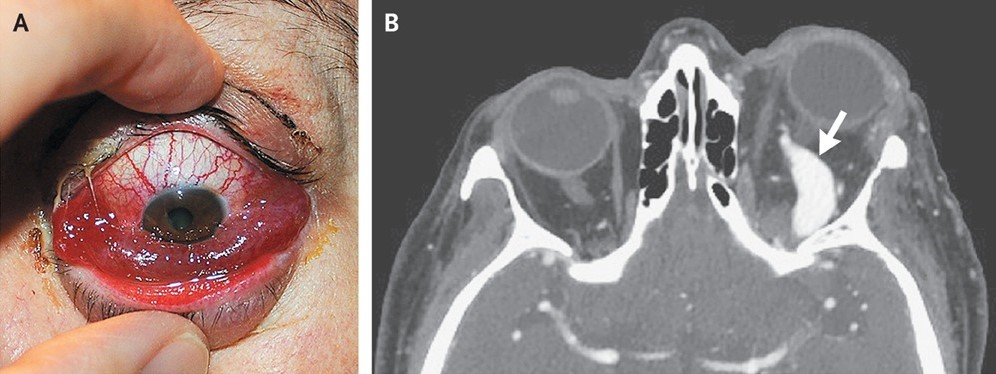 A 55 year old woman with a history of HTN presented with a 1-day history of periorbital discomfort, inferior chemosis, and conjunctival injection of the left eye (Panel A). IOP OS was 48. Exam OD was unremarkable. She reported a 2-year history of episodic headache and pulsatile tinnitus in the left ear. Contrast-enhanced computed tomography of the orbit showed proptosis and a dilated left superior ophthalmic vein (Panel B, arrow), suggesting the presence of a carotid–cavernous sinus fistula.
104
Motility Disorders: The Sinus, the Fissure, and the Apex
Posterior
Anterior
Cavernous sinus
Superior orbital fissure
Orbital apex
An aspect of CS anatomy makes it uniquely vulnerable to the development of A-V fistulas. What is that aspect?
It is the configuration--unique in the human body--of having an arterial structure (the  internal carotid  artery and its  dural  branches) wholly within the confines of a venous structure (ie, the CS itself)

What is the fundamental problem that results from a fistula within the CS?
It’s a pressure thing. A fistula allows high-pressure blood from the arterial tree to flow into the low-pressure, venous-sided CS. The subsequent increase in blood pressure within the CS impedes venous flow into the CS, leading to congestion of the eye and orbit. Further,
if the pressure increase within the CS is significant enough, reversal of blood flow through the venous structures that drain into the CS will occur--that is, blood will circulate from the CS to the eye and orbit.
A number of critical structures are located within each CS. CN6 was alluded to a few slides ago--what are the others?
Where within the CS is each located?
--The internal carotid artery: The cavern
--CN6: The cavern
--CN3: The lateral wall
--CN4: The lateral wall
--V1: The lateral wall
--V2: The lateral wall
--Postganglionic sympathetics:

What other signs/symptoms of
CS disease might be present?
--Engorged ocular surface veins
--Increased IOP
--Chemosis
Simultaneous deficits involving structures innervated by some (or all) of these nerves is highly suggestive of 
CS pathology
Neoplastic
Septic
Aseptic
Thrombosis
Vascular
Fistula
High-flow
Inflammatory
Low-flow
105
Motility Disorders: The Sinus, the Fissure, and the Apex
Posterior
Anterior
Cavernous sinus
Superior orbital fissure
Orbital apex
An aspect of CS anatomy makes it uniquely vulnerable to the development of A-V fistulas. What is that aspect?
It is the configuration--unique in the human body--of having an arterial structure (the  internal carotid  artery and its  dural  branches) wholly within the confines of a venous structure (ie, the CS itself)

What is the fundamental problem that results from a fistula within the CS?
It’s a pressure thing. A fistula allows high-pressure blood from the arterial tree to flow into the low-pressure, venous-sided CS. The subsequent increase in blood pressure within the CS impedes venous flow into the CS, leading to congestion of the eye and orbit.
If the pressure increase within the CS is significant enough, reversal of blood flow through the venous structures that drain into the CS will occur--that is, blood will circulate from the CS to the eye and orbit.
A number of critical structures are located within each CS. CN6 was alluded to a few slides ago--what are the others?
Where within the CS is each located?
--The internal carotid artery: The cavern
--CN6: The cavern
--CN3: The lateral wall
--CN4: The lateral wall
--V1: The lateral wall
--V2: The lateral wall
--Postganglionic sympathetics:

What other signs/symptoms of
CS disease might be present?
--Engorged ocular surface veins
--Increased IOP
--Chemosis
Reversal of blood produces a classic finding on the ocular surface. 
What is that finding?
Arterialization of conj vessels

What is the classic term used to describe the appearance of these arterialized conj vessels?
‘Corkscrewing’
Simultaneous deficits involving structures innervated by some (or all) of these nerves is highly suggestive of 
CS pathology
Neoplastic
Septic
Aseptic
Thrombosis
Vascular
Fistula
High-flow
Inflammatory
Low-flow
106
Motility Disorders: The Sinus, the Fissure, and the Apex
Posterior
Anterior
Cavernous sinus
Superior orbital fissure
Orbital apex
An aspect of CS anatomy makes it uniquely vulnerable to the development of A-V fistulas. What is that aspect?
It is the configuration--unique in the human body--of having an arterial structure (the  internal carotid  artery and its  dural  branches) wholly within the confines of a venous structure (ie, the CS itself)

What is the fundamental problem that results from a fistula within the CS?
It’s a pressure thing. A fistula allows high-pressure blood from the arterial tree to flow into the low-pressure, venous-sided CS. The subsequent increase in blood pressure within the CS impedes venous flow into the CS, leading to congestion of the eye and orbit.
If the pressure increase within the CS is significant enough, reversal of blood flow through the venous structures that drain into the CS will occur--that is, blood will circulate from the CS to the eye and orbit.
A number of critical structures are located within each CS. CN6 was alluded to a few slides ago--what are the others?
Where within the CS is each located?
--The internal carotid artery: The cavern
--CN6: The cavern
--CN3: The lateral wall
--CN4: The lateral wall
--V1: The lateral wall
--V2: The lateral wall
--Postganglionic sympathetics:

What other signs/symptoms of
CS disease might be present?
--Engorged ocular surface veins
--Increased IOP
--Chemosis
Reversal of blood produces a classic finding on the ocular surface. 
What is that finding?
Arterialization of conj vessels

What is the classic term used to describe the appearance of these arterialized conj vessels?
‘Corkscrewing’
Simultaneous deficits involving structures innervated by some (or all) of these nerves is highly suggestive of 
CS pathology
Neoplastic
Septic
Aseptic
Thrombosis
Vascular
Fistula
High-flow
Inflammatory
Low-flow
107
Motility Disorders: The Sinus, the Fissure, and the Apex
Posterior
Anterior
Cavernous sinus
Superior orbital fissure
Orbital apex
An aspect of CS anatomy makes it uniquely vulnerable to the development of A-V fistulas. What is that aspect?
It is the configuration--unique in the human body--of having an arterial structure (the  internal carotid  artery and its  dural  branches) wholly within the confines of a venous structure (ie, the CS itself)

What is the fundamental problem that results from a fistula within the CS?
It’s a pressure thing. A fistula allows high-pressure blood from the arterial tree to flow into the low-pressure, venous-sided CS. The subsequent increase in blood pressure within the CS impedes venous flow into the CS, leading to congestion of the eye and orbit.
If the pressure increase within the CS is significant enough, reversal of blood flow through the venous structures that drain into the CS will occur--that is, blood will circulate from the CS to the eye and orbit.
A number of critical structures are located within each CS. CN6 was alluded to a few slides ago--what are the others?
Where within the CS is each located?
--The internal carotid artery: The cavern
--CN6: The cavern
--CN3: The lateral wall
--CN4: The lateral wall
--V1: The lateral wall
--V2: The lateral wall
--Postganglionic sympathetics:

What other signs/symptoms of
CS disease might be present?
--Engorged ocular surface veins
--Increased IOP
--Chemosis
Reversal of blood produces a classic finding on the ocular surface. 
What is that finding?
Arterialization of conj vessels

What is the classic term used to describe the appearance of these arterialized conj vessels?
‘Corkscrewing’
Simultaneous deficits involving structures innervated by some (or all) of these nerves is highly suggestive of 
CS pathology
Neoplastic
Septic
Aseptic
Thrombosis
Vascular
Fistula
High-flow
Inflammatory
Low-flow
108
Motility Disorders: The Sinus, the Fissure, and the Apex
Posterior
Anterior
Cavernous sinus
Superior orbital fissure
Orbital apex
An aspect of CS anatomy makes it uniquely vulnerable to the development of A-V fistulas. What is that aspect?
It is the configuration--unique in the human body--of having an arterial structure (the  internal carotid  artery and its  dural  branches) wholly within the confines of a venous structure (ie, the CS itself)

What is the fundamental problem that results from a fistula within the CS?
It’s a pressure thing. A fistula allows high-pressure blood from the arterial tree to flow into the low-pressure, venous-sided CS. The subsequent increase in blood pressure within the CS impedes venous flow into the CS, leading to congestion of the eye and orbit.
If the pressure increase within the CS is significant enough, reversal of blood flow through the venous structures that drain into the CS will occur--that is, blood will circulate from the CS to the eye and orbit.
A number of critical structures are located within each CS. CN6 was alluded to a few slides ago--what are the others?
Where within the CS is each located?
--The internal carotid artery: The cavern
--CN6: The cavern
--CN3: The lateral wall
--CN4: The lateral wall
--V1: The lateral wall
--V2: The lateral wall
--Postganglionic sympathetics:

What other signs/symptoms of
CS disease might be present?
--Engorged ocular surface veins
--Increased IOP
--Chemosis
Reversal of blood produces a classic finding on the ocular surface. 
What is that finding?
Arterialization of conj vessels

What is the classic term used to describe the appearance of these arterialized conj vessels?
‘Corkscrewing’
Simultaneous deficits involving structures innervated by some (or all) of these nerves is highly suggestive of 
CS pathology
Neoplastic
Septic
Aseptic
Thrombosis
Vascular
Fistula
High-flow
Inflammatory
Low-flow
109
Motility Disorders: The Sinus, the Fissure, and the Apex
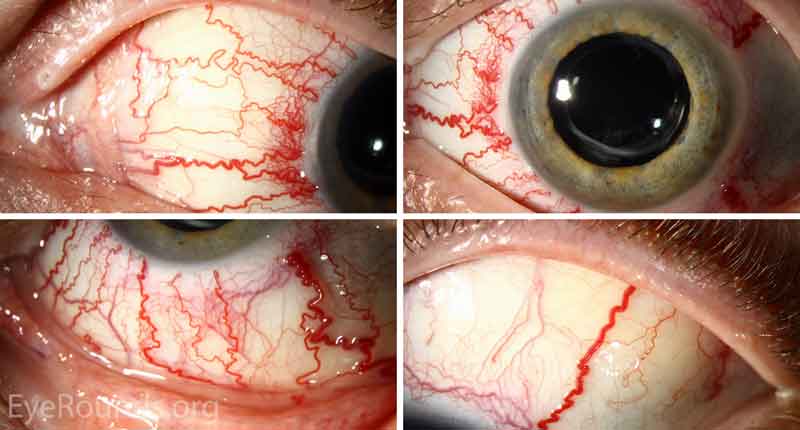 Corkscrewing of conj vessels 2ndry to CCF
110
Motility Disorders: The Sinus, the Fissure, and the Apex
Posterior
Anterior
Cavernous sinus
Superior orbital fissure
Orbital apex
A number of critical structures are located within each CS. CN6 was alluded to a few slides ago--what are the others?
Where within the CS is each located?
--The internal carotid artery: The cavern
--CN6: The cavern
--CN3: The lateral wall
--CN4: The lateral wall
--V1: The lateral wall
--V2: The lateral wall
--Postganglionic sympathetics:

What other signs/symptoms of
CS disease might be present?
--Engorged ocular surface veins
--Increased IOP
--Chemosis
What is the anatomic difference between low- and high-flow fistulas (other than flow rate, duh)?
A low-flow fistula involves…
whereas
a high-flow fistula involves…
Simultaneous deficits involving structures innervated by some (or all) of these nerves is highly suggestive of 
CS pathology
Neoplastic
Septic
Aseptic
Thrombosis
Vascular
Fistula
High-flow
Inflammatory
Low-flow
111
Motility Disorders: The Sinus, the Fissure, and the Apex
Posterior
Anterior
Cavernous sinus
Superior orbital fissure
Orbital apex
A number of critical structures are located within each CS. CN6 was alluded to a few slides ago--what are the others?
Where within the CS is each located?
--The internal carotid artery: The cavern
--CN6: The cavern
--CN3: The lateral wall
--CN4: The lateral wall
--V1: The lateral wall
--V2: The lateral wall
--Postganglionic sympathetics:

What other signs/symptoms of
CS disease might be present?
--Engorged ocular surface veins
--Increased IOP
--Chemosis
What is the anatomic difference between low- and high-flow fistulas (other than flow rate, duh)?
A low-flow fistula involves…a dural branch of the internal carotid,
whereas
a high-flow fistula involves…the internal carotid itself
Simultaneous deficits involving structures innervated by some (or all) of these nerves is highly suggestive of 
CS pathology
Neoplastic
Septic
Aseptic
Thrombosis
Vascular
Fistula
High-flow
Inflammatory
Low-flow
112
Motility Disorders: The Sinus, the Fissure, and the Apex
Posterior
Anterior
Cavernous sinus
Superior orbital fissure
Orbital apex
A number of critical structures are located within each CS. CN6 was alluded to a few slides ago--what are the others?
Where within the CS is each located?
--The internal carotid artery: The cavern
--CN6: The cavern
--CN3: The lateral wall
--CN4: The lateral wall
--V1: The lateral wall
--V2: The lateral wall
--Postganglionic sympathetics:

What other signs/symptoms of
CS disease might be present?
--Engorged ocular surface veins
--Increased IOP
--Chemosis
What is the anatomic difference between low- and high-flow fistulas (other than flow rate, duh)?
A low-flow fistula involves…a dural branch of the internal carotid,
whereas
a high-flow fistula involves…the internal carotid itself
Simultaneous deficits involving structures innervated by some (or all) of these nerves is highly suggestive of 
CS pathology
What is the most common cause of high-flow fistulas?
Severe head trauma
Neoplastic
Septic
Aseptic
Thrombosis
Vascular
Fistula
High-flow
Inflammatory
Low-flow
113
Motility Disorders: The Sinus, the Fissure, and the Apex
Posterior
Anterior
Cavernous sinus
Superior orbital fissure
Orbital apex
A number of critical structures are located within each CS. CN6 was alluded to a few slides ago--what are the others?
Where within the CS is each located?
--The internal carotid artery: The cavern
--CN6: The cavern
--CN3: The lateral wall
--CN4: The lateral wall
--V1: The lateral wall
--V2: The lateral wall
--Postganglionic sympathetics:

What other signs/symptoms of
CS disease might be present?
--Engorged ocular surface veins
--Increased IOP
--Chemosis
What is the anatomic difference between low- and high-flow fistulas (other than flow rate, duh)?
A low-flow fistula involves…a dural branch of the internal carotid,
whereas
a high-flow fistula involves…the internal carotid itself
Simultaneous deficits involving structures innervated by some (or all) of these nerves is highly suggestive of 
CS pathology
What is the most common cause of high-flow fistulas?
Severe head trauma
Neoplastic
Septic
Aseptic
Thrombosis
Vascular
Fistula
High-flow
Inflammatory
Low-flow
114
Motility Disorders: The Sinus, the Fissure, and the Apex
Posterior
Anterior
How about low-flow fistulas--are they 2ndry to trauma as well?
No, most of these are spontaneous

Is there a gender predilection?
Yes,  ♀  are more likely to be affected

Is it more likely to occur in younger, or older women?
Older
Cavernous sinus
Superior orbital fissure
Orbital apex
A number of critical structures are located within each CS. CN6 was alluded to a few slides ago--what are the others?
Where within the CS is each located?
--The internal carotid artery: The cavern
--CN6: The cavern
--CN3: The lateral wall
--CN4: The lateral wall
--V1: The lateral wall
--V2: The lateral wall
--Postganglionic sympathetics:

What other signs/symptoms of
CS disease might be present?
--Engorged ocular surface veins
--Increased IOP
--Chemosis
What is the anatomic difference between low- and high-flow fistulas (other than flow rate, duh)?
A low-flow fistula involves…a dural branch of the internal carotid,
whereas
a high-flow fistula involves…the internal carotid itself
Simultaneous deficits involving structures innervated by some (or all) of these nerves is highly suggestive of 
CS pathology
Neoplastic
Septic
Aseptic
Thrombosis
Vascular
Fistula
High-flow
Inflammatory
Low-flow
115
Motility Disorders: The Sinus, the Fissure, and the Apex
Posterior
Anterior
How about low-flow fistulas--are they 2ndry to trauma as well?
No, most of these are spontaneous

Is there a gender predilection?
Yes,  ♀  are more likely to be affected

Is it more likely to occur in younger, or older women?
Older
Cavernous sinus
Superior orbital fissure
Orbital apex
A number of critical structures are located within each CS. CN6 was alluded to a few slides ago--what are the others?
Where within the CS is each located?
--The internal carotid artery: The cavern
--CN6: The cavern
--CN3: The lateral wall
--CN4: The lateral wall
--V1: The lateral wall
--V2: The lateral wall
--Postganglionic sympathetics:

What other signs/symptoms of
CS disease might be present?
--Engorged ocular surface veins
--Increased IOP
--Chemosis
What is the anatomic difference between low- and high-flow fistulas (other than flow rate, duh)?
A low-flow fistula involves…a dural branch of the internal carotid,
whereas
a high-flow fistula involves…the internal carotid itself
Simultaneous deficits involving structures innervated by some (or all) of these nerves is highly suggestive of 
CS pathology
Neoplastic
Septic
Aseptic
Thrombosis
Vascular
Fistula
High-flow
Inflammatory
Low-flow
116
Motility Disorders: The Sinus, the Fissure, and the Apex
Posterior
Anterior
How about low-flow fistulas--are they 2ndry to trauma as well?
No, most of these are spontaneous

Is there a gender predilection?
Yes,  ♀  are more likely to be affected

Is it more likely to occur in younger, or older women?
Older
Cavernous sinus
Superior orbital fissure
Orbital apex
A number of critical structures are located within each CS. CN6 was alluded to a few slides ago--what are the others?
Where within the CS is each located?
--The internal carotid artery: The cavern
--CN6: The cavern
--CN3: The lateral wall
--CN4: The lateral wall
--V1: The lateral wall
--V2: The lateral wall
--Postganglionic sympathetics:

What other signs/symptoms of
CS disease might be present?
--Engorged ocular surface veins
--Increased IOP
--Chemosis
What is the anatomic difference between low- and high-flow fistulas (other than flow rate, duh)?
A low-flow fistula involves…a dural branch of the internal carotid,
whereas
a high-flow fistula involves…the internal carotid itself
Simultaneous deficits involving structures innervated by some (or all) of these nerves is highly suggestive of 
CS pathology
Neoplastic
Septic
Aseptic
Thrombosis
Vascular
Fistula
High-flow
Inflammatory
Low-flow
117
Motility Disorders: The Sinus, the Fissure, and the Apex
Posterior
Anterior
How about low-flow fistulas--are they 2ndry to trauma as well?
No, most of these are spontaneous

Is there a gender predilection?
Yes,  ♀  are more likely to be affected

Is it more likely to occur in younger, or older women?
Older
Cavernous sinus
Superior orbital fissure
Orbital apex
A number of critical structures are located within each CS. CN6 was alluded to a few slides ago--what are the others?
Where within the CS is each located?
--The internal carotid artery: The cavern
--CN6: The cavern
--CN3: The lateral wall
--CN4: The lateral wall
--V1: The lateral wall
--V2: The lateral wall
--Postganglionic sympathetics:

What other signs/symptoms of
CS disease might be present?
--Engorged ocular surface veins
--Increased IOP
--Chemosis
What is the anatomic difference between low- and high-flow fistulas (other than flow rate, duh)?
A low-flow fistula involves…a dural branch of the internal carotid,
whereas
a high-flow fistula involves…the internal carotid itself
Simultaneous deficits involving structures innervated by some (or all) of these nerves is highly suggestive of 
CS pathology
Neoplastic
Septic
Aseptic
Thrombosis
Vascular
Fistula
High-flow
Inflammatory
Low-flow
118
Motility Disorders: The Sinus, the Fissure, and the Apex
Posterior
Anterior
How about low-flow fistulas--are they 2ndry to trauma as well?
No, most of these are spontaneous

Is there a gender predilection?
Yes,  ♀  are more likely to be affected

Is it more likely to occur in younger, or older women?
Older
Cavernous sinus
Superior orbital fissure
Orbital apex
A number of critical structures are located within each CS. CN6 was alluded to a few slides ago--what are the others?
Where within the CS is each located?
--The internal carotid artery: The cavern
--CN6: The cavern
--CN3: The lateral wall
--CN4: The lateral wall
--V1: The lateral wall
--V2: The lateral wall
--Postganglionic sympathetics:

What other signs/symptoms of
CS disease might be present?
--Engorged ocular surface veins
--Increased IOP
--Chemosis
What is the anatomic difference between low- and high-flow fistulas (other than flow rate, duh)?
A low-flow fistula involves…a dural branch of the internal carotid,
whereas
a high-flow fistula involves…the internal carotid itself
Simultaneous deficits involving structures innervated by some (or all) of these nerves is highly suggestive of 
CS pathology
Neoplastic
Septic
Aseptic
Thrombosis
Vascular
Fistula
High-flow
Inflammatory
Low-flow
119
Motility Disorders: The Sinus, the Fissure, and the Apex
Posterior
Anterior
How about low-flow fistulas--are they 2ndry to trauma as well?
No, most of these are spontaneous

Is there a gender predilection?
Yes,  ♀  are more likely to be affected

Is it more likely to occur in younger, or older women?
Older
Cavernous sinus
Superior orbital fissure
Orbital apex
A number of critical structures are located within each CS. CN6 was alluded to a few slides ago--what are the others?
Where within the CS is each located?
--The internal carotid artery: The cavern
--CN6: The cavern
--CN3: The lateral wall
--CN4: The lateral wall
--V1: The lateral wall
--V2: The lateral wall
--Postganglionic sympathetics:

What other signs/symptoms of
CS disease might be present?
--Engorged ocular surface veins
--Increased IOP
--Chemosis
What is the anatomic difference between low- and high-flow fistulas (other than flow rate, duh)?
A low-flow fistula involves…a dural branch of the internal carotid,
whereas
a high-flow fistula involves…the internal carotid itself
Simultaneous deficits involving structures innervated by some (or all) of these nerves is highly suggestive of 
CS pathology
Neoplastic
Septic
Aseptic
Thrombosis
Vascular
Fistula
High-flow
Inflammatory
Low-flow
120
Motility Disorders: The Sinus, the Fissure, and the Apex
Posterior
Anterior
How about low-flow fistulas--are they 2ndry to trauma as well?
No, most of these are spontaneous

Is there a gender predilection?
Yes,  ♀  are more likely to be affected

Is it more likely to occur in younger, or older women?
Older
Cavernous sinus
Superior orbital fissure
Orbital apex
A number of critical structures are located within each CS. CN6 was alluded to a few slides ago--what are the others?
Where within the CS is each located?
--The internal carotid artery: The cavern
--CN6: The cavern
--CN3: The lateral wall
--CN4: The lateral wall
--V1: The lateral wall
--V2: The lateral wall
--Postganglionic sympathetics:

What other signs/symptoms of
CS disease might be present?
--Engorged ocular surface veins
--Increased IOP
--Chemosis
What is the anatomic difference between low- and high-flow fistulas (other than flow rate, duh)?
A low-flow fistula involves…a dural branch of the internal carotid,
whereas
a high-flow fistula involves…the internal carotid itself
Simultaneous deficits involving structures innervated by some (or all) of these nerves is highly suggestive of 
CS pathology
Neoplastic
Septic
Aseptic
Thrombosis
Vascular
Fistula
High-flow
Inflammatory
Low-flow
121
Motility Disorders: The Sinus, the Fissure, and the Apex
Posterior
Anterior
Cavernous sinus
Superior orbital fissure
Orbital apex
A number of critical structures are located within each CS. CN6 was alluded to a few slides ago--what are the others?
Where within the CS is each located?
--The internal carotid artery: The cavern
--CN6: The cavern
--CN3: The lateral wall
--CN4: The lateral wall
--V1: The lateral wall
--V2: The lateral wall
--Postganglionic sympathetics:

What other signs/symptoms of
CS disease might be present?
--Engorged ocular surface veins
--Increased IOP
--Chemosis
With respect to their clinical presentation, how do high- and low-flow fistulas differ?
They don’t--at least, not in a manner reliable enough to be distinguish between them. That is, one cannot differentiate between high- and low-flow fistulas on the basis of the extent of the neural deficits, or the severity of the congestion signs/symptoms.
What is the anatomic difference between low- and high-flow fistulas (other than flow rate, duh)?
A low-flow fistula involves…a dural branch of the internal carotid,
whereas
a high-flow fistula involves…the internal carotid itself
Simultaneous deficits involving structures innervated by some (or all) of these nerves is highly suggestive of 
CS pathology
Neoplastic
Septic
Aseptic
Thrombosis
Vascular
Fistula
High-flow
Inflammatory
Low-flow
122
Motility Disorders: The Sinus, the Fissure, and the Apex
Posterior
Anterior
Cavernous sinus
Superior orbital fissure
Orbital apex
A number of critical structures are located within each CS. CN6 was alluded to a few slides ago--what are the others?
Where within the CS is each located?
--The internal carotid artery: The cavern
--CN6: The cavern
--CN3: The lateral wall
--CN4: The lateral wall
--V1: The lateral wall
--V2: The lateral wall
--Postganglionic sympathetics:

What other signs/symptoms of
CS disease might be present?
--Engorged ocular surface veins
--Increased IOP
--Chemosis
With respect to their clinical presentation, how do high- and low-flow fistulas differ?
They don’t--at least, not in a manner reliable enough to be distinguish between them. That is, one cannot differentiate between high- and low-flow fistulas on the basis of the extent of the neural deficits, or the severity of the congestion signs/symptoms.
What is the anatomic difference between low- and high-flow fistulas (other than flow rate, duh)?
A low-flow fistula involves…a dural branch of the internal carotid,
whereas
a high-flow fistula involves…the internal carotid itself
Simultaneous deficits involving structures innervated by some (or all) of these nerves is highly suggestive of 
CS pathology
Neoplastic
Septic
Aseptic
Thrombosis
Vascular
Fistula
High-flow
Inflammatory
Low-flow
123
Motility Disorders: The Sinus, the Fissure, and the Apex
Posterior
Anterior
Cavernous sinus
Superior orbital fissure
Orbital apex
A number of critical structures are located within each CS. CN6 was alluded to a few slides ago--what are the others?
Where within the CS is each located?
--The internal carotid artery: The cavern
--CN6: The cavern
--CN3: The lateral wall
--CN4: The lateral wall
--V1: The lateral wall
--V2: The lateral wall
--Postganglionic sympathetics:

What other signs/symptoms of
CS disease might be present?
--Engorged ocular surface veins
--Increased IOP
--Chemosis
With respect to their clinical presentation, how do high- and low-flow fistulas differ?
They don’t--at least, not in a manner reliable enough to be distinguish between them. That is, one cannot differentiate between high- and low-flow fistulas on the basis of the extent of the neural deficits, or the severity of the congestion signs/symptoms.
What is the anatomic difference between low- and high-flow fistulas (other than flow rate, duh)?
A low-flow fistula involves…a dural branch of the internal carotid,
whereas
a high-flow fistula involves…the internal carotid itself
Simultaneous deficits involving structures innervated by some (or all) of these nerves is highly suggestive of 
CS pathology
Neoplastic
Septic
Aseptic
Thrombosis
Vascular
Fistula
High-flow
Inflammatory
Low-flow
124
Motility Disorders: The Sinus, the Fissure, and the Apex
Posterior
Anterior
Cavernous sinus
Superior orbital fissure
Orbital apex
A number of critical structures are located within each CS. CN6 was alluded to a few slides ago--what are the others?
Where within the CS is each located?
--The internal carotid artery: The cavern
--CN6: The cavern
--CN3: The lateral wall
--CN4: The lateral wall
--V1: The lateral wall
--V2: The lateral wall
--Postganglionic sympathetics:

What other signs/symptoms of
CS disease might be present?
--Engorged ocular surface veins
--Increased IOP
--Chemosis
Is there any way to distinguish between the high- and low-flow versions in the clinic?
There’s one--the presence of a  bruit  , which signifies the fistula is  high-  flow
With respect to their clinical presentation, how do high- and low-flow fistulas differ?
They don’t--at least, not in a manner reliable enough to be distinguish between them. That is, one cannot differentiate between high- and low-flow fistulas on the basis of the extent of the neural deficits, or the severity of the congestion signs/symptoms.
What is the anatomic difference between low- and high-flow fistulas (other than flow rate, duh)?
A low-flow fistula involves…a dural branch of the internal carotid,
whereas
a high-flow fistula involves…the internal carotid itself
Simultaneous deficits involving structures innervated by some (or all) of these nerves is highly suggestive of 
CS pathology
Neoplastic
Septic
Aseptic
Thrombosis
Vascular
Fistula
High-flow
Inflammatory
Low-flow
125
Motility Disorders: The Sinus, the Fissure, and the Apex
Posterior
Anterior
Cavernous sinus
Superior orbital fissure
Orbital apex
A number of critical structures are located within each CS. CN6 was alluded to a few slides ago--what are the others?
Where within the CS is each located?
--The internal carotid artery: The cavern
--CN6: The cavern
--CN3: The lateral wall
--CN4: The lateral wall
--V1: The lateral wall
--V2: The lateral wall
--Postganglionic sympathetics:

What other signs/symptoms of
CS disease might be present?
--Engorged ocular surface veins
--Increased IOP
--Chemosis
Is there any way to distinguish between the high- and low-flow versions in the clinic?
There’s one--the presence of a  bruit  , which signifies the fistula is  high  -flow
With respect to their clinical presentation, how do high- and low-flow fistulas differ?
They don’t--at least, not in a manner reliable enough to be distinguish between them. That is, one cannot differentiate between high- and low-flow fistulas on the basis of the extent of the neural deficits, or the severity of the congestion signs/symptoms.
What is the anatomic difference between low- and high-flow fistulas (other than flow rate, duh)?
A low-flow fistula involves…a dural branch of the internal carotid,
whereas
a high-flow fistula involves…the internal carotid itself
Simultaneous deficits involving structures innervated by some (or all) of these nerves is highly suggestive of 
CS pathology
Neoplastic
Septic
Aseptic
Thrombosis
Vascular
Fistula
High-flow
Inflammatory
Low-flow
126
Motility Disorders: The Sinus, the Fissure, and the Apex
Posterior
Anterior
Cavernous sinus
Superior orbital fissure
Orbital apex
A number of critical structures are located within each CS. CN6 was alluded to a few slides ago--what are the others?
Where within the CS is each located?
--The internal carotid artery: The cavern
--CN6: The cavern
--CN3: The lateral wall
--CN4: The lateral wall
--V1: The lateral wall
--V2: The lateral wall
--Postganglionic sympathetics:

What other signs/symptoms of
CS disease might be present?
--Engorged ocular surface veins
--Increased IOP
--Chemosis
Is there any way to distinguish between the high- and low-flow versions in the clinic?
There’s one--the presence of a  bruit  , which signifies the fistula is  high-  flow
With respect to their clinical presentation, how do high- and low-flow fistulas differ?
They don’t--at least, not in a manner reliable enough to be distinguish between them. That is, one cannot differentiate between high- and low-flow fistulas on the basis of the extent of the neural deficits, or the severity of the congestion signs/symptoms.
What is the anatomic difference between low- and high-flow fistulas (other than flow rate, duh)?
A low-flow fistula involves…a dural branch of the internal carotid,
whereas
a high-flow fistula involves…the internal carotid itself
Simultaneous deficits involving structures innervated by some (or all) of these nerves is highly suggestive of 
CS pathology
Neoplastic
Septic
Aseptic
Thrombosis
Vascular
Fistula
High-flow
Inflammatory
Low-flow
127
Motility Disorders: The Sinus, the Fissure, and the Apex
Posterior
Anterior
Cavernous sinus
Superior orbital fissure
Orbital apex
The BCSC Neuro book discusses one specific inflammatory condition by name. What is that condition?
Tolosa-Hunt syndrome

What is the Tolosa-Hunt syndrome?
Painful ophthalmoplegia  secondary to  noninfectious inflammation of the cavernous sinus

Is it common, or rare?
Very rare

Is there an age predilection?
No

Is there a gender predilection?
No
A number of critical structures are located within each CS. CN6 was alluded to a few slides ago--what are the others?
Where within the CS is each located?
--The internal carotid artery: The cavern
--CN6: The cavern
--CN3: The lateral wall
--CN4: The lateral wall
--V1: The lateral wall
--V2: The lateral wall
--Postganglionic sympathetics:

What other signs/symptoms of
CS disease might be present?
--Engorged ocular surface veins
--Increased IOP
--Chemosis
Simultaneous deficits involving structures innervated by some (or all) of these nerves is highly suggestive of 
CS pathology
Neoplastic
Vascular
Inflammatory
128
Motility Disorders: The Sinus, the Fissure, and the Apex
Posterior
Anterior
Cavernous sinus
Superior orbital fissure
Orbital apex
The BCSC Neuro book discusses one specific inflammatory condition by name. What is that condition?
Tolosa-Hunt syndrome

What is the Tolosa-Hunt syndrome?
Painful ophthalmoplegia  secondary to  noninfectious inflammation of the cavernous sinus

Is it common, or rare?
Very rare

Is there an age predilection?
No

Is there a gender predilection?
No
A number of critical structures are located within each CS. CN6 was alluded to a few slides ago--what are the others?
Where within the CS is each located?
--The internal carotid artery: The cavern
--CN6: The cavern
--CN3: The lateral wall
--CN4: The lateral wall
--V1: The lateral wall
--V2: The lateral wall
--Postganglionic sympathetics:

What other signs/symptoms of
CS disease might be present?
--Engorged ocular surface veins
--Increased IOP
--Chemosis
Simultaneous deficits involving structures innervated by some (or all) of these nerves is highly suggestive of 
CS pathology
Neoplastic
Vascular
Inflammatory
129
Motility Disorders: The Sinus, the Fissure, and the Apex
Posterior
Anterior
Cavernous sinus
Superior orbital fissure
Orbital apex
The BCSC Neuro book discusses one specific inflammatory condition by name. What is that condition?
Tolosa-Hunt syndrome

What is the Tolosa-Hunt syndrome?
Painful ophthalmoplegia  secondary to  noninfectious inflammation of the cavernous sinus

Is it common, or rare?
Very rare

Is there an age predilection?
No

Is there a gender predilection?
No
A number of critical structures are located within each CS. CN6 was alluded to a few slides ago--what are the others?
Where within the CS is each located?
--The internal carotid artery: The cavern
--CN6: The cavern
--CN3: The lateral wall
--CN4: The lateral wall
--V1: The lateral wall
--V2: The lateral wall
--Postganglionic sympathetics:

What other signs/symptoms of
CS disease might be present?
--Engorged ocular surface veins
--Increased IOP
--Chemosis
Simultaneous deficits involving structures innervated by some (or all) of these nerves is highly suggestive of 
CS pathology
Neoplastic
Vascular
Inflammatory
130
Motility Disorders: The Sinus, the Fissure, and the Apex
Posterior
Anterior
Cavernous sinus
Superior orbital fissure
Orbital apex
The BCSC Neuro book discusses one specific inflammatory condition by name. What is that condition?
Tolosa-Hunt syndrome

What is the Tolosa-Hunt syndrome?
Painful ophthalmoplegia secondary to  noninfectious inflammation of the cavernous sinus

Is it common, or rare?
Very rare

Is there an age predilection?
No

Is there a gender predilection?
No
A number of critical structures are located within each CS. CN6 was alluded to a few slides ago--what are the others?
Where within the CS is each located?
--The internal carotid artery: The cavern
--CN6: The cavern
--CN3: The lateral wall
--CN4: The lateral wall
--V1: The lateral wall
--V2: The lateral wall
--Postganglionic sympathetics:

What other signs/symptoms of
CS disease might be present?
--Engorged ocular surface veins
--Increased IOP
--Chemosis
Simultaneous deficits involving structures innervated by some (or all) of these nerves is highly suggestive of 
CS pathology
infectious vs non
Neoplastic
Vascular
Inflammatory
131
Motility Disorders: The Sinus, the Fissure, and the Apex
Posterior
Anterior
Cavernous sinus
Superior orbital fissure
Orbital apex
The BCSC Neuro book discusses one specific inflammatory condition by name. What is that condition?
Tolosa-Hunt syndrome

What is the Tolosa-Hunt syndrome?
Painful ophthalmoplegia secondary to  noninfectious inflammation of the cavernous sinus

Is it common, or rare?
Very rare

Is there an age predilection?
No

Is there a gender predilection?
No
A number of critical structures are located within each CS. CN6 was alluded to a few slides ago--what are the others?
Where within the CS is each located?
--The internal carotid artery: The cavern
--CN6: The cavern
--CN3: The lateral wall
--CN4: The lateral wall
--V1: The lateral wall
--V2: The lateral wall
--Postganglionic sympathetics:

What other signs/symptoms of
CS disease might be present?
--Engorged ocular surface veins
--Increased IOP
--Chemosis
Simultaneous deficits involving structures innervated by some (or all) of these nerves is highly suggestive of 
CS pathology
Neoplastic
Vascular
Inflammatory
132
Motility Disorders: The Sinus, the Fissure, and the Apex
Posterior
Anterior
Cavernous sinus
Superior orbital fissure
Orbital apex
The BCSC Neuro book discusses one specific inflammatory condition by name. What is that condition?
Tolosa-Hunt syndrome

What is the Tolosa-Hunt syndrome?
Painful ophthalmoplegia secondary to  noninfectious inflammation of the cavernous sinus

Is it common, or rare?
Very rare

Is there an age predilection?
No

Is there a gender predilection?
No
A number of critical structures are located within each CS. CN6 was alluded to a few slides ago--what are the others?
Where within the CS is each located?
--The internal carotid artery: The cavern
--CN6: The cavern
--CN3: The lateral wall
--CN4: The lateral wall
--V1: The lateral wall
--V2: The lateral wall
--Postganglionic sympathetics:

What other signs/symptoms of
CS disease might be present?
--Engorged ocular surface veins
--Increased IOP
--Chemosis
Simultaneous deficits involving structures innervated by some (or all) of these nerves is highly suggestive of 
CS pathology
What word is the classic description of the pain in Tolosa-Hunt?
‘Boring’
Neoplastic
Vascular
Inflammatory
133
Motility Disorders: The Sinus, the Fissure, and the Apex
Posterior
Anterior
Cavernous sinus
Superior orbital fissure
Orbital apex
The BCSC Neuro book discusses one specific inflammatory condition by name. What is that condition?
Tolosa-Hunt syndrome

What is the Tolosa-Hunt syndrome?
Painful ophthalmoplegia secondary to  noninfectious inflammation of the cavernous sinus

Is it common, or rare?
Very rare

Is there an age predilection?
No

Is there a gender predilection?
No
A number of critical structures are located within each CS. CN6 was alluded to a few slides ago--what are the others?
Where within the CS is each located?
--The internal carotid artery: The cavern
--CN6: The cavern
--CN3: The lateral wall
--CN4: The lateral wall
--V1: The lateral wall
--V2: The lateral wall
--Postganglionic sympathetics:

What other signs/symptoms of
CS disease might be present?
--Engorged ocular surface veins
--Increased IOP
--Chemosis
Simultaneous deficits involving structures innervated by some (or all) of these nerves is highly suggestive of 
CS pathology
What word is the classic description of the pain in Tolosa-Hunt?
‘Boring’
Neoplastic
Vascular
Inflammatory
134
Motility Disorders: The Sinus, the Fissure, and the Apex
Posterior
Anterior
Cavernous sinus
Superior orbital fissure
Orbital apex
The BCSC Neuro book discusses one specific inflammatory condition by name. What is that condition?
Tolosa-Hunt syndrome

What is the Tolosa-Hunt syndrome?
Painful ophthalmoplegia secondary to  noninfectious inflammation of the cavernous sinus

Is it common, or rare?
Very rare

Is there an age predilection?
No

Is there a gender predilection?
No
A number of critical structures are located within each CS. CN6 was alluded to a few slides ago--what are the others?
Where within the CS is each located?
--The internal carotid artery: The cavern
--CN6: The cavern
--CN3: The lateral wall
--CN4: The lateral wall
--V1: The lateral wall
--V2: The lateral wall
--Postganglionic sympathetics:

What other signs/symptoms of
CS disease might be present?
--Engorged ocular surface veins
--Increased IOP
--Chemosis
Simultaneous deficits involving structures innervated by some (or all) of these nerves is highly suggestive of 
CS pathology
Neoplastic
Vascular
Inflammatory
135
Motility Disorders: The Sinus, the Fissure, and the Apex
Posterior
Anterior
Cavernous sinus
Superior orbital fissure
Orbital apex
The BCSC Neuro book discusses one specific inflammatory condition by name. What is that condition?
Tolosa-Hunt syndrome

What is the Tolosa-Hunt syndrome?
Painful ophthalmoplegia secondary to  noninfectious inflammation of the cavernous sinus

Is it common, or rare?
Very rare

Is there an age predilection?
No

Is there a gender predilection?
No
A number of critical structures are located within each CS. CN6 was alluded to a few slides ago--what are the others?
Where within the CS is each located?
--The internal carotid artery: The cavern
--CN6: The cavern
--CN3: The lateral wall
--CN4: The lateral wall
--V1: The lateral wall
--V2: The lateral wall
--Postganglionic sympathetics:

What other signs/symptoms of
CS disease might be present?
--Engorged ocular surface veins
--Increased IOP
--Chemosis
Simultaneous deficits involving structures innervated by some (or all) of these nerves is highly suggestive of 
CS pathology
Neoplastic
Vascular
Inflammatory
136
Motility Disorders: The Sinus, the Fissure, and the Apex
Posterior
Anterior
Cavernous sinus
Superior orbital fissure
Orbital apex
The BCSC Neuro book discusses one specific inflammatory condition by name. What is that condition?
Tolosa-Hunt syndrome

What is the Tolosa-Hunt syndrome?
Painful ophthalmoplegia secondary to  noninfectious inflammation of the cavernous sinus

Is it common, or rare?
Very rare

Is there an age predilection?
No

Is there a gender predilection?
No
A number of critical structures are located within each CS. CN6 was alluded to a few slides ago--what are the others?
Where within the CS is each located?
--The internal carotid artery: The cavern
--CN6: The cavern
--CN3: The lateral wall
--CN4: The lateral wall
--V1: The lateral wall
--V2: The lateral wall
--Postganglionic sympathetics:

What other signs/symptoms of
CS disease might be present?
--Engorged ocular surface veins
--Increased IOP
--Chemosis
Simultaneous deficits involving structures innervated by some (or all) of these nerves is highly suggestive of 
CS pathology
Neoplastic
Vascular
Inflammatory
137
Motility Disorders: The Sinus, the Fissure, and the Apex
Posterior
Anterior
Cavernous sinus
Superior orbital fissure
Orbital apex
The BCSC Neuro book discusses one specific inflammatory condition by name. What is that condition?
Tolosa-Hunt syndrome

What is the Tolosa-Hunt syndrome?
Painful ophthalmoplegia secondary to  noninfectious inflammation of the cavernous sinus

Is it common, or rare?
Very rare

Is there an age predilection?
No

Is there a gender predilection?
No
A number of critical structures are located within each CS. CN6 was alluded to a few slides ago--what are the others?
Where within the CS is each located?
--The internal carotid artery: The cavern
--CN6: The cavern
--CN3: The lateral wall
--CN4: The lateral wall
--V1: The lateral wall
--V2: The lateral wall
--Postganglionic sympathetics:

What other signs/symptoms of
CS disease might be present?
--Engorged ocular surface veins
--Increased IOP
--Chemosis
Simultaneous deficits involving structures innervated by some (or all) of these nerves is highly suggestive of 
CS pathology
Neoplastic
Vascular
Inflammatory
138
Motility Disorders: The Sinus, the Fissure, and the Apex
Posterior
Anterior
Cavernous sinus
Superior orbital fissure
Orbital apex
The BCSC Neuro book discusses one specific inflammatory condition by name. What is that condition?
Tolosa-Hunt syndrome

What is the Tolosa-Hunt syndrome?
Painful ophthalmoplegia secondary to  noninfectious inflammation of the cavernous sinus

Is it common, or rare?
Very rare

Is there an age predilection?
No

Is there a gender predilection?
No
A number of critical structures are located within each CS. CN6 was alluded to a few slides ago--what are the others?
Where within the CS is each located?
--The internal carotid artery: The cavern
--CN6: The cavern
--CN3: The lateral wall
--CN4: The lateral wall
--V1: The lateral wall
--V2: The lateral wall
--Postganglionic sympathetics:

What other signs/symptoms of
CS disease might be present?
--Engorged ocular surface veins
--Increased IOP
--Chemosis
Simultaneous deficits involving structures innervated by some (or all) of these nerves is highly suggestive of 
CS pathology
Neoplastic
Vascular
Inflammatory
139
Motility Disorders: The Sinus, the Fissure, and the Apex
Posterior
Anterior
Cavernous sinus
Superior orbital fissure
Orbital apex
The BCSC Neuro book discusses one specific inflammatory condition by name. What is that condition?
Tolosa-Hunt syndrome

What is the Tolosa-Hunt syndrome?
Painful ophthalmoplegia secondary to  noninfectious inflammation of the cavernous sinus

Is it common, or rare?
Very rare

Is there an age predilection?
No

Is there a gender predilection?
No
A number of critical structures are located within each CS. CN6 was alluded to a few slides ago--what are the others?
Where within the CS is each located?
--The internal carotid artery: The cavern
--CN6: The cavern
--CN3: The lateral wall
--CN4: The lateral wall
--V1: The lateral wall
--V2: The lateral wall
--Postganglionic sympathetics:

What other signs/symptoms of
CS disease might be present?
--Engorged ocular surface veins
--Increased IOP
--Chemosis
Simultaneous deficits involving structures innervated by some (or all) of these nerves is highly suggestive of 
CS pathology
Neoplastic
Vascular
Inflammatory
140
Motility Disorders: The Sinus, the Fissure, and the Apex
Posterior
Anterior
Cavernous sinus
Superior orbital fissure
Orbital apex
The BCSC Neuro book discusses one specific inflammatory condition by name. What is that condition?
Tolosa-Hunt syndrome

What is the Tolosa-Hunt syndrome?
Painful ophthalmoplegia secondary to  noninfectious inflammation of the cavernous sinus

Is it common, or rare?
Very rare

Is there an age predilection?
No

Is there a gender predilection?
No
A number of critical structures are located within each CS. CN6 was alluded to a few slides ago--what are the others?
Where within the CS is each located?
--The internal carotid artery: The cavern
--CN6: The cavern
--CN3: The lateral wall
--CN4: The lateral wall
--V1: The lateral wall
--V2: The lateral wall
--Postganglionic sympathetics:

What other signs/symptoms of
CS disease might be present?
--Engorged ocular surface veins
--Increased IOP
--Chemosis
Simultaneous deficits involving structures innervated by some (or all) of these nerves is highly suggestive of 
CS pathology
What is the treatment of choice for Tolosa-Hunt?
Systemic steroids

How does Tolosa-Hunt respond to steroid tx?
The pain is  exquisitely responsive , whereas the ophthalmoplegia  takes longer to resolve
Neoplastic
Vascular
Inflammatory
141
Motility Disorders: The Sinus, the Fissure, and the Apex
Posterior
Anterior
Cavernous sinus
Superior orbital fissure
Orbital apex
The BCSC Neuro book discusses one specific inflammatory condition by name. What is that condition?
Tolosa-Hunt syndrome

What is the Tolosa-Hunt syndrome?
Painful ophthalmoplegia secondary to  noninfectious inflammation of the cavernous sinus

Is it common, or rare?
Very rare

Is there an age predilection?
No

Is there a gender predilection?
No
A number of critical structures are located within each CS. CN6 was alluded to a few slides ago--what are the others?
Where within the CS is each located?
--The internal carotid artery: The cavern
--CN6: The cavern
--CN3: The lateral wall
--CN4: The lateral wall
--V1: The lateral wall
--V2: The lateral wall
--Postganglionic sympathetics:

What other signs/symptoms of
CS disease might be present?
--Engorged ocular surface veins
--Increased IOP
--Chemosis
Simultaneous deficits involving structures innervated by some (or all) of these nerves is highly suggestive of 
CS pathology
What is the treatment of choice for Tolosa-Hunt?
Systemic steroids

How does Tolosa-Hunt respond to steroid tx?
The pain is  exquisitely responsive , whereas the ophthalmoplegia  takes longer to resolve
Neoplastic
Vascular
Inflammatory
142
Motility Disorders: The Sinus, the Fissure, and the Apex
Posterior
Anterior
Cavernous sinus
Superior orbital fissure
Orbital apex
The BCSC Neuro book discusses one specific inflammatory condition by name. What is that condition?
Tolosa-Hunt syndrome

What is the Tolosa-Hunt syndrome?
Painful ophthalmoplegia secondary to  noninfectious inflammation of the cavernous sinus

Is it common, or rare?
Very rare

Is there an age predilection?
No

Is there a gender predilection?
No
A number of critical structures are located within each CS. CN6 was alluded to a few slides ago--what are the others?
Where within the CS is each located?
--The internal carotid artery: The cavern
--CN6: The cavern
--CN3: The lateral wall
--CN4: The lateral wall
--V1: The lateral wall
--V2: The lateral wall
--Postganglionic sympathetics:

What other signs/symptoms of
CS disease might be present?
--Engorged ocular surface veins
--Increased IOP
--Chemosis
Simultaneous deficits involving structures innervated by some (or all) of these nerves is highly suggestive of 
CS pathology
What is the treatment of choice for Tolosa-Hunt?
Systemic steroids

How does Tolosa-Hunt respond to steroid tx?
The pain is  exquisitely responsive , whereas the ophthalmoplegia  takes longer to resolve
Neoplastic
Vascular
Inflammatory
143
Motility Disorders: The Sinus, the Fissure, and the Apex
Posterior
Anterior
Cavernous sinus
Superior orbital fissure
Orbital apex
The BCSC Neuro book discusses one specific inflammatory condition by name. What is that condition?
Tolosa-Hunt syndrome

What is the Tolosa-Hunt syndrome?
Painful ophthalmoplegia secondary to  noninfectious inflammation of the cavernous sinus

Is it common, or rare?
Very rare

Is there an age predilection?
No

Is there a gender predilection?
No
A number of critical structures are located within each CS. CN6 was alluded to a few slides ago--what are the others?
Where within the CS is each located?
--The internal carotid artery: The cavern
--CN6: The cavern
--CN3: The lateral wall
--CN4: The lateral wall
--V1: The lateral wall
--V2: The lateral wall
--Postganglionic sympathetics:

What other signs/symptoms of
CS disease might be present?
--Engorged ocular surface veins
--Increased IOP
--Chemosis
Simultaneous deficits involving structures innervated by some (or all) of these nerves is highly suggestive of 
CS pathology
What is the treatment of choice for Tolosa-Hunt?
Systemic steroids

How does Tolosa-Hunt respond to steroid tx?
The pain is  exquisitely responsive , whereas the ophthalmoplegia  takes longer to resolve
quick vs slow to resolve
quick vs slow to resolve
Neoplastic
Vascular
Inflammatory
144
Motility Disorders: The Sinus, the Fissure, and the Apex
Posterior
Anterior
Cavernous sinus
Superior orbital fissure
Orbital apex
The BCSC Neuro book discusses one specific inflammatory condition by name. What is that condition?
Tolosa-Hunt syndrome

What is the Tolosa-Hunt syndrome?
Painful ophthalmoplegia secondary to  noninfectious inflammation of the cavernous sinus

Is it common, or rare?
Very rare

Is there an age predilection?
No

Is there a gender predilection?
No
A number of critical structures are located within each CS. CN6 was alluded to a few slides ago--what are the others?
Where within the CS is each located?
--The internal carotid artery: The cavern
--CN6: The cavern
--CN3: The lateral wall
--CN4: The lateral wall
--V1: The lateral wall
--V2: The lateral wall
--Postganglionic sympathetics:

What other signs/symptoms of
CS disease might be present?
--Engorged ocular surface veins
--Increased IOP
--Chemosis
Simultaneous deficits involving structures innervated by some (or all) of these nerves is highly suggestive of 
CS pathology
What is the treatment of choice for Tolosa-Hunt?
Systemic steroids

How does Tolosa-Hunt respond to steroid tx?
The pain is  exquisitely responsive , whereas the ophthalmoplegia  takes longer to resolve
Neoplastic
Vascular
Inflammatory
145
Motility Disorders: The Sinus, the Fissure, and the Apex
Posterior
Anterior
Cavernous sinus
Superior orbital fissure
Orbital apex
The BCSC Neuro book discusses one specific inflammatory condition by name. What is that condition?
Tolosa-Hunt syndrome

What is the Tolosa-Hunt syndrome?
Painful ophthalmoplegia secondary to  noninfectious inflammation of the cavernous sinus

Is it common, or rare?
Very rare

Is there an age predilection?
No

Is there a gender predilection?
No
A number of critical structures are located within each CS. CN6 was alluded to a few slides ago--what are the others?
Where within the CS is each located?
--The internal carotid artery: The cavern
--CN6: The cavern
--CN3: The lateral wall
--CN4: The lateral wall
--V1: The lateral wall
--V2: The lateral wall
--Postganglionic sympathetics:

What other signs/symptoms of
CS disease might be present?
--Engorged ocular surface veins
--Increased IOP
--Chemosis
Simultaneous deficits involving structures innervated by some (or all) of these nerves is highly suggestive of 
CS pathology
What is the treatment of choice for Tolosa-Hunt?
Systemic steroids

How does Tolosa-Hunt respond to steroid tx?
The pain is  exquisitely responsive , whereas the ophthalmoplegia  takes longer to resolve
The (well-deserved) reputation for being steroid-responsive enjoyed by Tolosa-Hunt can be highly misleading--why?
Because other, far more common causes of painful ophthalmoplegia are steroid-responsive too. So steroid-responsiveness should not be interpreted as confirming the diagnosis of Tolosa-Hunt.
Neoplastic
Vascular
Inflammatory
146
Motility Disorders: The Sinus, the Fissure, and the Apex
Posterior
Anterior
Cavernous sinus
Superior orbital fissure
Orbital apex
The BCSC Neuro book discusses one specific inflammatory condition by name. What is that condition?
Tolosa-Hunt syndrome

What is the Tolosa-Hunt syndrome?
Painful ophthalmoplegia secondary to  noninfectious inflammation of the cavernous sinus

Is it common, or rare?
Very rare

Is there an age predilection?
No

Is there a gender predilection?
No
A number of critical structures are located within each CS. CN6 was alluded to a few slides ago--what are the others?
Where within the CS is each located?
--The internal carotid artery: The cavern
--CN6: The cavern
--CN3: The lateral wall
--CN4: The lateral wall
--V1: The lateral wall
--V2: The lateral wall
--Postganglionic sympathetics:

What other signs/symptoms of
CS disease might be present?
--Engorged ocular surface veins
--Increased IOP
--Chemosis
Simultaneous deficits involving structures innervated by some (or all) of these nerves is highly suggestive of 
CS pathology
What is the treatment of choice for Tolosa-Hunt?
Systemic steroids

How does Tolosa-Hunt respond to steroid tx?
The pain is  exquisitely responsive , whereas the ophthalmoplegia  takes longer to resolve
The (well-deserved) reputation for being steroid-responsive enjoyed by Tolosa-Hunt can be highly misleading--why?
Because other, far more common causes of painful ophthalmoplegia are steroid-responsive too. So steroid-responsiveness should not be interpreted as confirming the diagnosis of Tolosa-Hunt.
Neoplastic
Vascular
Inflammatory
147
Motility Disorders: The Sinus, the Fissure, and the Apex
Posterior
Anterior
Cavernous sinus
Superior orbital fissure
Orbital apex
The BCSC Neuro book discusses one specific inflammatory condition by name. What is that condition?
Tolosa-Hunt syndrome

What is the Tolosa-Hunt syndrome?
Painful ophthalmoplegia secondary to  noninfectious inflammation of the cavernous sinus

Is it common, or rare?
Very rare

Is there an age predilection?
No

Is there a gender predilection?
No
A number of critical structures are located within each CS. CN6 was alluded to a few slides ago--what are the others?
Where within the CS is each located?
--The internal carotid artery: The cavern
--CN6: The cavern
--CN3: The lateral wall
--CN4: The lateral wall
--V1: The lateral wall
--V2: The lateral wall
--Postganglionic sympathetics:

What other signs/symptoms of
CS disease might be present?
--Engorged ocular surface veins
--Increased IOP
--Chemosis
Simultaneous deficits involving structures innervated by some (or all) of these nerves is highly suggestive of 
CS pathology
What is the treatment of choice for Tolosa-Hunt?
Systemic steroids

How does Tolosa-Hunt respond to steroid tx?
The pain is  exquisitely responsive , whereas the ophthalmoplegia  takes longer to resolve
Which two causes are particularly notorious for being steroid-responsive, and thus giving a false confirmation of Tolosa-Hunt?
--
--
The (well-deserved) reputation for being steroid-responsive enjoyed by Tolosa-Hunt can be highly misleading--why?
Because other, far more common causes of painful ophthalmoplegia are steroid-responsive too. So steroid-responsiveness should not be interpreted as confirming the diagnosis of Tolosa-Hunt.
Neoplastic
Vascular
Inflammatory
148
Motility Disorders: The Sinus, the Fissure, and the Apex
Posterior
Anterior
Cavernous sinus
Superior orbital fissure
Orbital apex
The BCSC Neuro book discusses one specific inflammatory condition by name. What is that condition?
Tolosa-Hunt syndrome

What is the Tolosa-Hunt syndrome?
Painful ophthalmoplegia secondary to  noninfectious inflammation of the cavernous sinus

Is it common, or rare?
Very rare

Is there an age predilection?
No

Is there a gender predilection?
No
A number of critical structures are located within each CS. CN6 was alluded to a few slides ago--what are the others?
Where within the CS is each located?
--The internal carotid artery: The cavern
--CN6: The cavern
--CN3: The lateral wall
--CN4: The lateral wall
--V1: The lateral wall
--V2: The lateral wall
--Postganglionic sympathetics:

What other signs/symptoms of
CS disease might be present?
--Engorged ocular surface veins
--Increased IOP
--Chemosis
Simultaneous deficits involving structures innervated by some (or all) of these nerves is highly suggestive of 
CS pathology
What is the treatment of choice for Tolosa-Hunt?
Systemic steroids

How does Tolosa-Hunt respond to steroid tx?
The pain is  exquisitely responsive , whereas the ophthalmoplegia  takes longer to resolve
Which two causes are particularly notorious for being steroid-responsive, and thus giving a false confirmation of Tolosa-Hunt?
--Neoplasm
--Infectious
The (well-deserved) reputation for being steroid-responsive enjoyed by Tolosa-Hunt can be highly misleading--why?
Because other, far more common causes of painful ophthalmoplegia are steroid-responsive too. So steroid-responsiveness should not be interpreted as confirming the diagnosis of Tolosa-Hunt.
Neoplastic
Vascular
Inflammatory
149
Motility Disorders: The Sinus, the Fissure, and the Apex
Posterior
Anterior
Cavernous sinus
Superior orbital fissure
Orbital apex
The BCSC Neuro book discusses one specific inflammatory condition by name. What is that condition?
Tolosa-Hunt syndrome

What is the Tolosa-Hunt syndrome?
Painful ophthalmoplegia secondary to  noninfectious inflammation of the cavernous sinus

Is it common, or rare?
Very rare

Is there an age predilection?
No

Is there a gender predilection?
No
A number of critical structures are located within each CS. CN6 was alluded to a few slides ago--what are the others?
Where within the CS is each located?
--The internal carotid artery: The cavern
--CN6: The cavern
--CN3: The lateral wall
--CN4: The lateral wall
--V1: The lateral wall
--V2: The lateral wall
--Postganglionic sympathetics:

What other signs/symptoms of
CS disease might be present?
--Engorged ocular surface veins
--Increased IOP
--Chemosis
Simultaneous deficits involving structures innervated by some (or all) of these nerves is highly suggestive of 
CS pathology
What is the treatment of choice for Tolosa-Hunt?
Systemic steroids

How does Tolosa-Hunt respond to steroid tx?
The pain is  exquisitely responsive , whereas the ophthalmoplegia  takes longer to resolve
Which two causes are particularly notorious for being steroid-responsive, and thus giving a false confirmation of Tolosa-Hunt?
--Neoplasm
--Infectious
Which neoplasm in particular?
Lymphoma
The (well-deserved) reputation for being steroid-responsive enjoyed by Tolosa-Hunt can be highly misleading--why?
Because other, far more common causes of painful ophthalmoplegia are steroid-responsive too. So steroid-responsiveness should not be interpreted as confirming the diagnosis of Tolosa-Hunt.
Neoplastic
Vascular
Inflammatory
150
Motility Disorders: The Sinus, the Fissure, and the Apex
Posterior
Anterior
Cavernous sinus
Superior orbital fissure
Orbital apex
The BCSC Neuro book discusses one specific inflammatory condition by name. What is that condition?
Tolosa-Hunt syndrome

What is the Tolosa-Hunt syndrome?
Painful ophthalmoplegia secondary to  noninfectious inflammation of the cavernous sinus

Is it common, or rare?
Very rare

Is there an age predilection?
No

Is there a gender predilection?
No
A number of critical structures are located within each CS. CN6 was alluded to a few slides ago--what are the others?
Where within the CS is each located?
--The internal carotid artery: The cavern
--CN6: The cavern
--CN3: The lateral wall
--CN4: The lateral wall
--V1: The lateral wall
--V2: The lateral wall
--Postganglionic sympathetics:

What other signs/symptoms of
CS disease might be present?
--Engorged ocular surface veins
--Increased IOP
--Chemosis
Simultaneous deficits involving structures innervated by some (or all) of these nerves is highly suggestive of 
CS pathology
What is the treatment of choice for Tolosa-Hunt?
Systemic steroids

How does Tolosa-Hunt respond to steroid tx?
The pain is  exquisitely responsive , whereas the ophthalmoplegia  takes longer to resolve
Which two causes are particularly notorious for being steroid-responsive, and thus giving a false confirmation of Tolosa-Hunt?
--Neoplasm
--Infectious
Which neoplasm in particular?
Lymphoma
The (well-deserved) reputation for being steroid-responsive enjoyed by Tolosa-Hunt can be highly misleading--why?
Because other, far more common causes of painful ophthalmoplegia are steroid-responsive too. So steroid-responsiveness should not be interpreted as confirming the diagnosis of Tolosa-Hunt.
Neoplastic
Vascular
Inflammatory
151
Motility Disorders: The Sinus, the Fissure, and the Apex
Posterior
Anterior
Cavernous sinus
Superior orbital fissure
Orbital apex
The BCSC Neuro book discusses one specific inflammatory condition by name. What is that condition?
Tolosa-Hunt syndrome

What is the Tolosa-Hunt syndrome?
Painful ophthalmoplegia secondary to  noninfectious inflammation of the cavernous sinus

Is it common, or rare?
Very rare

Is there an age predilection?
No

Is there a gender predilection?
No
A number of critical structures are located within each CS. CN6 was alluded to a few slides ago--what are the others?
Where within the CS is each located?
--The internal carotid artery: The cavern
--CN6: The cavern
--CN3: The lateral wall
--CN4: The lateral wall
--V1: The lateral wall
--V2: The lateral wall
--Postganglionic sympathetics:

What other signs/symptoms of
CS disease might be present?
--Engorged ocular surface veins
--Increased IOP
--Chemosis
The Neuro book puts it this way: “Not infrequently, it is later discovered that the cause of the painful ophthalmoplegia in patients initially diagnosed with Tolosa-Hunt syndrome is neoplastic.”
Simultaneous deficits involving structures innervated by some (or all) of these nerves is highly suggestive of 
CS pathology
What is the treatment of choice for Tolosa-Hunt?
Systemic steroids

How does Tolosa-Hunt respond to steroid tx?
The pain is  exquisitely responsive , whereas the ophthalmoplegia  takes longer to resolve
Which two causes are particularly notorious for being steroid-responsive, and thus giving a false confirmation of Tolosa-Hunt?
--Neoplasm
--Infectious
Which neoplasm in particular?
Lymphoma
The (well-deserved) reputation for being steroid-responsive enjoyed by Tolosa-Hunt can be highly misleading--why?
Because other, far more common causes of painful ophthalmoplegia are steroid-responsive too. So steroid-responsiveness should not be interpreted as confirming the diagnosis of Tolosa-Hunt.
Neoplastic
Vascular
Inflammatory
152
Motility Disorders: The Sinus, the Fissure, and the Apex
Posterior
Anterior
Cavernous sinus
Superior orbital fissure
Orbital apex
The BCSC Neuro book discusses one specific inflammatory condition by name. What is that condition?
Tolosa-Hunt syndrome

What is the Tolosa-Hunt syndrome?
Painful ophthalmoplegia secondary to  noninfectious inflammation of the cavernous sinus

Is it common, or rare?
Very rare

Is there an age predilection?
No

Is there a gender predilection?
No
A number of critical structures are located within each CS. CN6 was alluded to a few slides ago--what are the others?
Where within the CS is each located?
--The internal carotid artery: The cavern
--CN6: The cavern
--CN3: The lateral wall
--CN4: The lateral wall
--V1: The lateral wall
--V2: The lateral wall
--Postganglionic sympathetics:

What other signs/symptoms of
CS disease might be present?
--Engorged ocular surface veins
--Increased IOP
--Chemosis
Simultaneous deficits involving structures innervated by some (or all) of these nerves is highly suggestive of 
CS pathology
What is the treatment of choice for Tolosa-Hunt?
Systemic steroids

How does Tolosa-Hunt respond to steroid tx?
The pain is  exquisitely responsive , whereas the ophthalmoplegia  takes longer to resolve
Which two causes are particularly notorious for being steroid-responsive, and thus giving a false confirmation of Tolosa-Hunt?
--Neoplasm
--Infectious
Which type of infectious in particular?
Fungal
The (well-deserved) reputation for being steroid-responsive enjoyed by Tolosa-Hunt can be highly misleading--why?
Because other, far more common causes of painful ophthalmoplegia are steroid-responsive too. So steroid-responsiveness should not be interpreted as confirming the diagnosis of Tolosa-Hunt.
Neoplastic
Vascular
Inflammatory
153
Motility Disorders: The Sinus, the Fissure, and the Apex
Posterior
Anterior
Cavernous sinus
Superior orbital fissure
Orbital apex
The BCSC Neuro book discusses one specific inflammatory condition by name. What is that condition?
Tolosa-Hunt syndrome

What is the Tolosa-Hunt syndrome?
Painful ophthalmoplegia secondary to  noninfectious inflammation of the cavernous sinus

Is it common, or rare?
Very rare

Is there an age predilection?
No

Is there a gender predilection?
No
A number of critical structures are located within each CS. CN6 was alluded to a few slides ago--what are the others?
Where within the CS is each located?
--The internal carotid artery: The cavern
--CN6: The cavern
--CN3: The lateral wall
--CN4: The lateral wall
--V1: The lateral wall
--V2: The lateral wall
--Postganglionic sympathetics:

What other signs/symptoms of
CS disease might be present?
--Engorged ocular surface veins
--Increased IOP
--Chemosis
Simultaneous deficits involving structures innervated by some (or all) of these nerves is highly suggestive of 
CS pathology
What is the treatment of choice for Tolosa-Hunt?
Systemic steroids

How does Tolosa-Hunt respond to steroid tx?
The pain is  exquisitely responsive , whereas the ophthalmoplegia  takes longer to resolve
Which two causes are particularly notorious for being steroid-responsive, and thus giving a false confirmation of Tolosa-Hunt?
--Neoplasm
--Infectious
Which type of infectious in particular?
Fungal
The (well-deserved) reputation for being steroid-responsive enjoyed by Tolosa-Hunt can be highly misleading--why?
Because other, far more common causes of painful ophthalmoplegia are steroid-responsive too. So steroid-responsiveness should not be interpreted as confirming the diagnosis of Tolosa-Hunt.
Neoplastic
Vascular
Inflammatory
154
Motility Disorders: The Sinus, the Fissure, and the Apex
Posterior
Anterior
Cavernous sinus
Superior orbital fissure
Orbital apex
The BCSC Neuro book discusses one specific inflammatory condition by name. What is that condition?
Tolosa-Hunt syndrome

What is the Tolosa-Hunt syndrome?
Painful ophthalmoplegia secondary to  noninfectious inflammation of the cavernous sinus

Is it common, or rare?
Very rare

Is there an age predilection?
No

Is there a gender predilection?
No
A number of critical structures are located within each CS. CN6 was alluded to a few slides ago--what are the others?
Where within the CS is each located?
--The internal carotid artery: The cavern
--CN6: The cavern
--CN3: The lateral wall
--CN4: The lateral wall
--V1: The lateral wall
--V2: The lateral wall
--Postganglionic sympathetics:

What other signs/symptoms of
CS disease might be present?
--Engorged ocular surface veins
--Increased IOP
--Chemosis
The takeaway point: Tolosa-Hunt is vastly more likely to appear on a test than in your exam chair. So, while you should feel free to sling the diagnosis around on the OKAP, prudence dictates to be much more circumspect with it in the clinic. (Andrew Lee, among others, argues that the diagnosis should not be made by anyone other than a trained neuro-oph.)
Simultaneous deficits involving structures innervated by some (or all) of these nerves is highly suggestive of 
CS pathology
What is the treatment of choice for Tolosa-Hunt?
Systemic steroids

How does Tolosa-Hunt respond to steroid tx?
The pain is  exquisitely responsive , whereas the ophthalmoplegia  takes longer to resolve
Which two causes are particularly notorious for being steroid-responsive, and thus giving a false confirmation of Tolosa-Hunt?
--Neoplasm
--Infectious
Which type of infectious in particular?
Fungal
The (well-deserved) reputation for being steroid-responsive enjoyed by Tolosa-Hunt can be highly misleading--why?
Because other, far more common causes of painful ophthalmoplegia are steroid-responsive too. So steroid-responsiveness should not be interpreted as confirming the diagnosis of Tolosa-Hunt.
Neoplastic
Vascular
Inflammatory
155
Motility Disorders: The Sinus, the Fissure, and the Apex
Posterior
Anterior
Cavernous sinus
Superior orbital fissure
Orbital apex
What bony relationship forms the SOF?
156
Motility Disorders: The Sinus, the Fissure, and the Apex
Posterior
Anterior
Cavernous sinus
Superior orbital fissure
Orbital apex
What bony relationship forms the SOF?
It is the gap between the greater and lesser wings of the sphenoid bone
157
Motility Disorders: The Sinus, the Fissure, and the Apex
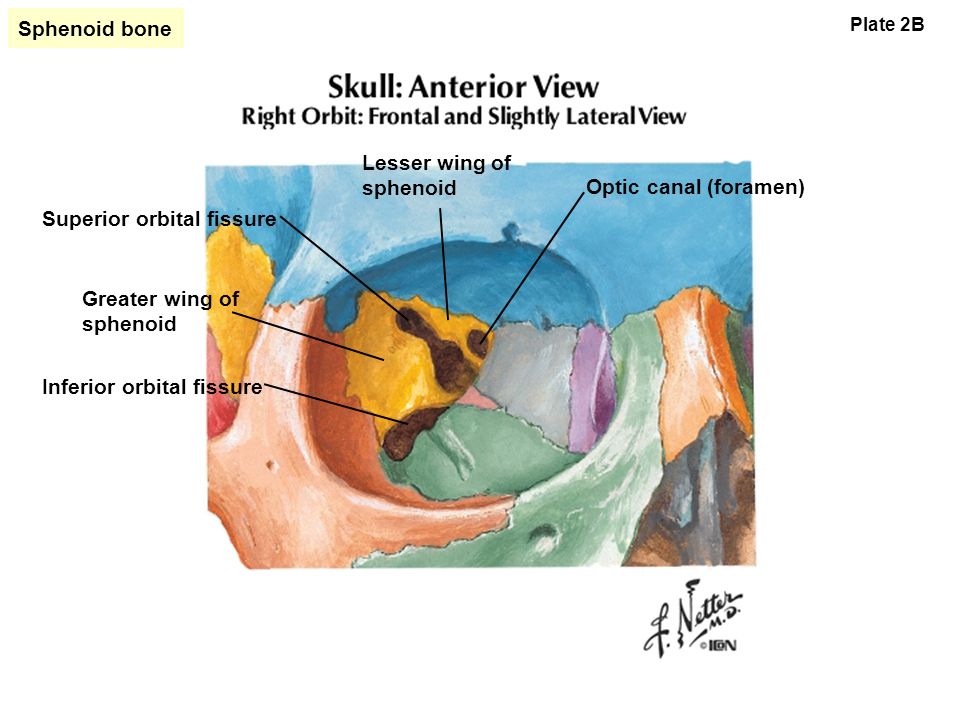 Superior orbital fissure
158
Motility Disorders: The Sinus, the Fissure, and the Apex
Posterior
Anterior
Cavernous sinus
Superior orbital fissure
Orbital apex
What bony relationship forms the SOF?
It is the gap between the greater and lesser wings of the sphenoid bone

How long is the SOF?
159
Motility Disorders: The Sinus, the Fissure, and the Apex
Posterior
Anterior
Cavernous sinus
Superior orbital fissure
Orbital apex
What bony relationship forms the SOF?
It is the gap between the greater and lesser wings of the sphenoid bone

How long is the SOF?
About 2 cm
160
Motility Disorders: The Sinus, the Fissure, and the Apex
Posterior
Anterior
Cavernous sinus
Superior orbital fissure
Orbital apex
What bony relationship forms the SOF?
It is the gap between the greater and lesser wings of the sphenoid bone

How long is the SOF?
About 2 cm

The SOF is straddled by a very important structure--what is the eponymous name of this structure?
161
Motility Disorders: The Sinus, the Fissure, and the Apex
Posterior
Anterior
Cavernous sinus
Superior orbital fissure
Orbital apex
What bony relationship forms the SOF?
It is the gap between the greater and lesser wings of the sphenoid bone

How long is the SOF?
About 2 cm

The SOF is straddled by a very important structure--what is the eponymous name of this structure?
The annulus of Zinn
162
Motility Disorders: The Sinus, the Fissure, and the Apex
Posterior
Anterior
Cavernous sinus
Superior orbital fissure
Orbital apex
What bony relationship forms the SOF?
It is the gap between the greater and lesser wings of the sphenoid bone

How long is the SOF?
About 2 cm

The SOF is straddled by a very important structure--what is the eponymous name of this structure?
The annulus of Zinn

What is the annulus of Zinn?
163
Motility Disorders: The Sinus, the Fissure, and the Apex
Posterior
Anterior
Cavernous sinus
Superior orbital fissure
Orbital apex
What bony relationship forms the SOF?
It is the gap between the greater and lesser wings of the sphenoid bone

How long is the SOF?
About 2 cm

The SOF is straddled by a very important structure--what is the eponymous name of this structure?
The annulus of Zinn

What is the annulus of Zinn?
It is a ring-shaped structure formed by the tendinous insertions of the four rectus muscles
164
Motility Disorders: The Sinus, the Fissure, and the Apex
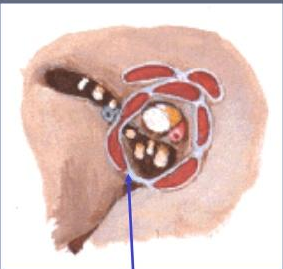 Superior orbital fissure
Annulus of Zinn
Superior orbital fissure and the annulus of Zinn
165
Motility Disorders: The Sinus, the Fissure, and the Apex
Posterior
Anterior
Cavernous sinus
Superior orbital fissure
Orbital apex
What bony relationship forms the SOF?
It is the gap between the greater and lesser wings of the sphenoid bone

How long is the SOF?
About 2 cm

The SOF is straddled by a very important structure--what is the eponymous name of this structure?
The annulus of Zinn

What is the annulus of Zinn?
It is a ring-shaped structure formed by the tendinous insertions of the four rectus muscles

What portion of the SOF is straddled by the annulus?
166
Motility Disorders: The Sinus, the Fissure, and the Apex
Posterior
Anterior
Cavernous sinus
Superior orbital fissure
Orbital apex
What bony relationship forms the SOF?
It is the gap between the greater and lesser wings of the sphenoid bone

How long is the SOF?
About 2 cm

The SOF is straddled by a very important structure--what is the eponymous name of this structure?
The annulus of Zinn

What is the annulus of Zinn?
It is a ring-shaped structure formed by the tendinous insertions of the four rectus muscles

What portion of the SOF is straddled by the annulus?
Roughly the middle third
167
Motility Disorders: The Sinus, the Fissure, and the Apex
Posterior
Anterior
Cavernous sinus
Superior orbital fissure
Orbital apex
What bony relationship forms the SOF?
It is the gap between the greater and lesser wings of the sphenoid bone

How long is the SOF?
About 2 cm

The SOF is straddled by a very important structure--what is the eponymous name of this structure?
The annulus of Zinn

What is the annulus of Zinn?
It is a ring-shaped structure formed by the tendinous insertions of the four rectus muscles

What portion of the SOF is straddled by the annulus?
Roughly the middle third
By dint of its location, the annulus divides the SOF into three sections. What are they called?
--?
--?
--?
168
Motility Disorders: The Sinus, the Fissure, and the Apex
Posterior
Anterior
Cavernous sinus
Superior orbital fissure
Orbital apex
What bony relationship forms the SOF?
It is the gap between the greater and lesser wings of the sphenoid bone

How long is the SOF?
About 2 cm

The SOF is straddled by a very important structure--what is the eponymous name of this structure?
The annulus of Zinn

What is the annulus of Zinn?
It is a ring-shaped structure formed by the tendinous insertions of the four rectus muscles

What portion of the SOF is straddled by the annulus?
Roughly the middle third
By dint of its location, the annulus divides the SOF into three sections. What are they called?
--The superior portion is above the annulus
--The intra-annular portion
--The inferior portion below it
169
Motility Disorders: The Sinus, the Fissure, and the Apex
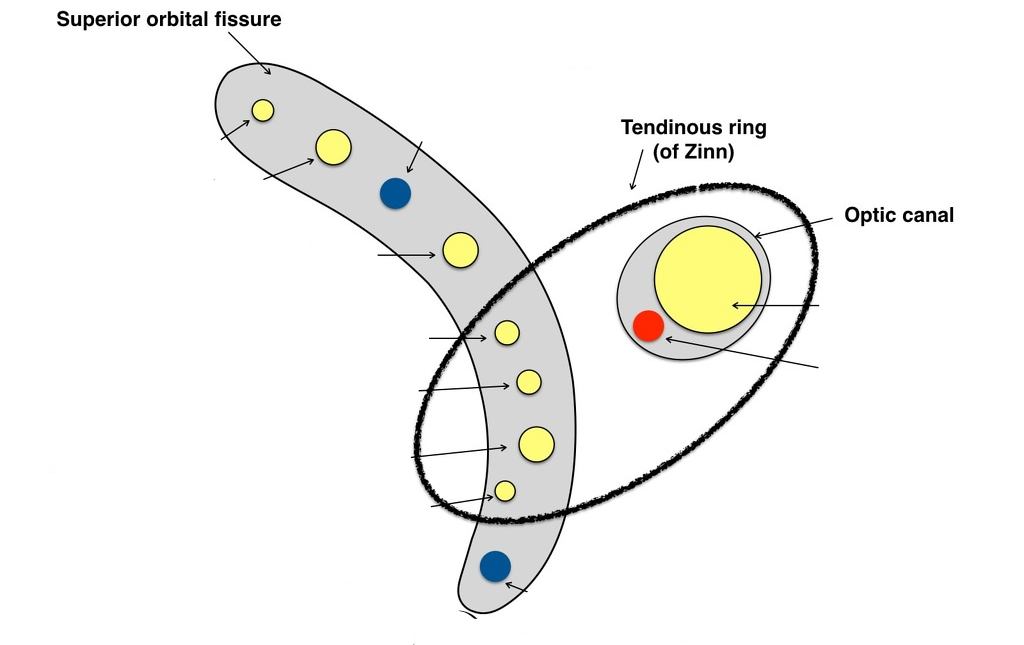 Superior portion
Intra-annular portion
Inferior portion
Superior orbital fissure and the annulus of Zinn
170
Motility Disorders: The Sinus, the Fissure, and the Apex
Posterior
Anterior
Cavernous sinus
Superior orbital fissure
Orbital apex
What bony relationship forms the SOF?
It is the gap between the greater and lesser wings of the sphenoid bone

How long is the SOF?
About 2 cm

The SOF is straddled by a very important structure--what is the eponymous name of this structure?
The annulus of Zinn

What is the annulus of Zinn?
It is a ring-shaped structure formed by the tendinous insertions of the four rectus muscles

What portion of the SOF is straddled by the annulus?
Roughly the middle third
What structures pass through the superior portion of the SOF?
--?
--?
--?
By dint of its location, the annulus divides the SOF into three sections. What are they called?
--The superior portion is above the annulus
--The intra-annular portion
--The inferior portion below it
171
Motility Disorders: The Sinus, the Fissure, and the Apex
Posterior
Anterior
Cavernous sinus
Superior orbital fissure
Orbital apex
What bony relationship forms the SOF?
It is the gap between the greater and lesser wings of the sphenoid bone

How long is the SOF?
About 2 cm

The SOF is straddled by a very important structure--what is the eponymous name of this structure?
The annulus of Zinn

What is the annulus of Zinn?
It is a ring-shaped structure formed by the tendinous insertions of the four rectus muscles

What portion of the SOF is straddled by the annulus?
Roughly the middle third
What structures pass through the superior portion of the SOF?
--The  superior ophthalmic  vein
--The  lacrimal  and  frontal  nerves
--CN4
two words
By dint of its location, the annulus divides the SOF into three sections. What are they called?
--The superior portion is above the annulus
--The intra-annular portion
--The inferior portion below it
CN#
172
Motility Disorders: The Sinus, the Fissure, and the Apex
Posterior
Anterior
Cavernous sinus
Superior orbital fissure
Orbital apex
What bony relationship forms the SOF?
It is the gap between the greater and lesser wings of the sphenoid bone

How long is the SOF?
About 2 cm

The SOF is straddled by a very important structure--what is the eponymous name of this structure?
The annulus of Zinn

What is the annulus of Zinn?
It is a ring-shaped structure formed by the tendinous insertions of the four rectus muscles

What portion of the SOF is straddled by the annulus?
Roughly the middle third
What structures pass through the superior portion of the SOF?
--The  superior ophthalmic  vein
--The  lacrimal  and  frontal  nerves
--CN4
By dint of its location, the annulus divides the SOF into three sections. What are they called?
--The superior portion is above the annulus
--The intra-annular portion
--The inferior portion below it
173
Motility Disorders: The Sinus, the Fissure, and the Apex
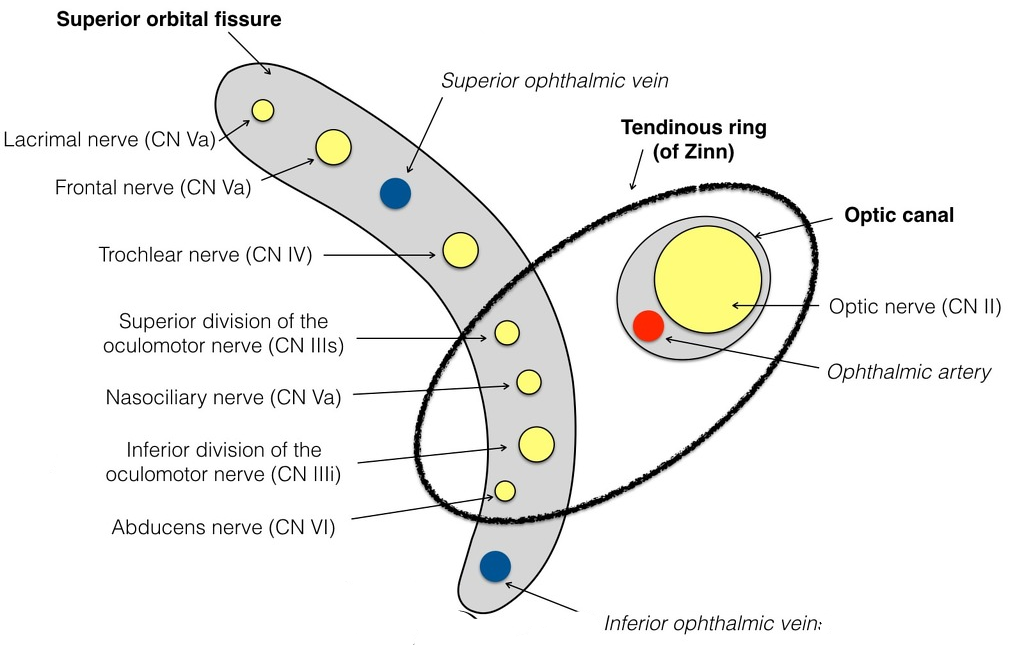 Superior orbital fissure: Superior portion
174
Motility Disorders: The Sinus, the Fissure, and the Apex
Posterior
Anterior
Cavernous sinus
Superior orbital fissure
Orbital apex
What bony relationship forms the SOF?
It is the gap between the greater and lesser wings of the sphenoid bone

How long is the SOF?
About 2 cm

The SOF is straddled by a very important structure--what is the eponymous name of this structure?
The annulus of Zinn

What is the annulus of Zinn?
It is a ring-shaped structure formed by the tendinous insertions of the four rectus muscles

What portion of the SOF is straddled by the annulus?
Roughly the middle third
What sort (ie, sensory, motor, autonomic, etc) of nerves are the lacrimal and frontal?
Sensory

To which cranial nerve do they belong?
CN5 , specifically  V1 (aka the  ophthalmic  nerve)
What structures pass through the superior portion of the SOF?
--The  superior ophthalmic  vein
--The  lacrimal  and  frontal  nerves
--CN4
By dint of its location, the annulus divides the SOF into three sections. What are they called?
--The superior portion is above the annulus
--The intra-annular portion
--The inferior portion below it
175
Motility Disorders: The Sinus, the Fissure, and the Apex
Posterior
Anterior
Cavernous sinus
Superior orbital fissure
Orbital apex
What bony relationship forms the SOF?
It is the gap between the greater and lesser wings of the sphenoid bone

How long is the SOF?
About 2 cm

The SOF is straddled by a very important structure--what is the eponymous name of this structure?
The annulus of Zinn

What is the annulus of Zinn?
It is a ring-shaped structure formed by the tendinous insertions of the four rectus muscles

What portion of the SOF is straddled by the annulus?
Roughly the middle third
What sort (ie, sensory, motor, autonomic, etc) of nerves are the lacrimal and frontal?
Sensory

To which cranial nerve do they belong?
CN5 , specifically  V1 (aka the  ophthalmic  nerve)
What structures pass through the superior portion of the SOF?
--The  superior ophthalmic  vein
--The  lacrimal  and  frontal  nerves
--CN4
By dint of its location, the annulus divides the SOF into three sections. What are they called?
--The superior portion is above the annulus
--The intra-annular portion
--The inferior portion below it
176
Motility Disorders: The Sinus, the Fissure, and the Apex
Posterior
Anterior
Cavernous sinus
Superior orbital fissure
Orbital apex
What bony relationship forms the SOF?
It is the gap between the greater and lesser wings of the sphenoid bone

How long is the SOF?
About 2 cm

The SOF is straddled by a very important structure--what is the eponymous name of this structure?
The annulus of Zinn

What is the annulus of Zinn?
It is a ring-shaped structure formed by the tendinous insertions of the four rectus muscles

What portion of the SOF is straddled by the annulus?
Roughly the middle third
What sort (ie, sensory, motor, autonomic, etc) of nerves are the lacrimal and frontal?
Sensory

To which cranial nerve do they belong?
CN5 , specifically  V1 (aka the  ophthalmic  nerve)
What structures pass through the superior portion of the SOF?
--The  superior ophthalmic  vein
--The  lacrimal  and  frontal  nerves
--CN4
By dint of its location, the annulus divides the SOF into three sections. What are they called?
--The superior portion is above the annulus
--The intra-annular portion
--The inferior portion below it
177
Motility Disorders: The Sinus, the Fissure, and the Apex
Posterior
Anterior
Cavernous sinus
Superior orbital fissure
Orbital apex
What bony relationship forms the SOF?
It is the gap between the greater and lesser wings of the sphenoid bone

How long is the SOF?
About 2 cm

The SOF is straddled by a very important structure--what is the eponymous name of this structure?
The annulus of Zinn

What is the annulus of Zinn?
It is a ring-shaped structure formed by the tendinous insertions of the four rectus muscles

What portion of the SOF is straddled by the annulus?
Roughly the middle third
What sort (ie, sensory, motor, autonomic, etc) of nerves are the lacrimal and frontal?
Sensory

To which cranial nerve do they belong?
CN5 , specifically  V1  (aka the  ophthalmic  nerve)
V#
What structures pass through the superior portion of the SOF?
--The  superior ophthalmic  vein
--The  lacrimal  and  frontal  nerves
--CN4
By dint of its location, the annulus divides the SOF into three sections. What are they called?
--The superior portion is above the annulus
--The intra-annular portion
--The inferior portion below it
178
Motility Disorders: The Sinus, the Fissure, and the Apex
Posterior
Anterior
Cavernous sinus
Superior orbital fissure
Orbital apex
What bony relationship forms the SOF?
It is the gap between the greater and lesser wings of the sphenoid bone

How long is the SOF?
About 2 cm

The SOF is straddled by a very important structure--what is the eponymous name of this structure?
The annulus of Zinn

What is the annulus of Zinn?
It is a ring-shaped structure formed by the tendinous insertions of the four rectus muscles

What portion of the SOF is straddled by the annulus?
Roughly the middle third
What sort (ie, sensory, motor, autonomic, etc) of nerves are the lacrimal and frontal?
Sensory

To which cranial nerve do they belong?
CN5 , specifically  V1  (aka the  ophthalmic  nerve)
What structures pass through the superior portion of the SOF?
--The  superior ophthalmic  vein
--The  lacrimal  and  frontal  nerves
--CN4
By dint of its location, the annulus divides the SOF into three sections. What are they called?
--The superior portion is above the annulus
--The intra-annular portion
--The inferior portion below it
179
Motility Disorders: The Sinus, the Fissure, and the Apex
Posterior
Anterior
Cavernous sinus
Superior orbital fissure
Orbital apex
What bony relationship forms the SOF?
It is the gap between the greater and lesser wings of the sphenoid bone

How long is the SOF?
About 2 cm

The SOF is straddled by a very important structure--what is the eponymous name of this structure?
The annulus of Zinn

What is the annulus of Zinn?
It is a ring-shaped structure formed by the tendinous insertions of the four rectus muscles

What portion of the SOF is straddled by the annulus?
Roughly the middle third
V1/the ophthalmic nerve divides into three branches, two of which are the frontal and lacrimal. What is the other?
--?
--Frontal
--Lacrimal
What sort (ie, sensory, motor, autonomic, etc) of nerves are the lacrimal and frontal?
Sensory

To which cranial nerve do they belong?
CN5 , specifically  V1  (aka the  ophthalmic  nerve)
What structures pass through the superior portion of the SOF?
--The  superior ophthalmic  vein
--The  lacrimal  and  frontal  nerves
--CN4
By dint of its location, the annulus divides the SOF into three sections. What are they called?
--The superior portion is above the annulus
--The intra-annular portion
--The inferior portion below it
180
Motility Disorders: The Sinus, the Fissure, and the Apex
Posterior
Anterior
Cavernous sinus
Superior orbital fissure
Orbital apex
What bony relationship forms the SOF?
It is the gap between the greater and lesser wings of the sphenoid bone

How long is the SOF?
About 2 cm

The SOF is straddled by a very important structure--what is the eponymous name of this structure?
The annulus of Zinn

What is the annulus of Zinn?
It is a ring-shaped structure formed by the tendinous insertions of the four rectus muscles

What portion of the SOF is straddled by the annulus?
Roughly the middle third
V1/the ophthalmic nerve divides into three branches, two of which are the frontal and lacrimal. What is the other?
--Nasociliary
--Frontal
--Lacrimal
What sort (ie, sensory, motor, autonomic, etc) of nerves are the lacrimal and frontal?
Sensory

To which cranial nerve do they belong?
CN5 , specifically  V1  (aka the  ophthalmic  nerve)
What structures pass through the superior portion of the SOF?
--The  superior ophthalmic  vein
--The  lacrimal  and  frontal  nerves
--CN4
By dint of its location, the annulus divides the SOF into three sections. What are they called?
--The superior portion is above the annulus
--The intra-annular portion
--The inferior portion below it
181
Motility Disorders: The Sinus, the Fissure, and the Apex
Posterior
Anterior
Cavernous sinus
Superior orbital fissure
Orbital apex
What bony relationship forms the SOF?
It is the gap between the greater and lesser wings of the sphenoid bone

How long is the SOF?
About 2 cm

The SOF is straddled by a very important structure--what is the eponymous name of this structure?
The annulus of Zinn

What is the annulus of Zinn?
It is a ring-shaped structure formed by the tendinous insertions of the four rectus muscles

What portion of the SOF is straddled by the annulus?
Roughly the middle third
V1/the ophthalmic nerve divides into three branches, two of which are the frontal and lacrimal. What is the other?
--N asociliary
--F rontal
--L acrimal
What sort (ie, sensory, motor, autonomic, etc) of nerves are the lacrimal and frontal?
Sensory

To which cranial nerve do they belong?
CN5 , specifically  V1  (aka the  ophthalmic  nerve)
Note that the initials of the V1 branches make a good mnemonic!
What structures pass through the superior portion of the SOF?
--The  superior ophthalmic  vein
--The  lacrimal  and  frontal  nerves
--CN4
By dint of its location, the annulus divides the SOF into three sections. What are they called?
--The superior portion is above the annulus
--The intra-annular portion
--The inferior portion below it
182
Motility Disorders: The Sinus, the Fissure, and the Apex
Posterior
Anterior
Cavernous sinus
Superior orbital fissure
Orbital apex
What becomes of the lacrimal and frontal nerves, ie, where do they go and what do they do?
The lacrimal nerve…heads toward, and is sensory to, the lacrimal gland
The frontal nerve…divides into two terminal branches (the  supraorbital  and  supratrochlear  nerves), which are sensory to the forehead, upper lids, and a portion of the conj
What bony relationship forms the SOF?
It is the gap between the greater and lesser wings of the sphenoid bone

How long is the SOF?
About 2 cm

The SOF is straddled by a very important structure--what is the eponymous name of this structure?
The annulus of Zinn

What is the annulus of Zinn?
It is a ring-shaped structure formed by the tendinous insertions of the four rectus muscles

What portion of the SOF is straddled by the annulus?
Roughly the middle third
What sort (ie, sensory, motor, autonomic, etc) of nerves are the lacrimal and frontal?
Sensory

To which cranial nerve do they belong?
CN5 , specifically  V1  (aka the  ophthalmic  nerve)
What structures pass through the superior portion of the SOF?
--The  superior ophthalmic  vein
--The  lacrimal  and  frontal  nerves
--CN4
By dint of its location, the annulus divides the SOF into three sections. What are they called?
--The superior portion is above the annulus
--The intra-annular portion
--The inferior portion below it
183
Motility Disorders: The Sinus, the Fissure, and the Apex
Posterior
Anterior
Cavernous sinus
Superior orbital fissure
Orbital apex
What becomes of the lacrimal and frontal nerves, ie, where do they go and what do they do?
The lacrimal nerve…heads toward, and is sensory to, the lacrimal gland
The frontal nerve…divides into two terminal branches (the  supraorbital  and  supratrochlear  nerves), which are sensory to the forehead, upper lids, and a portion of the conj
What bony relationship forms the SOF?
It is the gap between the greater and lesser wings of the sphenoid bone

How long is the SOF?
About 2 cm

The SOF is straddled by a very important structure--what is the eponymous name of this structure?
The annulus of Zinn

What is the annulus of Zinn?
It is a ring-shaped structure formed by the tendinous insertions of the four rectus muscles

What portion of the SOF is straddled by the annulus?
Roughly the middle third
What sort (ie, sensory, motor, autonomic, etc) of nerves are the lacrimal and frontal?
Sensory

To which cranial nerve do they belong?
CN5 , specifically  V1  (aka the  ophthalmic  nerve)
What structures pass through the superior portion of the SOF?
--The  superior ophthalmic  vein
--The  lacrimal  and  frontal  nerves
--CN4
By dint of its location, the annulus divides the SOF into three sections. What are they called?
--The superior portion is above the annulus
--The intra-annular portion
--The inferior portion below it
184
Motility Disorders: The Sinus, the Fissure, and the Apex
Posterior
Anterior
Cavernous sinus
Superior orbital fissure
Orbital apex
What becomes of the lacrimal and frontal nerves, ie, where do they go and what do they do?
The lacrimal nerve…heads toward, and is sensory to, the lacrimal gland
The frontal nerve…divides into two terminal branches (the  supraorbital  and  supratrochlear  nerves), which are sensory to the forehead, upper lids, and a portion of the conj
What bony relationship forms the SOF?
It is the gap between the greater and lesser wings of the sphenoid bone

How long is the SOF?
About 2 cm

The SOF is straddled by a very important structure--what is the eponymous name of this structure?
The annulus of Zinn

What is the annulus of Zinn?
It is a ring-shaped structure formed by the tendinous insertions of the four rectus muscles

What portion of the SOF is straddled by the annulus?
Roughly the middle third
What sort (ie, sensory, motor, autonomic, etc) of nerves are the lacrimal and frontal?
Sensory

To which cranial nerve do they belong?
CN5 , specifically  V1  (aka the  ophthalmic  nerve)
What structures pass through the superior portion of the SOF?
--The  superior ophthalmic  vein
--The  lacrimal  and  frontal  nerves
--CN4
By dint of its location, the annulus divides the SOF into three sections. What are they called?
--The superior portion is above the annulus
--The intra-annular portion
--The inferior portion below it
185
Motility Disorders: The Sinus, the Fissure, and the Apex
Posterior
Anterior
Cavernous sinus
Superior orbital fissure
Orbital apex
What becomes of the lacrimal and frontal nerves, ie, where do they go and what do they do?
The lacrimal nerve…heads toward, and is sensory to, the lacrimal gland
The frontal nerve…divides into two terminal branches (the  supraorbital  and  supratrochlear  nerves), which are sensory to the forehead, upper lids, and a portion of the conj
What bony relationship forms the SOF?
It is the gap between the greater and lesser wings of the sphenoid bone

How long is the SOF?
About 2 cm

The SOF is straddled by a very important structure--what is the eponymous name of this structure?
The annulus of Zinn

What is the annulus of Zinn?
It is a ring-shaped structure formed by the tendinous insertions of the four rectus muscles

What portion of the SOF is straddled by the annulus?
Roughly the middle third
What sort (ie, sensory, motor, autonomic, etc) of nerves are the lacrimal and frontal?
Sensory

To which cranial nerve do they belong?
CN5 , specifically  V1  (aka the  ophthalmic  nerve)
What structures pass through the superior portion of the SOF?
--The  superior ophthalmic  vein
--The  lacrimal  and  frontal  nerves
--CN4
By dint of its location, the annulus divides the SOF into three sections. What are they called?
--The superior portion is above the annulus
--The intra-annular portion
--The inferior portion below it
186
Motility Disorders: The Sinus, the Fissure, and the Apex
Posterior
Anterior
Cavernous sinus
Superior orbital fissure
Orbital apex
What becomes of the lacrimal and frontal nerves, ie, where do they go and what do they do?
The lacrimal nerve…heads toward, and is sensory to, the lacrimal gland
The frontal nerve…divides into two terminal branches (the  supraorbital  and  supratrochlear  nerves), which are sensory to the forehead, upper lids, and a portion of the conj
What bony relationship forms the SOF?
It is the gap between the greater and lesser wings of the sphenoid bone

How long is the SOF?
About 2 cm

The SOF is straddled by a very important structure--what is the eponymous name of this structure?
The annulus of Zinn

What is the annulus of Zinn?
It is a ring-shaped structure formed by the tendinous insertions of the four rectus muscles

What portion of the SOF is straddled by the annulus?
Roughly the middle third
What sort (ie, sensory, motor, autonomic, etc) of nerves are the lacrimal and frontal?
Sensory

To which cranial nerve do they belong?
CN5 , specifically  V1  (aka the  ophthalmic  nerve)
What structures pass through the superior portion of the SOF?
--The  superior ophthalmic  vein
--The  lacrimal  and  frontal  nerves
--CN4
By dint of its location, the annulus divides the SOF into three sections. What are they called?
--The superior portion is above the annulus
--The intra-annular portion
--The inferior portion below it
187
Motility Disorders: The Sinus, the Fissure, and the Apex
Posterior
Anterior
Cavernous sinus
Superior orbital fissure
Orbital apex
What bony relationship forms the SOF?
It is the gap between the greater and lesser wings of the sphenoid bone

How long is the SOF?
About 2 cm

The SOF is straddled by a very important structure--what is the eponymous name of this structure?
The annulus of Zinn

What is the annulus of Zinn?
It is a ring-shaped structure formed by the tendinous insertions of the four rectus muscles

What portion of the SOF is straddled by the annulus?
Roughly the middle third
What structures pass through the annulus itself?
--?
--?
--?
By dint of its location, the annulus divides the SOF into three sections. What are they called?
--The superior portion is above the annulus
--The intra-annular portion
--The inferior portion below it
188
Motility Disorders: The Sinus, the Fissure, and the Apex
Posterior
Anterior
Cavernous sinus
Superior orbital fissure
Orbital apex
What bony relationship forms the SOF?
It is the gap between the greater and lesser wings of the sphenoid bone

How long is the SOF?
About 2 cm

The SOF is straddled by a very important structure--what is the eponymous name of this structure?
The annulus of Zinn

What is the annulus of Zinn?
It is a ring-shaped structure formed by the tendinous insertions of the four rectus muscles

What portion of the SOF is straddled by the annulus?
Roughly the middle third
What structures pass through the annulus itself?
--The nasociliary nerve
--CN3
--CN6
By dint of its location, the annulus divides the SOF into three sections. What are they called?
--The superior portion is above the annulus
--The intra-annular portion
--The inferior portion below it
189
Motility Disorders: The Sinus, the Fissure, and the Apex
Posterior
Anterior
Cavernous sinus
Superior orbital fissure
Orbital apex
What bony relationship forms the SOF?
It is the gap between the greater and lesser wings of the sphenoid bone

How long is the SOF?
About 2 cm

The SOF is straddled by a very important structure--what is the eponymous name of this structure?
The annulus of Zinn

What is the annulus of Zinn?
It is a ring-shaped structure formed by the tendinous insertions of the four rectus muscles

What portion of the SOF is straddled by the annulus?
Roughly the middle third
Is CN3 a single entity as it passes through the SOF?
No--by the time it reaches the SOF, CN3 has already split into  superior  and  inferior  divisions
What structures pass through the annulus itself?
--The nasociliary nerve
--CN3
--CN6
By dint of its location, the annulus divides the SOF into three sections. What are they called?
--The superior portion is above the annulus
--The intra-annular portion
--The inferior portion below it
190
Motility Disorders: The Sinus, the Fissure, and the Apex
Posterior
Anterior
Cavernous sinus
Superior orbital fissure
Orbital apex
What bony relationship forms the SOF?
It is the gap between the greater and lesser wings of the sphenoid bone

How long is the SOF?
About 2 cm

The SOF is straddled by a very important structure--what is the eponymous name of this structure?
The annulus of Zinn

What is the annulus of Zinn?
It is a ring-shaped structure formed by the tendinous insertions of the four rectus muscles

What portion of the SOF is straddled by the annulus?
Roughly the middle third
Is CN3 a single entity as it passes through the SOF?
No--by the time it reaches the SOF, CN3 has already split into  superior  and  inferior  divisions
What structures pass through the annulus itself?
--The nasociliary nerve
--CN3
--CN6
By dint of its location, the annulus divides the SOF into three sections. What are they called?
--The superior portion is above the annulus
--The intra-annular portion
--The inferior portion below it
191
Motility Disorders: The Sinus, the Fissure, and the Apex
Posterior
Anterior
Cavernous sinus
Superior orbital fissure
Orbital apex
What bony relationship forms the SOF?
It is the gap between the greater and lesser wings of the sphenoid bone

How long is the SOF?
About 2 cm

The SOF is straddled by a very important structure--what is the eponymous name of this structure?
The annulus of Zinn

What is the annulus of Zinn?
It is a ring-shaped structure formed by the tendinous insertions of the four rectus muscles

What portion of the SOF is straddled by the annulus?
Roughly the middle third
Is CN3 a single entity as it passes through the SOF?
No--by the time it reaches the SOF, CN3 has already split into  superior  and  inferior  divisions
What structures pass through the annulus itself?
--The nasociliary nerve
--CN3
--CN6
By dint of its location, the annulus divides the SOF into three sections. What are they called?
--The superior portion is above the annulus
--The intra-annular portion
--The inferior portion below it
192
Motility Disorders: The Sinus, the Fissure, and the Apex
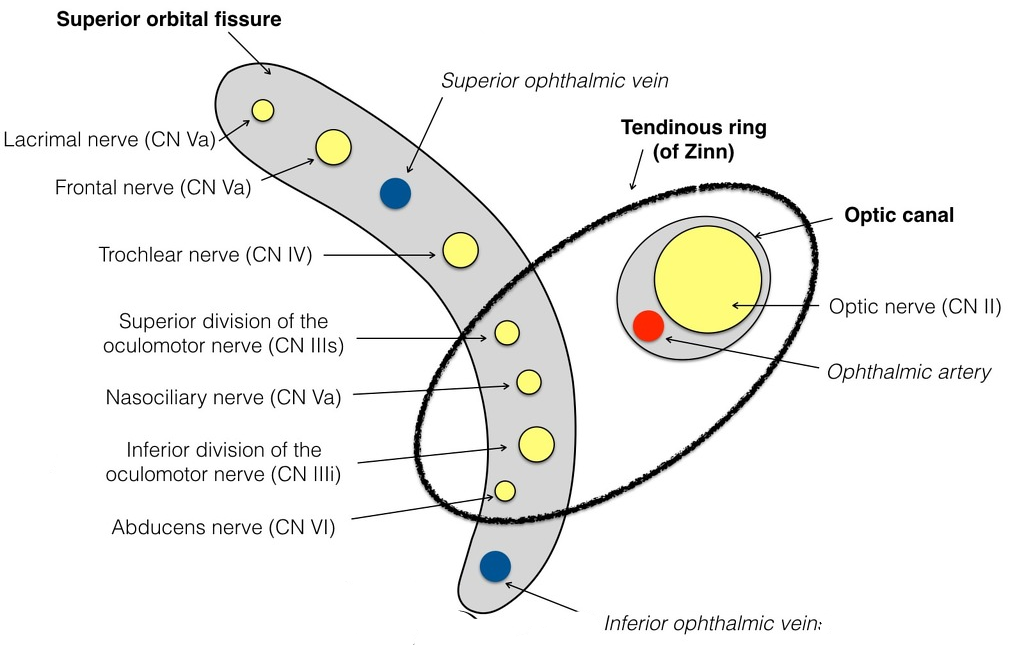 Superior orbital fissure: Intra-annular portion
193
Motility Disorders: The Sinus, the Fissure, and the Apex
Posterior
Anterior
Cavernous sinus
Superior orbital fissure
Orbital apex
What bony relationship forms the SOF?
It is the gap between the greater and lesser wings of the sphenoid bone

How long is the SOF?
About 2 cm

The SOF is straddled by a very important structure--what is the eponymous name of this structure?
The annulus of Zinn

What is the annulus of Zinn?
It is a ring-shaped structure formed by the tendinous insertions of the four rectus muscles

What portion of the SOF is straddled by the annulus?
Roughly the middle third
Which muscles are innervated by fibers in the:
Superior division? Superior rectus, and the levator
Inferior division? The medial rectus, inferior rectus and inferior oblique
Is CN3 a single entity as it passes through the SOF?
No--by the time it reaches the SOF, CN3 has already split into  superior  and  inferior  divisions
What structures pass through the annulus itself?
--The nasociliary nerve
--CN3
--CN6
By dint of its location, the annulus divides the SOF into three sections. What are they called?
--The superior portion is above the annulus
--The intra-annular portion
--The inferior portion below it
194
Motility Disorders: The Sinus, the Fissure, and the Apex
Posterior
Anterior
Cavernous sinus
Superior orbital fissure
Orbital apex
What bony relationship forms the SOF?
It is the gap between the greater and lesser wings of the sphenoid bone

How long is the SOF?
About 2 cm

The SOF is straddled by a very important structure--what is the eponymous name of this structure?
The annulus of Zinn

What is the annulus of Zinn?
It is a ring-shaped structure formed by the tendinous insertions of the four rectus muscles

What portion of the SOF is straddled by the annulus?
Roughly the middle third
Which muscles are innervated by fibers in the:
Superior division? Superior rectus, and the levator
Inferior division? The medial rectus, inferior rectus and inferior oblique
Is CN3 a single entity as it passes through the SOF?
No--by the time it reaches the SOF, CN3 has already split into  superior  and  inferior  divisions
What structures pass through the annulus itself?
--The nasociliary nerve
--CN3
--CN6
By dint of its location, the annulus divides the SOF into three sections. What are they called?
--The superior portion is above the annulus
--The intra-annular portion
--The inferior portion below it
195
Motility Disorders: The Sinus, the Fissure, and the Apex
Posterior
Anterior
Cavernous sinus
Superior orbital fissure
Orbital apex
What bony relationship forms the SOF?
It is the gap between the greater and lesser wings of the sphenoid bone

How long is the SOF?
About 2 cm

The SOF is straddled by a very important structure--what is the eponymous name of this structure?
The annulus of Zinn

What is the annulus of Zinn?
It is a ring-shaped structure formed by the tendinous insertions of the four rectus muscles

What portion of the SOF is straddled by the annulus?
Roughly the middle third
Which muscles are innervated by fibers in the:
Superior division? Superior rectus, and the levator
Inferior division? The medial rectus, inferior rectus and inferior oblique
Is CN3 a single entity as it passes through the SOF?
No--by the time it reaches the SOF, CN3 has already split into  superior  and  inferior  divisions
What structures pass through the annulus itself?
--The nasociliary nerve
--CN3
--CN6
By dint of its location, the annulus divides the SOF into three sections. What are they called?
--The superior portion is above the annulus
--The intra-annular portion
--The inferior portion below it
196
Motility Disorders: The Sinus, the Fissure, and the Apex
Posterior
Anterior
Cavernous sinus
Superior orbital fissure
Orbital apex
What bony relationship forms the SOF?
It is the gap between the greater and lesser wings of the sphenoid bone

How long is the SOF?
About 2 cm

The SOF is straddled by a very important structure--what is the eponymous name of this structure?
The annulus of Zinn

What is the annulus of Zinn?
It is a ring-shaped structure formed by the tendinous insertions of the four rectus muscles

What portion of the SOF is straddled by the annulus?
Roughly the middle third
Which muscles are innervated by fibers in the:
Superior division? Superior rectus, and the levator
Inferior division? The medial rectus, inferior rectus and inferior oblique
Is CN3 a single entity as it passes through the SOF?
No--by the time it reaches the SOF, CN3 has already split into  superior  and  inferior  divisions
What structures pass through the annulus itself?
--The nasociliary nerve
--CN3
--CN6
By dint of its location, the annulus divides the SOF into three sections. What are they called?
--The superior portion is above the annulus
--The intra-annular portion
--The inferior portion below it
197
Motility Disorders: The Sinus, the Fissure, and the Apex
Posterior
Anterior
Cavernous sinus
Superior orbital fissure
Orbital apex
What bony relationship forms the SOF?
It is the gap between the greater and lesser wings of the sphenoid bone

How long is the SOF?
About 2 cm

The SOF is straddled by a very important structure--what is the eponymous name of this structure?
The annulus of Zinn

What is the annulus of Zinn?
It is a ring-shaped structure formed by the tendinous insertions of the four rectus muscles

What portion of the SOF is straddled by the annulus?
Roughly the middle third
By dint of its location, the annulus divides the SOF into three sections. What are they called?
--The superior portion is above the annulus
--The intra-annular portion
--The inferior portion below it
What structures pass through the inferior portion?
Not much. Sometimes, the inferior ophthalmic vein passes through it.
198
Motility Disorders: The Sinus, the Fissure, and the Apex
Posterior
Anterior
Cavernous sinus
Superior orbital fissure
Orbital apex
What bony relationship forms the SOF?
It is the gap between the greater and lesser wings of the sphenoid bone

How long is the SOF?
About 2 cm

The SOF is straddled by a very important structure--what is the eponymous name of this structure?
The annulus of Zinn

What is the annulus of Zinn?
It is a ring-shaped structure formed by the tendinous insertions of the four rectus muscles

What portion of the SOF is straddled by the annulus?
Roughly the middle third
By dint of its location, the annulus divides the SOF into three sections. What are they called?
--The superior portion is above the annulus
--The intra-annular portion
--The inferior portion below it
What structures pass through the inferior portion?
Not much. Sometimes, the inferior ophthalmic vein passes through it.
199
Motility Disorders: The Sinus, the Fissure, and the Apex
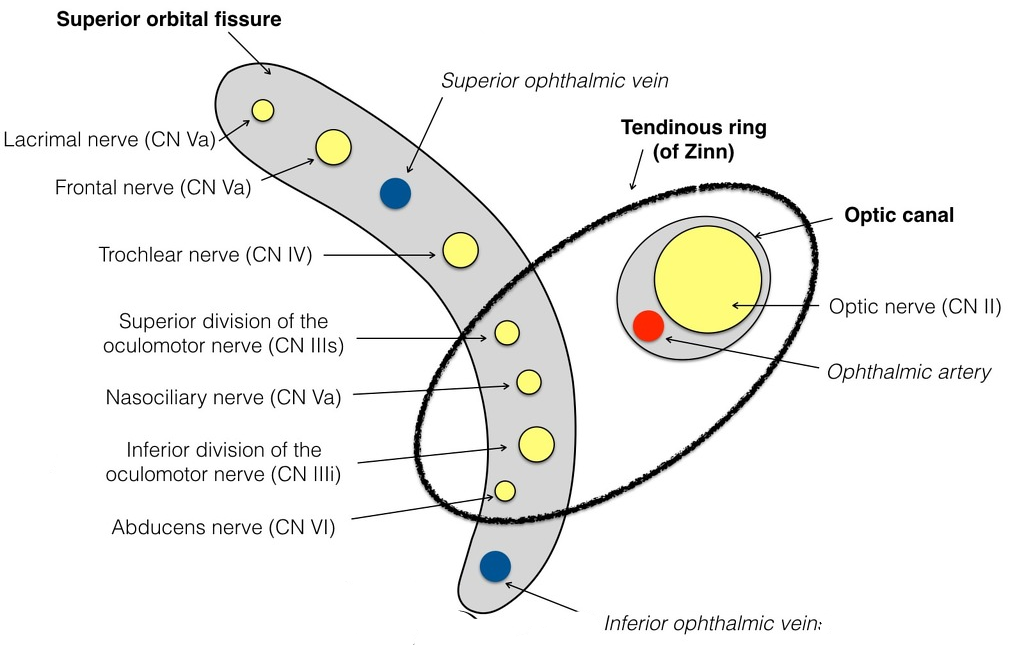 Superior orbital fissure: Inferior portion
200
Motility Disorders: The Sinus, the Fissure, and the Apex
Posterior
Anterior
Cavernous sinus
Superior orbital fissure
Orbital apex
What bony relationship forms the SOF?
It is the gap between the greater and lesser wings of the sphenoid bone

How long is the SOF?
About 2 cm

The SOF is straddled by a very important structure--what is the eponymous name of this structure?
The annulus of Zinn

What is the annulus of Zinn?
It is a ring-shaped structure formed by the tendinous insertions of the four rectus muscles

What portion of the SOF is straddled by the annulus?
Roughly the middle third
By the way: Are the terms ‘inferior portion of the SOF’ and ‘inferior orbital fissure’ synonyms?
No! The inferior orbital fissure is a separate and distinct structure from the inferior portion of the SOF. Don’t get them confused!
By dint of its location, the annulus divides the SOF into three sections. What are they called?
--The superior portion is above the annulus
--The intra-annular portion
--The inferior portion below it
201
Motility Disorders: The Sinus, the Fissure, and the Apex
Posterior
Anterior
Cavernous sinus
Superior orbital fissure
Orbital apex
What bony relationship forms the SOF?
It is the gap between the greater and lesser wings of the sphenoid bone

How long is the SOF?
About 2 cm

The SOF is straddled by a very important structure--what is the eponymous name of this structure?
The annulus of Zinn

What is the annulus of Zinn?
It is a ring-shaped structure formed by the tendinous insertions of the four rectus muscles

What portion of the SOF is straddled by the annulus?
Roughly the middle third
By the way: Are the terms ‘inferior portion of the SOF’ and ‘inferior orbital fissure’ synonyms?
No! The inferior orbital fissure is a separate and distinct structure from the inferior portion of the SOF. Don’t get them confused!
By dint of its location, the annulus divides the SOF into three sections. What are they called?
--The superior portion is above the annulus
--The intra-annular portion
--The inferior portion below it
202
Motility Disorders: The Sinus, the Fissure, and the Apex
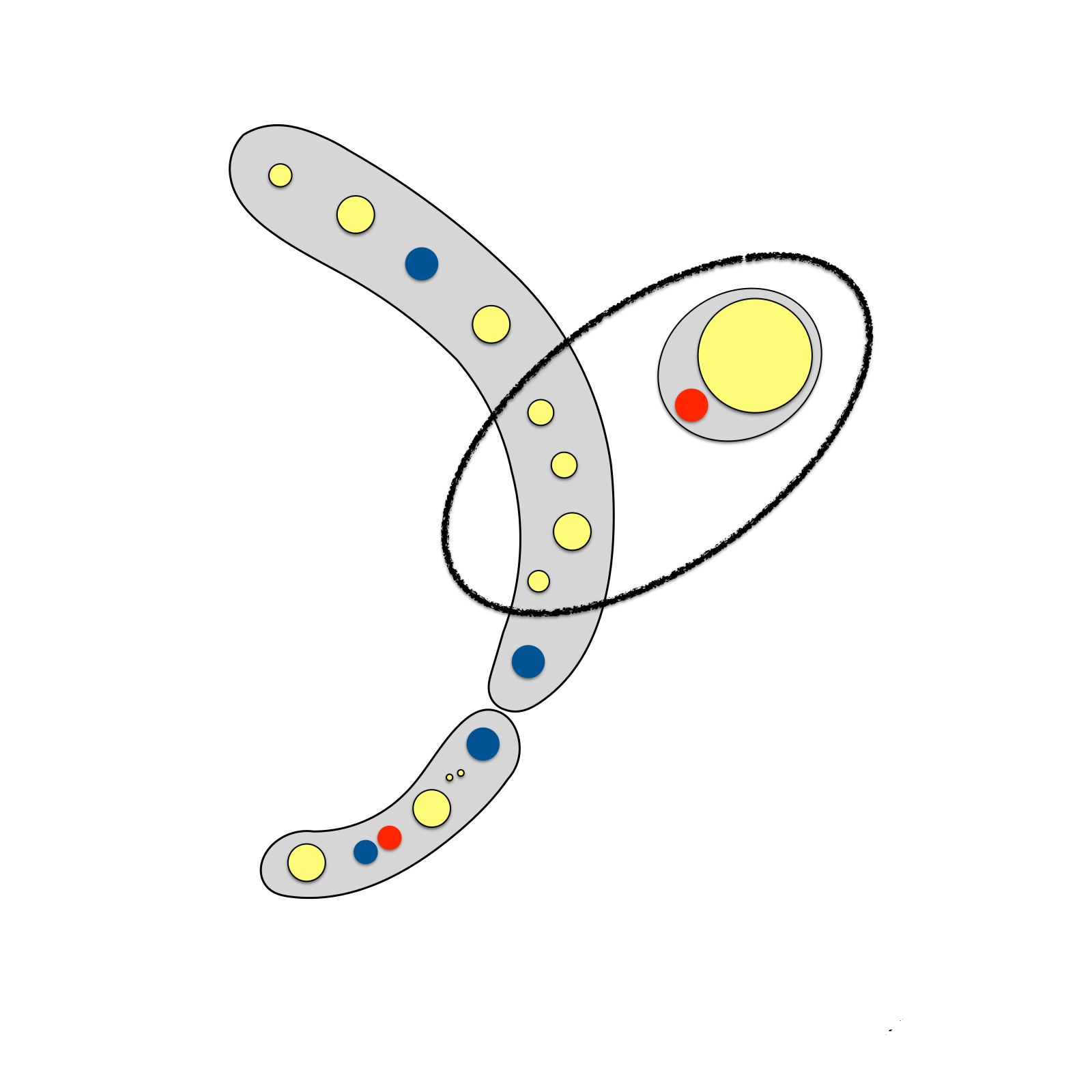 Inferior portion of the superior orbital fissure
Inferior orbital fissure
Inferior portion of the superior orbital fissure vs the inferior orbital fissure
203
Motility Disorders: The Sinus, the Fissure, and the Apex
Posterior
Anterior
Cavernous sinus
Superior orbital fissure
Orbital apex
What bony relationship forms the SOF?
It is the gap between the greater and lesser wings of the sphenoid bone

How long is the SOF?
About 2 cm

The SOF is straddled by a very important structure--what is the eponymous name of this structure?
The annulus of Zinn

What is the annulus of Zinn?
It is a ring-shaped structure formed by the tendinous insertions of the four rectus muscles

What portion of the SOF is straddled by the annulus?
Roughly the middle third
What bony relationship forms the inferior orbital fissure?
It is formed by a gap in the confluence between the orbital bones comprising the floor and medial wall

What structures pass through the inferior orbital fissure?
--The infraorbital nerve and  artery
--The zygomatic nerve and artery
--Postganglionic parasympathetics heading up from the  pterygopalatine  ganglion to the lacrimal gland
--The inferior ophthalmic vein (sometimes)
By the way: Are the terms ‘inferior portion of the SOF’ and ‘inferior orbital fissure’ synonyms?
No! The inferior orbital fissure is a separate and distinct structure from the inferior portion of the SOF. Don’t get them confused!
By dint of its location, the annulus divides the SOF into three sections. What are they called?
--The superior portion is above the annulus
--The intra-annular portion
--The inferior portion below it
204
Motility Disorders: The Sinus, the Fissure, and the Apex
Posterior
Anterior
Cavernous sinus
Superior orbital fissure
Orbital apex
What bony relationship forms the SOF?
It is the gap between the greater and lesser wings of the sphenoid bone

How long is the SOF?
About 2 cm

The SOF is straddled by a very important structure--what is the eponymous name of this structure?
The annulus of Zinn

What is the annulus of Zinn?
It is a ring-shaped structure formed by the tendinous insertions of the four rectus muscles

What portion of the SOF is straddled by the annulus?
Roughly the middle third
What bony relationship forms the inferior orbital fissure?
It is formed by a gap in the confluence among the orbital bones comprising the floor and medial wall

What structures pass through the inferior orbital fissure?
--The infraorbital nerve and  artery
--The zygomatic nerve and artery
--Postganglionic parasympathetics heading up from the  pterygopalatine  ganglion to the lacrimal gland
--The inferior ophthalmic vein (sometimes)
By the way: Are the terms ‘inferior portion of the SOF’ and ‘inferior orbital fissure’ synonyms?
No! The inferior orbital fissure is a separate and distinct structure from the inferior portion of the SOF. Don’t get them confused!
By dint of its location, the annulus divides the SOF into three sections. What are they called?
--The superior portion is above the annulus
--The intra-annular portion
--The inferior portion below it
205
Motility Disorders: The Sinus, the Fissure, and the Apex
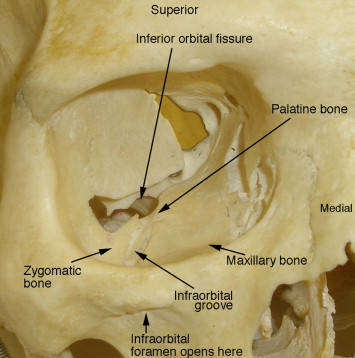 Inferior orbital fissure
206
Motility Disorders: The Sinus, the Fissure, and the Apex
Posterior
Anterior
Cavernous sinus
Superior orbital fissure
Orbital apex
What bony relationship forms the SOF?
It is the gap between the greater and lesser wings of the sphenoid bone

How long is the SOF?
About 2 cm

The SOF is straddled by a very important structure--what is the eponymous name of this structure?
The annulus of Zinn

What is the annulus of Zinn?
It is a ring-shaped structure formed by the tendinous insertions of the four rectus muscles

What portion of the SOF is straddled by the annulus?
Roughly the middle third
What bony relationship forms the inferior orbital fissure?
It is formed by a gap in the confluence among the orbital bones comprising the floor and medial wall

What structures pass through the inferior orbital fissure?
--
--
--Postganglionic parasympathetics heading up from the  pterygopalatine  ganglion to the lacrimal gland
--
By the way: Are the terms ‘inferior portion of the SOF’ and ‘inferior orbital fissure’ synonyms?
No! The inferior orbital fissure is a separate and distinct structure from the inferior portion of the SOF. Don’t get them confused!
By dint of its location, the annulus divides the SOF into three sections. What are they called?
--The superior portion is above the annulus
--The intra-annular portion
--The inferior portion below it
207
Motility Disorders: The Sinus, the Fissure, and the Apex
Posterior
Anterior
Cavernous sinus
Superior orbital fissure
Orbital apex
What bony relationship forms the SOF?
It is the gap between the greater and lesser wings of the sphenoid bone

How long is the SOF?
About 2 cm

The SOF is straddled by a very important structure--what is the eponymous name of this structure?
The annulus of Zinn

What is the annulus of Zinn?
It is a ring-shaped structure formed by the tendinous insertions of the four rectus muscles

What portion of the SOF is straddled by the annulus?
Roughly the middle third
What bony relationship forms the inferior orbital fissure?
It is formed by a gap in the confluence among the orbital bones comprising the floor and medial wall

What structures pass through the inferior orbital fissure?
--The infraorbital nerve and  artery
--The zygomatic nerve and artery
--Postganglionic parasympathetics heading up from the  pterygopalatine  ganglion to the lacrimal gland
--The inferior ophthalmic vein (sometimes)
By the way: Are the terms ‘inferior portion of the SOF’ and ‘inferior orbital fissure’ synonyms?
No! The inferior orbital fissure is a separate and distinct structure from the inferior portion of the SOF. Don’t get them confused!
By dint of its location, the annulus divides the SOF into three sections. What are they called?
--The superior portion is above the annulus
--The intra-annular portion
--The inferior portion below it
208
Motility Disorders: The Sinus, the Fissure, and the Apex
Posterior
Anterior
Cavernous sinus
Superior orbital fissure
Orbital apex
What bony relationship forms the SOF?
It is the gap between the greater and lesser wings of the sphenoid bone

How long is the SOF?
About 2 cm

The SOF is straddled by a very important structure--what is the eponymous name of this structure?
The annulus of Zinn

What is the annulus of Zinn?
It is a ring-shaped structure formed by the tendinous insertions of the four rectus muscles

What portion of the SOF is straddled by the annulus?
Roughly the middle third
What bony relationship forms the inferior orbital fissure?
It is formed by a gap in the confluence among the orbital bones comprising the floor and medial wall

What structures pass through the inferior orbital fissure?
--The infraorbital nerve and  artery
--The zygomatic nerve and artery
--Postganglionic parasympathetics heading up from the  pterygopalatine  ganglion to the lacrimal gland
--The inferior ophthalmic vein (sometimes)
By the way: Are the terms ‘inferior portion of the SOF’ and ‘inferior orbital fissure’ synonyms?
No! The inferior orbital fissure is a separate and distinct structure from the inferior portion of the SOF. Don’t get them confused!
By dint of its location, the annulus divides the SOF into three sections. What are they called?
--The superior portion is above the annulus
--The intra-annular portion
--The inferior portion below it
209
Motility Disorders: The Sinus, the Fissure, and the Apex
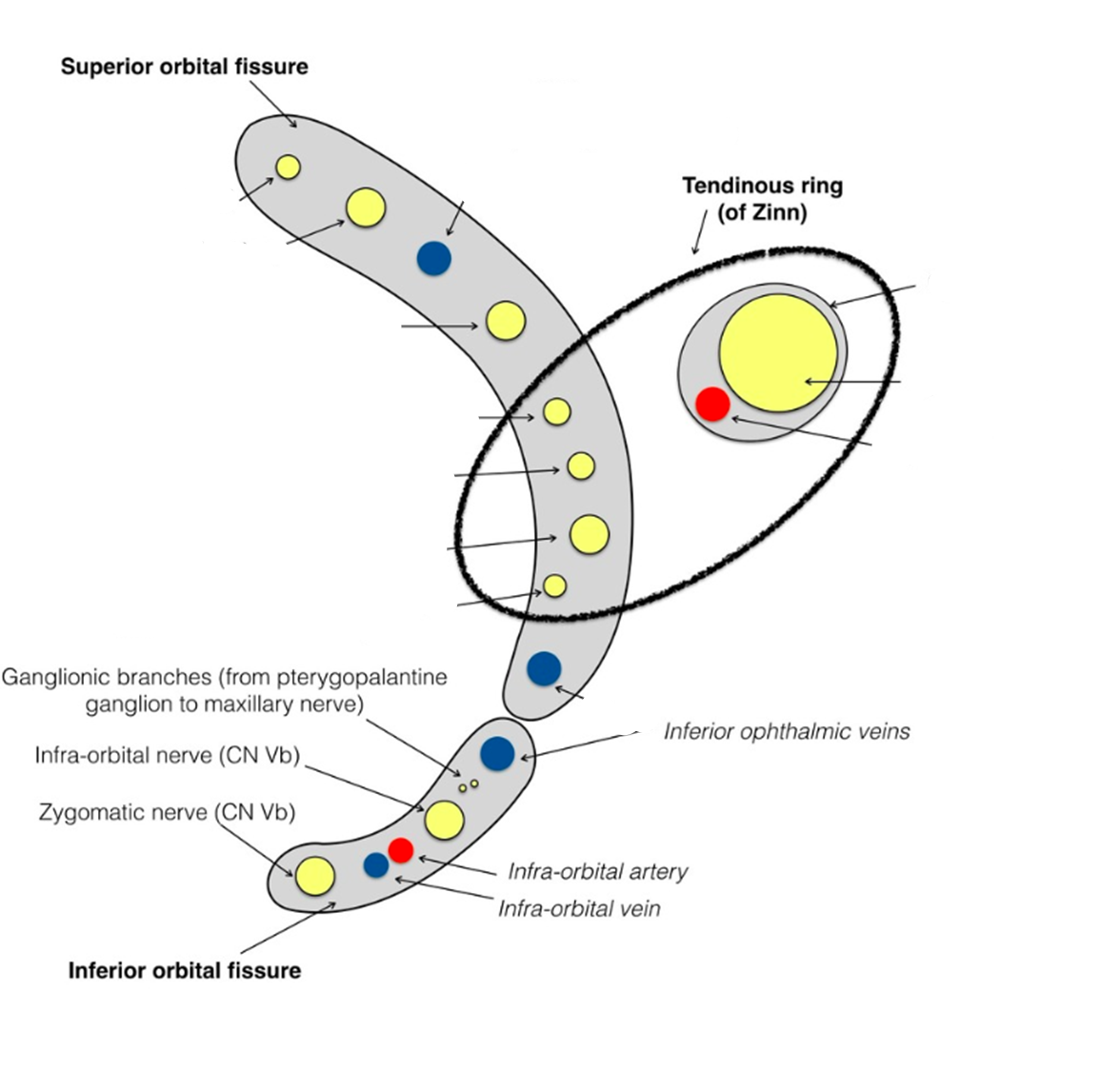 Inferior orbital fissure and its associated structures
210
Motility Disorders: The Sinus, the Fissure, and the Apex
Posterior
Anterior
Cavernous sinus
Superior orbital fissure
Orbital apex
What bony relationship forms the SOF?
It is the gap between the greater and lesser wings of the sphenoid bone

How long is the SOF?
About 2 cm

The SOF is straddled by a very important structure--what is the eponymous name of this structure?
The annulus of Zinn

What is the annulus of Zinn?
It is a ring-shaped structure formed by the tendinous insertions of the four rectus muscles

What portion of the SOF is straddled by the annulus?
Roughly the middle third
What sort (ie, sensory, motor, autonomic, etc) of nerves are the infraorbital and zygomatic?
Sensory

To which cranial nerve do they belong?
CN5 , specifically  V2  (aka the  maxillary  nerve)
What bony relationship forms the inferior orbital fissure?
It is formed by a gap in the confluence between the orbital bones comprising the floor and medial wall

What structures pass through the inferior orbital fissure?
--The infraorbital nerve and  artery
--The zygomatic nerve and artery
--Postganglionic parasympathetics heading up from the  pterygopalatine  ganglion to the lacrimal gland
--The inferior ophthalmic vein (sometimes)
By the way: Are the terms ‘inferior portion of the SOF’ and ‘inferior orbital fissure’ synonyms?
No! The inferior orbital fissure is a separate and distinct structure from the inferior portion of the SOF. Don’t get them confused!
By dint of its location, the annulus divides the SOF into three sections. What are they called?
--The superior portion is above the annulus
--The intra-annular portion
--The inferior portion below it
211
Motility Disorders: The Sinus, the Fissure, and the Apex
Posterior
Anterior
Cavernous sinus
Superior orbital fissure
Orbital apex
What bony relationship forms the SOF?
It is the gap between the greater and lesser wings of the sphenoid bone

How long is the SOF?
About 2 cm

The SOF is straddled by a very important structure--what is the eponymous name of this structure?
The annulus of Zinn

What is the annulus of Zinn?
It is a ring-shaped structure formed by the tendinous insertions of the four rectus muscles

What portion of the SOF is straddled by the annulus?
Roughly the middle third
What sort (ie, sensory, motor, autonomic, etc) of nerves are the infraorbital and zygomatic?
Sensory

To which cranial nerve do they belong?
CN5 , specifically  V2  (aka the  maxillary  nerve)
What bony relationship forms the inferior orbital fissure?
It is formed by a gap in the confluence between the orbital bones comprising the floor and medial wall

What structures pass through the inferior orbital fissure?
--The infraorbital nerve and  artery
--The zygomatic nerve and artery
--Postganglionic parasympathetics heading up from the  pterygopalatine  ganglion to the lacrimal gland
--The inferior ophthalmic vein (sometimes)
By the way: Are the terms ‘inferior portion of the SOF’ and ‘inferior orbital fissure’ synonyms?
No! The inferior orbital fissure is a separate and distinct structure from the inferior portion of the SOF. Don’t get them confused!
By dint of its location, the annulus divides the SOF into three sections. What are they called?
--The superior portion is above the annulus
--The intra-annular portion
--The inferior portion below it
212
Motility Disorders: The Sinus, the Fissure, and the Apex
Posterior
Anterior
Cavernous sinus
Superior orbital fissure
Orbital apex
What bony relationship forms the SOF?
It is the gap between the greater and lesser wings of the sphenoid bone

How long is the SOF?
About 2 cm

The SOF is straddled by a very important structure--what is the eponymous name of this structure?
The annulus of Zinn

What is the annulus of Zinn?
It is a ring-shaped structure formed by the tendinous insertions of the four rectus muscles

What portion of the SOF is straddled by the annulus?
Roughly the middle third
What sort (ie, sensory, motor, autonomic, etc) of nerves are the infraorbital and zygomatic?
Sensory

To which cranial nerve do they belong?
CN5 , specifically  V2  (aka the  maxillary  nerve)
What bony relationship forms the inferior orbital fissure?
It is formed by a gap in the confluence between the orbital bones comprising the floor and medial wall

What structures pass through the inferior orbital fissure?
--The infraorbital nerve and  artery
--The zygomatic nerve and artery
--Postganglionic parasympathetics heading up from the  pterygopalatine  ganglion to the lacrimal gland
--The inferior ophthalmic vein (sometimes)
By the way: Are the terms ‘inferior portion of the SOF’ and ‘inferior orbital fissure’ synonyms?
No! The inferior orbital fissure is a separate and distinct structure from the inferior portion of the SOF. Don’t get them confused!
By dint of its location, the annulus divides the SOF into three sections. What are they called?
--The superior portion is above the annulus
--The intra-annular portion
--The inferior portion below it
213
Motility Disorders: The Sinus, the Fissure, and the Apex
Posterior
Anterior
Cavernous sinus
Superior orbital fissure
Orbital apex
What bony relationship forms the SOF?
It is the gap between the greater and lesser wings of the sphenoid bone

How long is the SOF?
About 2 cm

The SOF is straddled by a very important structure--what is the eponymous name of this structure?
The annulus of Zinn

What is the annulus of Zinn?
It is a ring-shaped structure formed by the tendinous insertions of the four rectus muscles

What portion of the SOF is straddled by the annulus?
Roughly the middle third
What sort (ie, sensory, motor, autonomic, etc) of nerves are the infraorbital and zygomatic?
Sensory

To which cranial nerve do they belong?
CN5 , specifically  V2  (aka the  maxillary  nerve)
What bony relationship forms the inferior orbital fissure?
It is formed by a gap in the confluence between the orbital bones comprising the floor and medial wall

What structures pass through the inferior orbital fissure?
--The infraorbital nerve and  artery
--The zygomatic nerve and artery
--Postganglionic parasympathetics heading up from the  pterygopalatine  ganglion to the lacrimal gland
--The inferior ophthalmic vein (sometimes)
V#
By the way: Are the terms ‘inferior portion of the SOF’ and ‘inferior orbital fissure’ synonyms?
No! The inferior orbital fissure is a separate and distinct structure from the inferior portion of the SOF. Don’t get them confused!
By dint of its location, the annulus divides the SOF into three sections. What are they called?
--The superior portion is above the annulus
--The intra-annular portion
--The inferior portion below it
214
Motility Disorders: The Sinus, the Fissure, and the Apex
Posterior
Anterior
Cavernous sinus
Superior orbital fissure
Orbital apex
What bony relationship forms the SOF?
It is the gap between the greater and lesser wings of the sphenoid bone

How long is the SOF?
About 2 cm

The SOF is straddled by a very important structure--what is the eponymous name of this structure?
The annulus of Zinn

What is the annulus of Zinn?
It is a ring-shaped structure formed by the tendinous insertions of the four rectus muscles

What portion of the SOF is straddled by the annulus?
Roughly the middle third
What sort (ie, sensory, motor, autonomic, etc) of nerves are the infraorbital and zygomatic?
Sensory

To which cranial nerve do they belong?
CN5 , specifically  V2  (aka the  maxillary  nerve)
What bony relationship forms the inferior orbital fissure?
It is formed by a gap in the confluence between the orbital bones comprising the floor and medial wall

What structures pass through the inferior orbital fissure?
--The infraorbital nerve and  artery
--The zygomatic nerve and artery
--Postganglionic parasympathetics heading up from the  pterygopalatine  ganglion to the lacrimal gland
--The inferior ophthalmic vein (sometimes)
By the way: Are the terms ‘inferior portion of the SOF’ and ‘inferior orbital fissure’ synonyms?
No! The inferior orbital fissure is a separate and distinct structure from the inferior portion of the SOF. Don’t get them confused!
By dint of its location, the annulus divides the SOF into three sections. What are they called?
--The superior portion is above the annulus
--The intra-annular portion
--The inferior portion below it
215
Motility Disorders: The Sinus, the Fissure, and the Apex
Posterior
Anterior
Cavernous sinus
Superior orbital fissure
Orbital apex
As stated earlier in the slide-set, this is how CS pathology presents clinically. How does SOF pathology present?
In the exact same manner
A numbe alluded to a fe ago--
what are the others?
Where within the CS is eacd?
--The internal carotid artery: Tn
--CN6
--CN3
--CN4
--V1
--V2
--Postganglionic sympathetics:

What other signs/symptoms of
CS disease might be present?
--Engorged ocular surface veins
--Increased IOP
--Chemosis
Simultaneous deficits involving structures innervated by some (or all) of these nerves is highly suggestive of 
CS pathology
especially
if
signs and symptoms
of orbital congestion are
present as well!
216
Motility Disorders: The Sinus, the Fissure, and the Apex
Posterior
Anterior
Cavernous sinus
Superior orbital fissure
Orbital apex
As stated earlier in the slide-set, this is how CS pathology presents clinically. How does SOF pathology present?
In the exact same manner
A numbe alluded to a fe ago--
what are the others?
Where within the CS is eacd?
--The internal carotid artery: Tn
--CN6
--CN3
--CN4
--V1
--V2
--Postganglionic sympathetics:

What other signs/symptoms of
CS disease might be present?
--Engorged ocular surface veins
--Increased IOP
--Chemosis
Simultaneous deficits involving structures innervated by some (or all) of these nerves is highly suggestive of 
CS pathology
especially
if
signs and symptoms
and SOF pathology
of orbital congestion are
present as well!
217
Motility Disorders: The Sinus, the Fissure, and the Apex
Posterior
Anterior
Cavernous sinus
Superior orbital fissure
Orbital apex
As stated earlier in the slide-set, this is how CS pathology presents clinically. How does SOF pathology present?
In the exact same manner
A numbe alluded to a fe ago--
what are the others?
Where within the CS is eacd?
--The internal carotid artery: Tn
--CN6
--CN3
--CN4
--V1
--V2
--Postganglionic sympathetics:

What other signs/symptoms of
CS disease might be present?
--Engorged ocular surface veins
--Increased IOP
--Chemosis
Simultaneous deficits involving structures innervated by some (or all) of these nerves is highly suggestive of 
CS pathology
especially
if
signs and symptoms
If CS pathology and SOF pathology present in identical fashion, how does one distinguish between them clinically?
One doesn’t--they cannot be reliably differentiated clinically. Further, given that the CS and SOF are contiguous, it is not uncommon for a pathologic process to involve both simultaneously.
and SOF pathology
of orbital congestion are
present as well!
218
Motility Disorders: The Sinus, the Fissure, and the Apex
Posterior
Anterior
Cavernous sinus
Superior orbital fissure
Orbital apex
As stated earlier in the slide-set, this is how CS pathology presents clinically. How does SOF pathology present?
In the exact same manner
A numbe alluded to a fe ago--
what are the others?
Where within the CS is eacd?
--The internal carotid artery: Tn
--CN6
--CN3
--CN4
--V1
--V2
--Postganglionic sympathetics:

What other signs/symptoms of
CS disease might be present?
--Engorged ocular surface veins
--Increased IOP
--Chemosis
Simultaneous deficits involving structures innervated by some (or all) of these nerves is highly suggestive of 
CS pathology
especially
if
signs and symptoms
If CS pathology and SOF pathology present in identical fashion, how does one distinguish between them clinically?
One doesn’t--they cannot be reliably differentiated clinically. Further, given that the CS and SOF are contiguous, it is not uncommon for a pathologic process to involve both simultaneously.
and SOF pathology
of orbital congestion are
present as well!
219
Motility Disorders: The Sinus, the Fissure, and the Apex
Posterior
Anterior
Cavernous sinus
Superior orbital fissure
Orbital apex
What critical structure is present at the orbital apex (OA) that wasn’t present at the SOF or in the CS?
A numbe alluded to a fe ago--
what are the others?
Where within the CS is eacd?
--The internal carotid artery: Tn
--CN6
--CN3
--CN4
--V1
--V2
--Postganglionic sympathetics:
--?
What other signs/symptoms of
CS disease might be present?
--Engorged ocular surface veins
--Increased IOP
--Chemosis
220
Motility Disorders: The Sinus, the Fissure, and the Apex
Posterior
Anterior
Cavernous sinus
Superior orbital fissure
Orbital apex
What critical structure is present at the orbital apex (OA) that wasn’t present at the SOF or in the CS?
The optic nerve
A numbe alluded to a fe ago--
what are the others?
Where within the CS is eacd?
--The internal carotid artery: Tn
--CN6
--CN3
--CN4
--V1
--V2
--Postganglionic sympathetics:
--The optic nerve
What other signs/symptoms of
CS disease might be present?
--Engorged ocular surface veins
--Increased IOP
--Chemosis
221
Motility Disorders: The Sinus, the Fissure, and the Apex
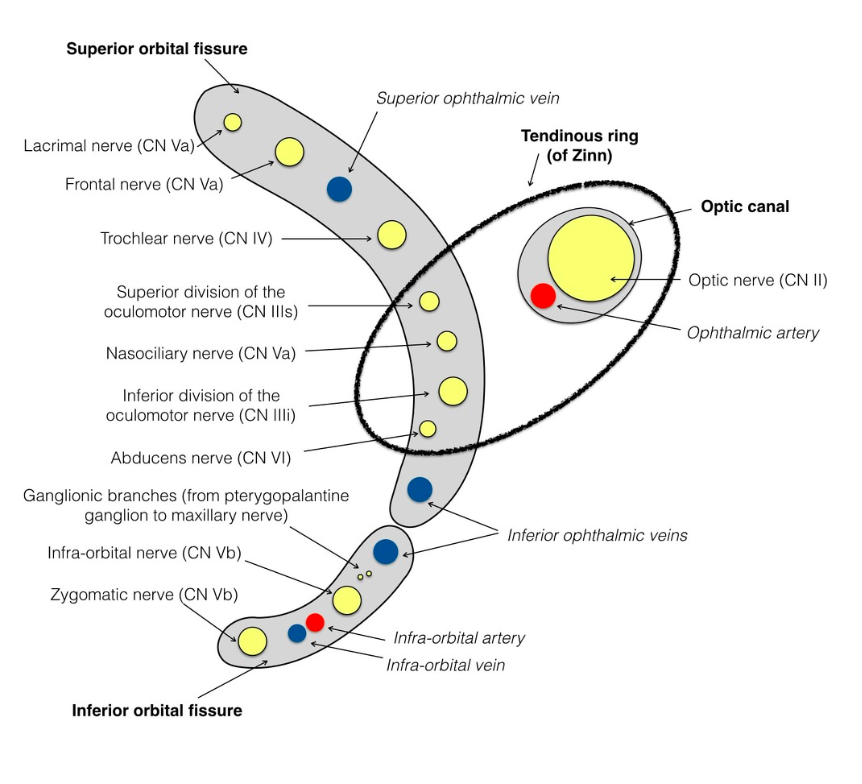 The orbital apex. Note the optic nerve has joined the party
222
Motility Disorders: The Sinus, the Fissure, and the Apex
Posterior
Anterior
Cavernous sinus
Superior orbital fissure
Orbital apex
What critical structure is present at the orbital apex (OA) that wasn’t present at the SOF or in the CS?
The optic nerve

What does the presence of the optic nerve indicate about the clinical presentation of pathology at the OA?
A numbe alluded to a fe ago--
what are the others?
Where within the CS is eacd?
--The internal carotid artery: Tn
--CN6
--CN3
--CN4
--V1
--V2
--Postganglionic sympathetics:
--The optic nerve
What other signs/symptoms of
CS disease might be present?
--Engorged ocular surface veins
--Increased IOP
--Chemosis
223
Motility Disorders: The Sinus, the Fissure, and the Apex
Posterior
Anterior
Cavernous sinus
Superior orbital fissure
Orbital apex
What critical structure is present at the orbital apex (OA) that wasn’t present at the SOF or in the CS?
The optic nerve

What does the presence of the optic nerve indicate about the clinical presentation of pathology at the OA? It indicates that vision could be affected
A numbe alluded to a fe ago--
what are the others?
Where within the CS is eacd?
--The internal carotid artery: Tn
--CN6
--CN3
--CN4
--V1
--V2
--Postganglionic sympathetics:
--The optic nerve
What other signs/symptoms of
CS disease might be present?
--Engorged ocular surface veins
--Increased IOP
--Chemosis
224
Motility Disorders: The Sinus, the Fissure, and the Apex
Posterior
Anterior
Cavernous sinus
Superior orbital fissure
Orbital apex
A numbe alluded to a fe ago--
what are the others?
Where within the CS is eacd?
--The internal carotid artery: Tn
--CN6
--CN3
--CN4
--V1
--V2
--Postganglionic sympathetics:
--The optic nerve
What other signs/symptoms of
CS disease might be present?
--Engorged ocular surface veins
--Increased IOP
--Chemosis
Simultaneous deficits involving structures innervated by some (or all) of these nerves, along with the optic nerve, is highly suggestive of 
orbital apex pathology
especially
if
signs and symptoms
of orbital congestion are
present as well!